CULTIVO HIDROPONICO
DEFINIÇÃO DE HIDROPONIA
Grego:
Hydro = Água
Ponos = Trabalho

“Trabalho em água”
“Cultivo de plantas em meio líquido”
DEFINIÇÕES
O termo HIDROPONIA engloba todas as formas de cultivo de plantas onde não se usa o solo e sua nutrição é feita via SOLUÇÃO NUTRITIVA:
Sistema NFT
CULTIVO HIDROPÔNICO
Substituição da produção no campo pelo cultivo hidropônico de hortaliças (folhosas, morango) em estufas agrícolas.
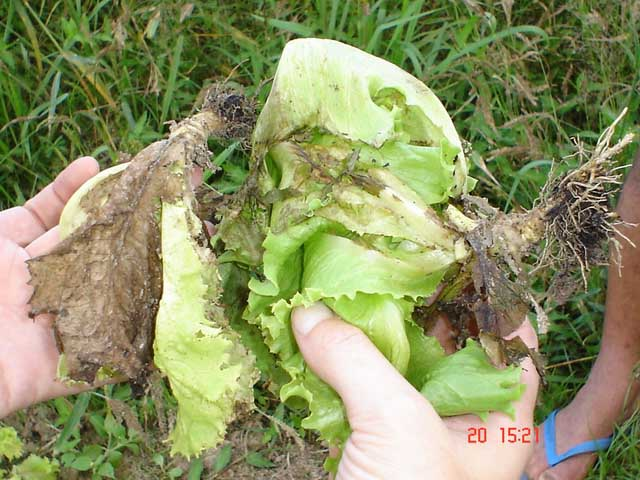 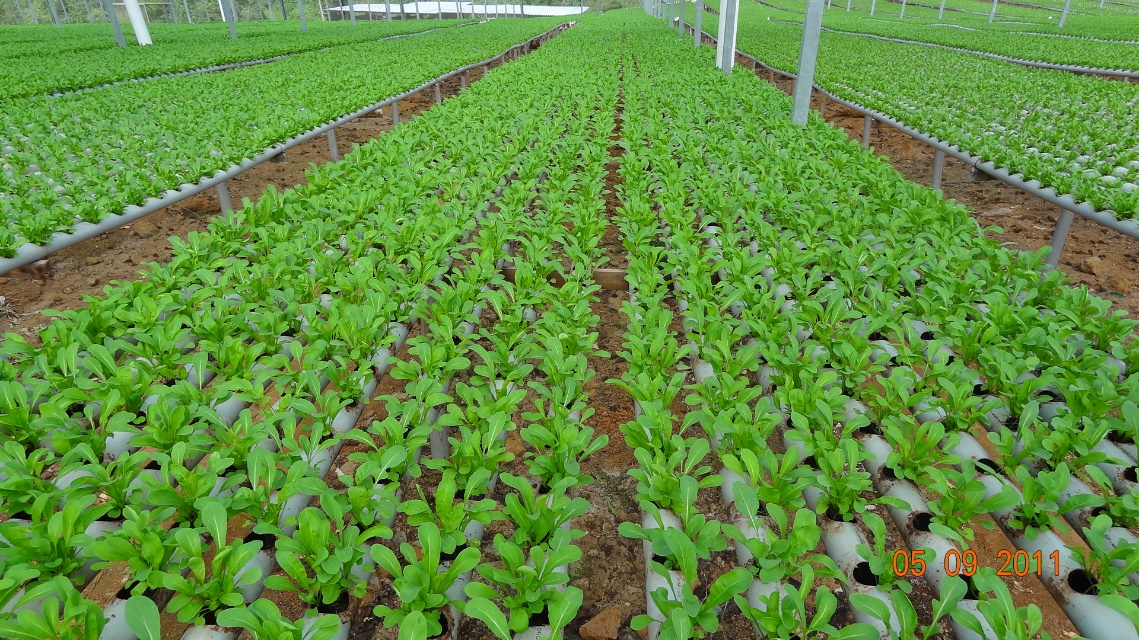 CULTIVO HIDROPÔNICO indoor – Produção vertical
Produção de plantas adultas



Produção de brotos (maior concentração de compostos bioativo



Produção de microverdes (maior concentração de compostos bioativos)
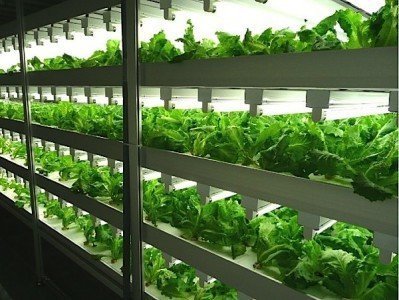 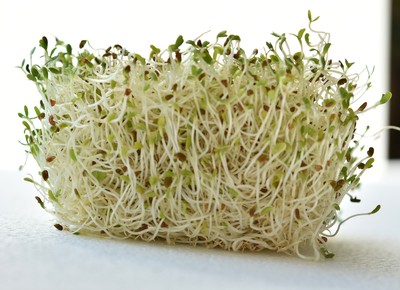 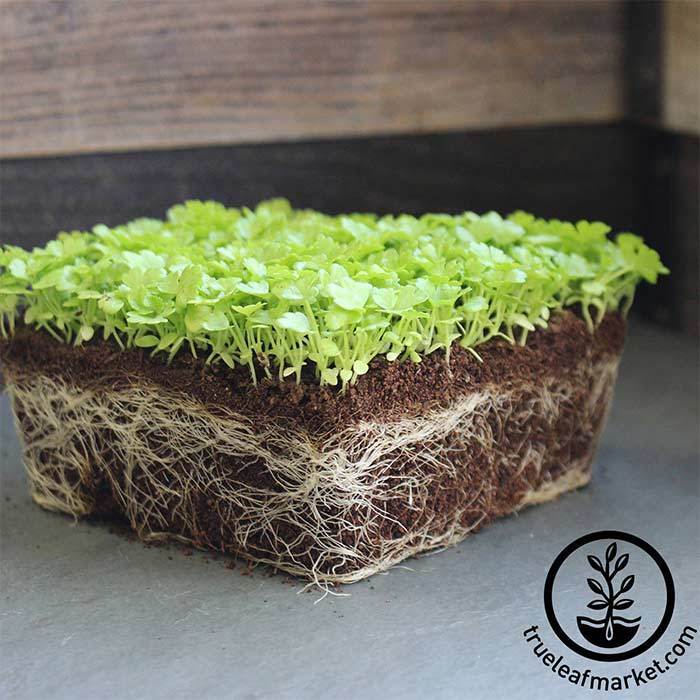 Cultivo hidropônico em estufas agrícolas
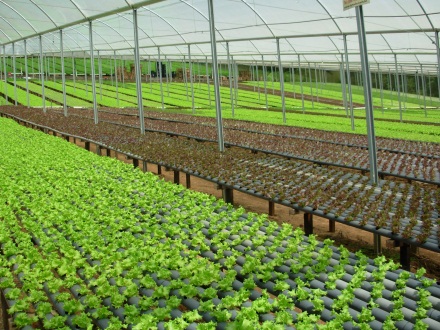 Vantagens:
Maior controle das condições climáticas de cultivo (temperatura, luminosidade e umidade relativa do ar),
Redução da ocorrência de pragas e doenças
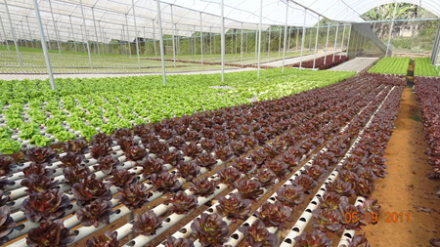 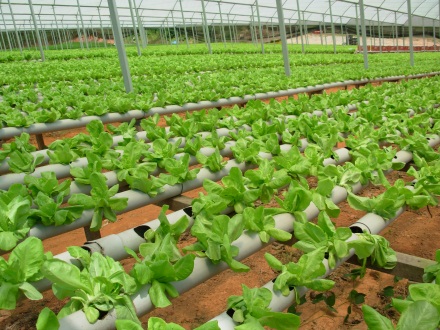 Economia de água e fertilizantes
Economia de 40 a 70% de água
Cultivo de alface em solo: 150-300 mm/ciclo

Cultivo de alface em Sistema hidropônico: 85 mm/ciclo
Porque esse Sistema está crescendo no Brasil??
Alta pressão por pragas e doenças de solo.

Degradação do solo: baixa produtividade

Instabilidade de preços  das hortaliças produzidas em sistemas convencionais durante o ano.

Maior qualidade dos produtos na entressafra.

Menor uso de mão de obra.
Possibilidade de produção em pequenas áreas e desenvolvimento de mercado local
Logística: reduz custos transporte, afeta a qualidade do produto

Maior integração produtor/consumidor

Credibilidade à marca

Possibilidade de venda direta do produto
Sistemas adotados no Brasil
Sistema hidropônico NFT
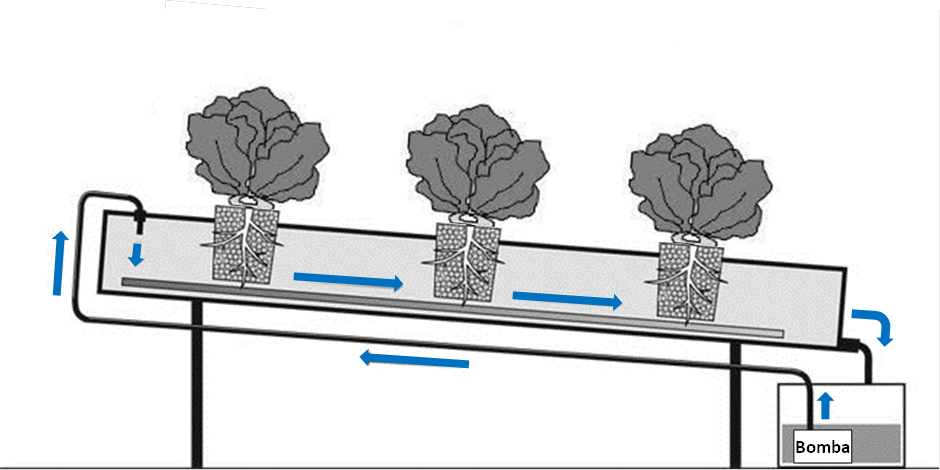 Sistema NFT
Aeroponia
Água + nutrientes aplicados nas raízes por nebulização
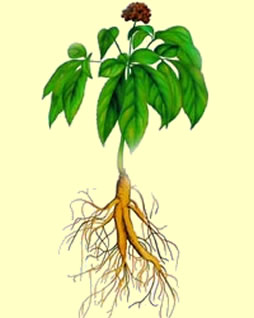 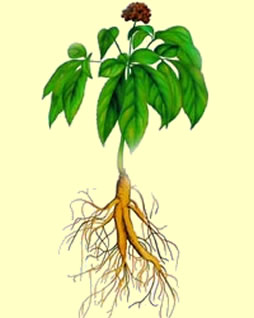 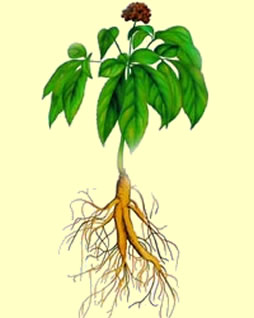 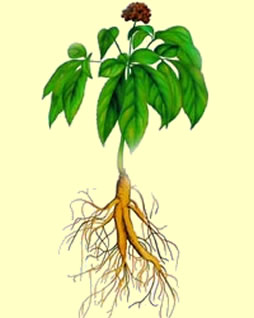 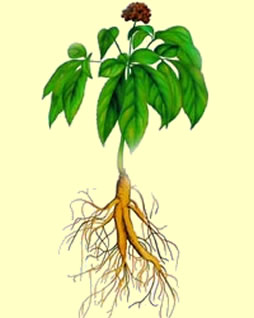 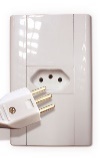 Produção de batata semente
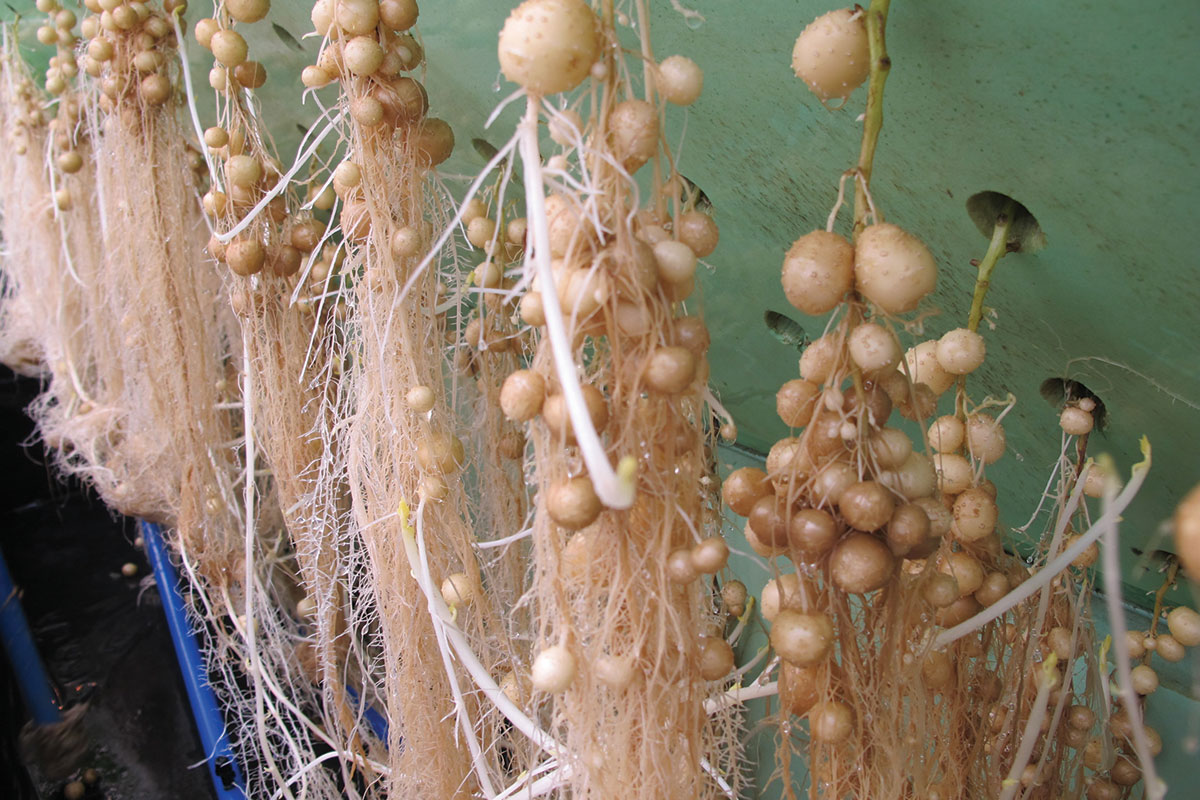 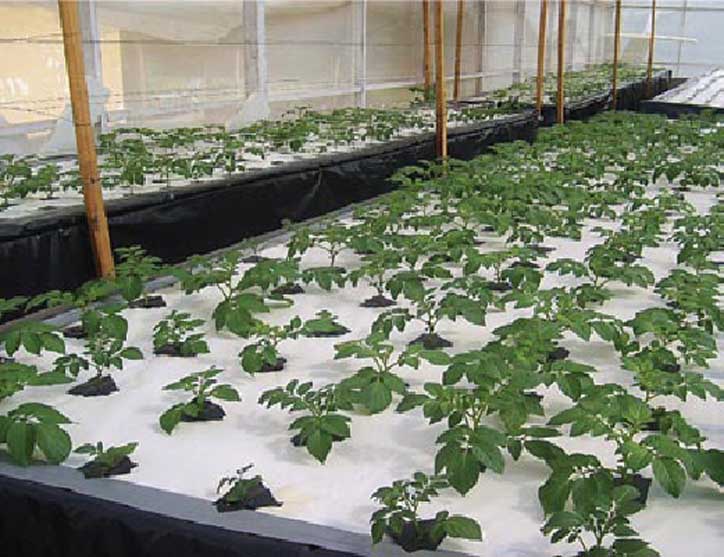 Sistema Floating no Brasil
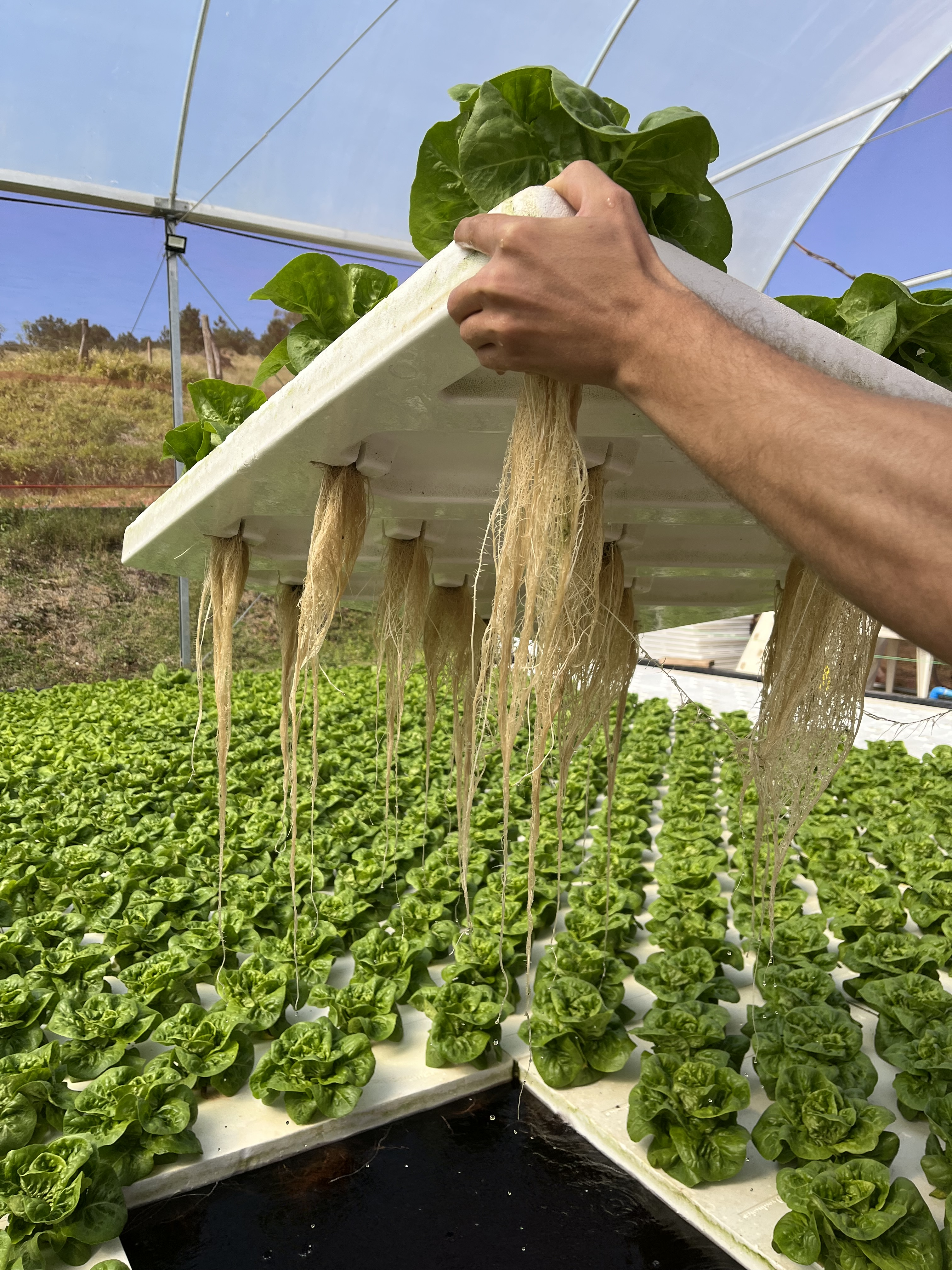 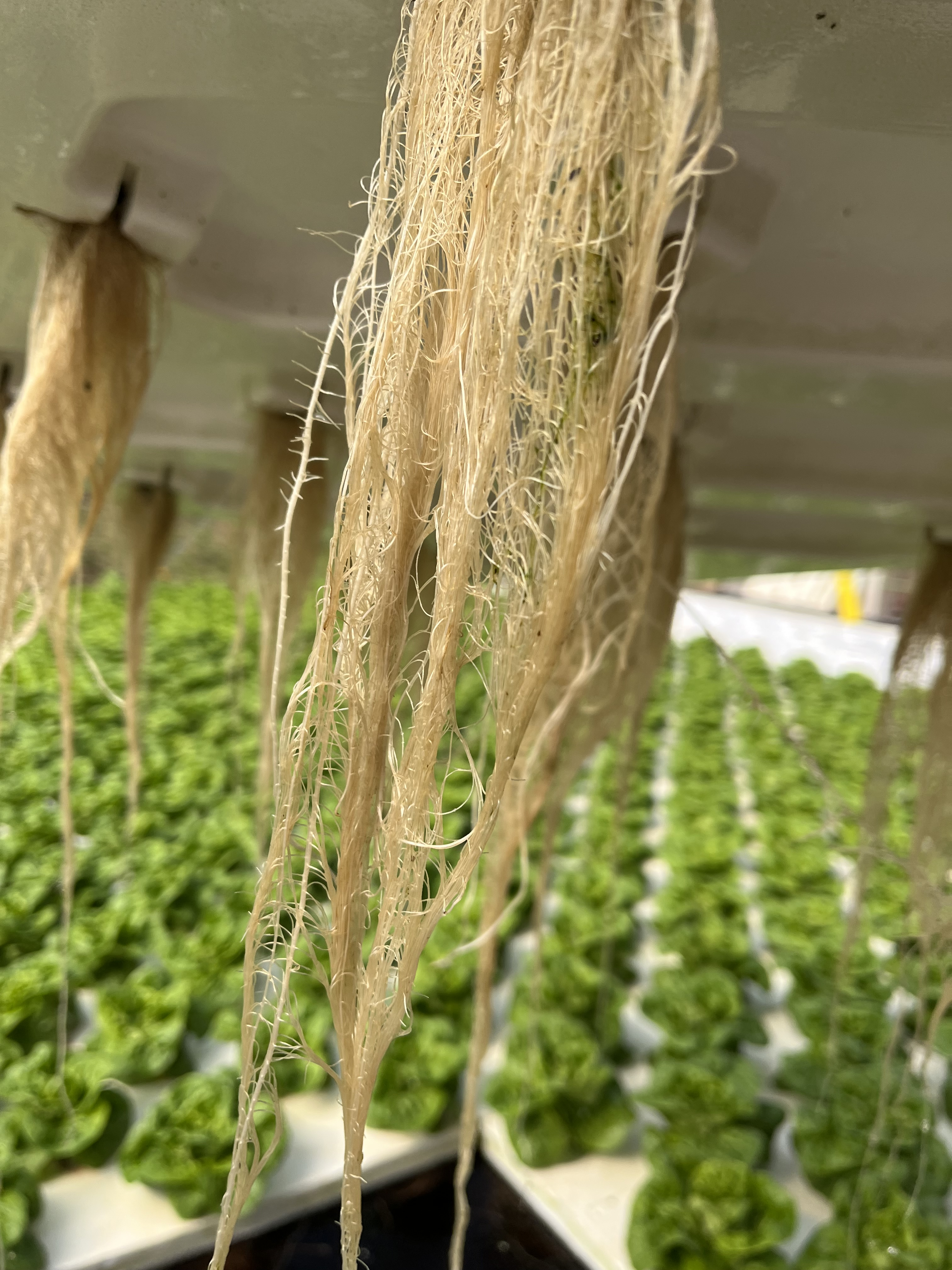 Sistema Floating
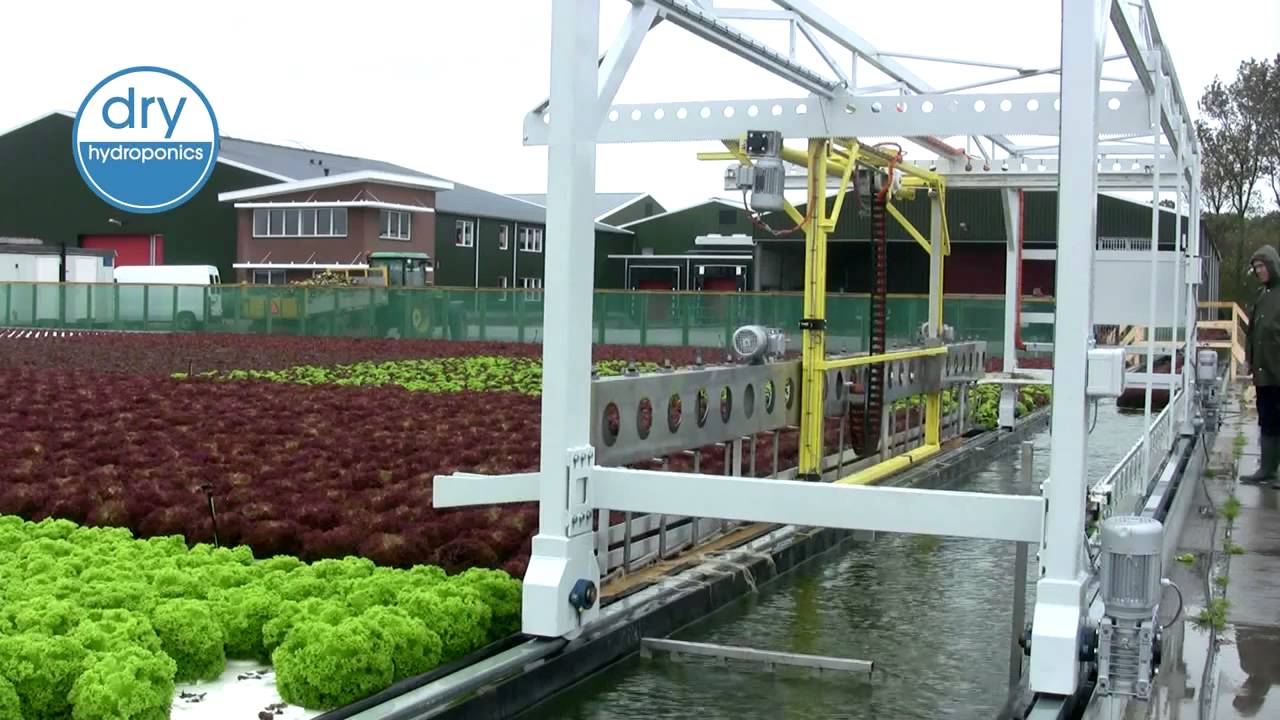 Sistema Ebb-flow
Sistema de fluxo e refluxo

A lâmina de água é determinada pelo fluxo de água do tubo de transbordamento;

A água penetra na bandeja por capilaridade;

A lâmina de água precisa ser uniforme ao longo da bandeja;

Determinar o intervalo entre uma inundação e outra.
Sistema Ebb-flow
Desvantagens:

Drenagem inadequada por aumentar os riscos de aparecimento de doenças e desenvolvimento de algas;

pH e CE precisam ser mantidos constantes;

Tratamento constante da solução de retorno com radiação UVC
Mesa de inundação
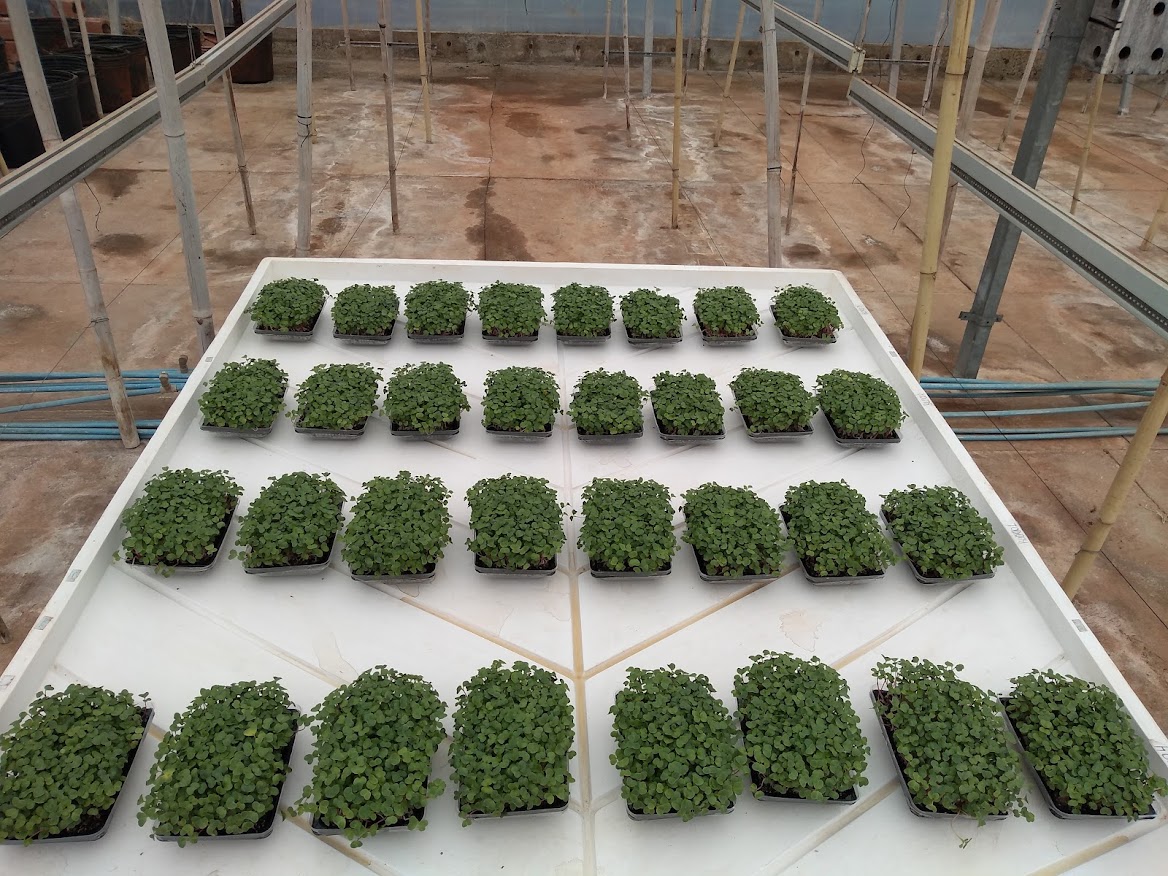 Bancada de inundação
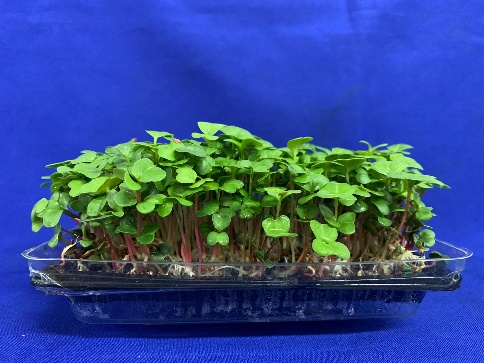 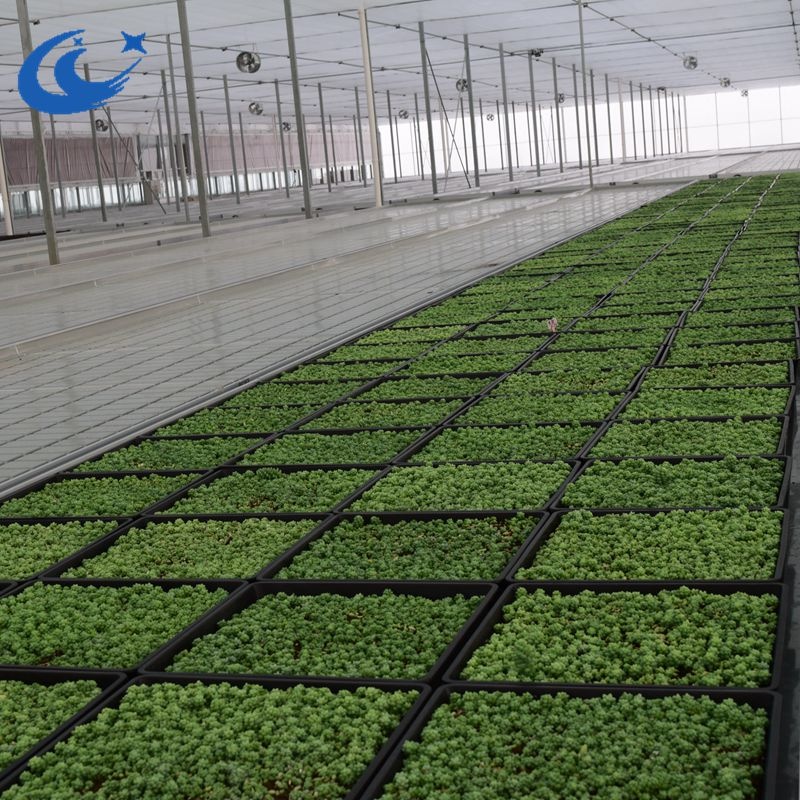 Hortaliças cultivadas em Hidroponia
Principais hortaliças
Alface
Rúcula
Agrião
Almeirão
Menta
Salsa
Cebolinha
Manjericão
Morango
Hortaliças folhosas
Ciclo rápido
Maior precocidade
Produto diferenciado
Retorno rápido do investimento
Maior valor agregado do produto
Maior estabilidade de preços
Mini alface
Tipo lisa
Tipo mimosa
Tipo romana
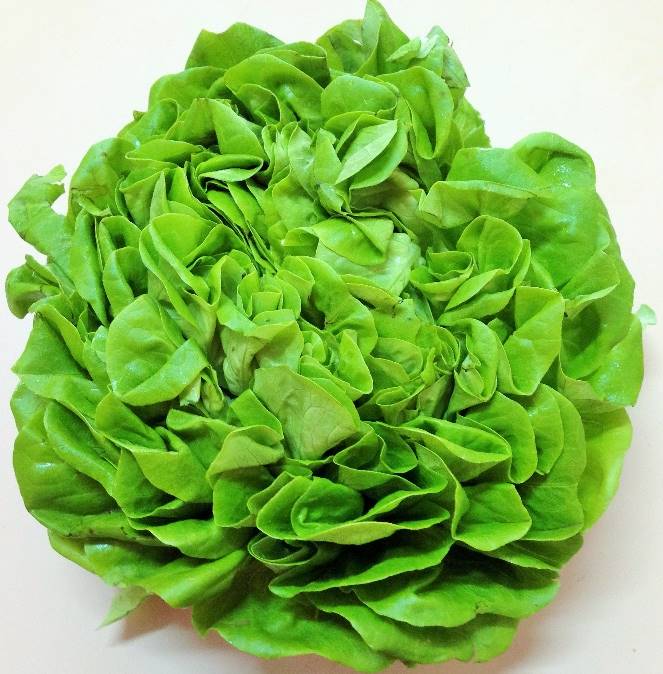 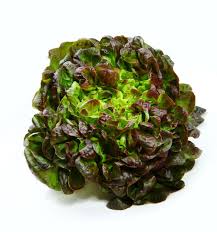 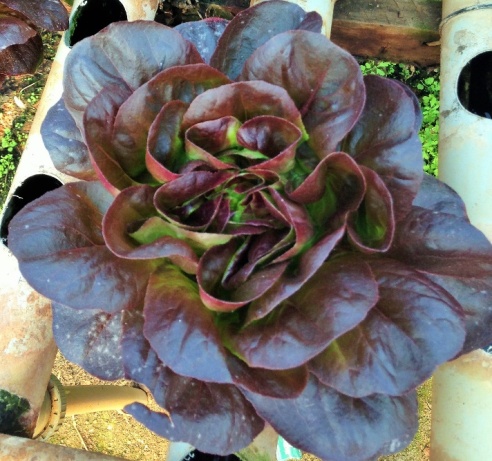 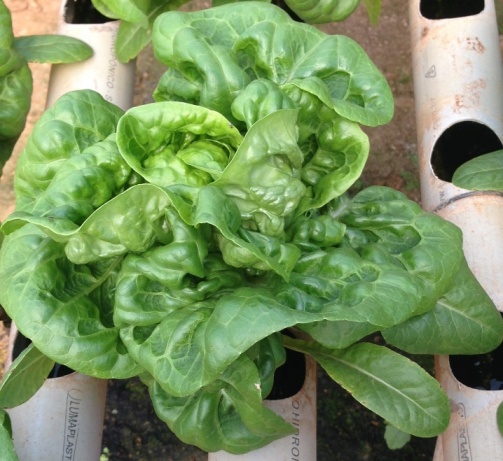 Alface tipo frizze
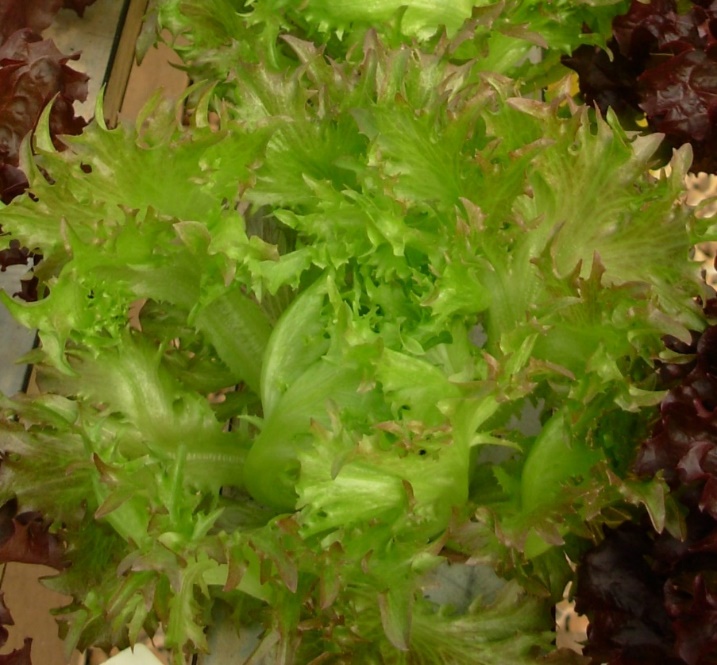 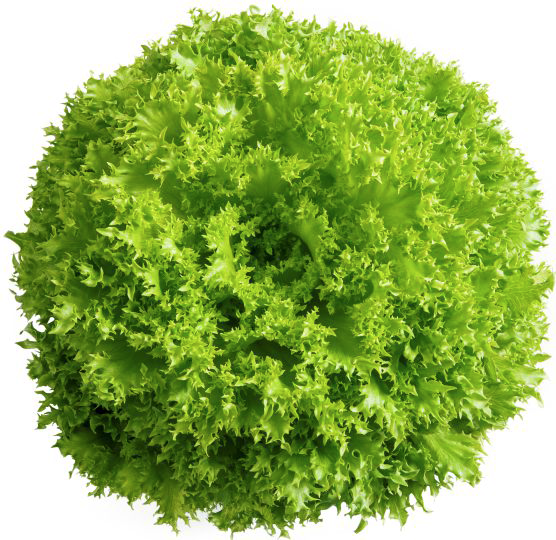 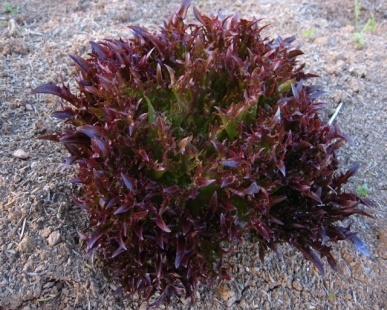 Tipo crocante tropicalizada
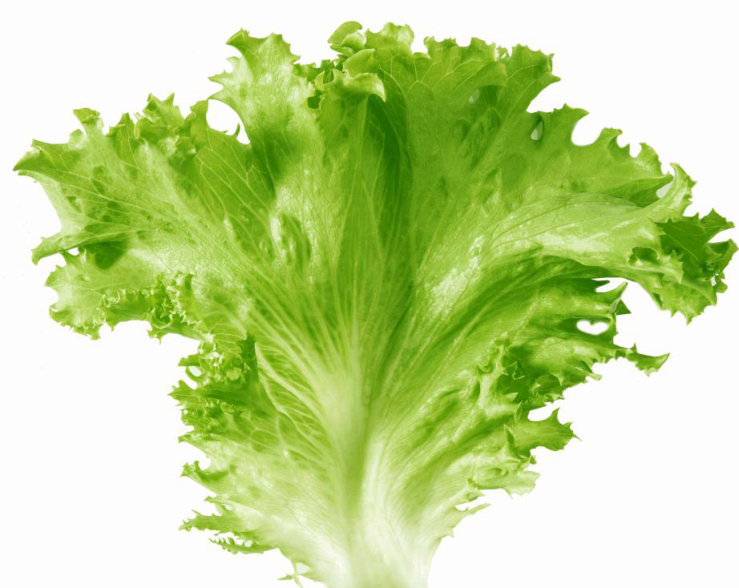 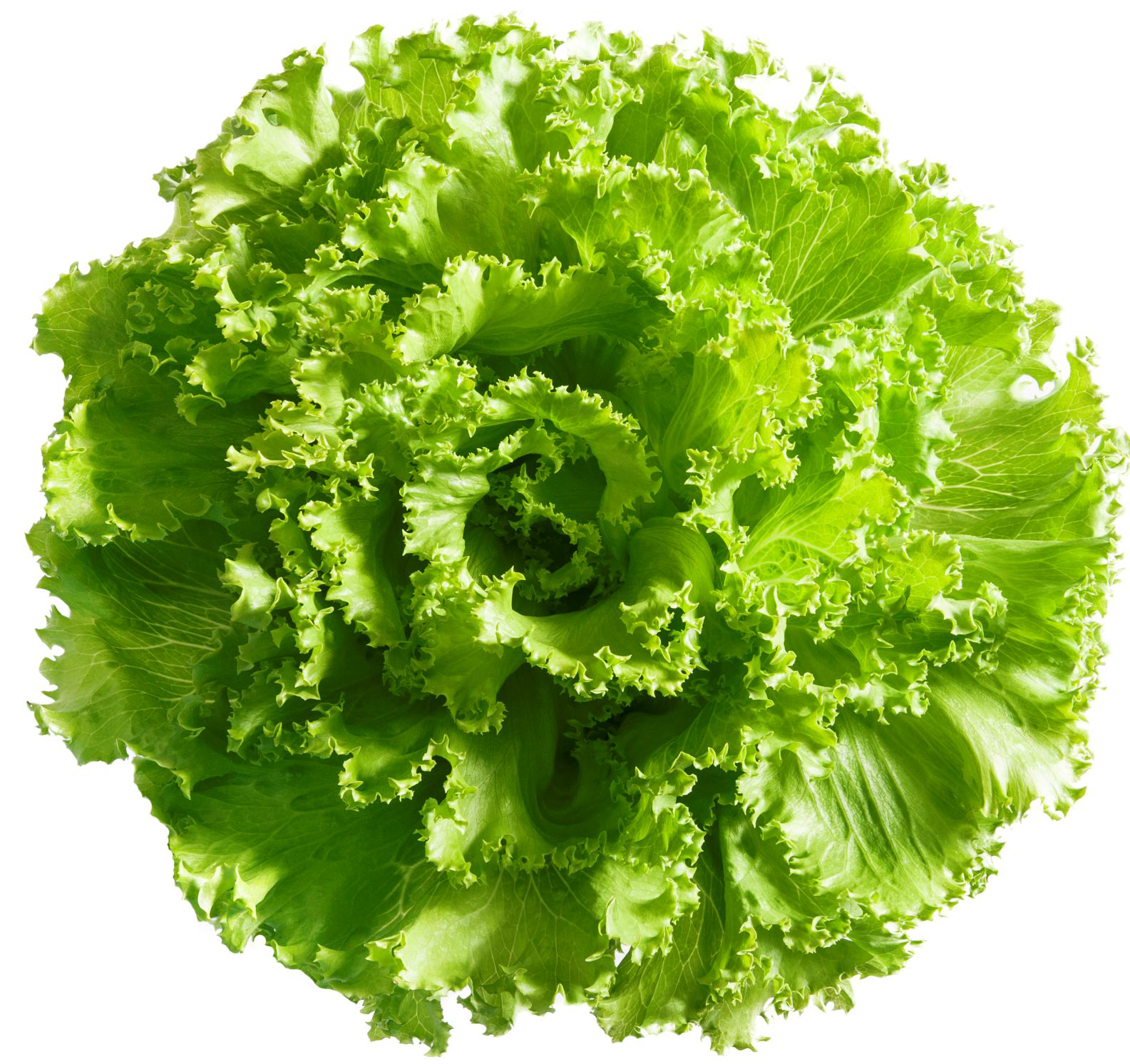 Crocantela
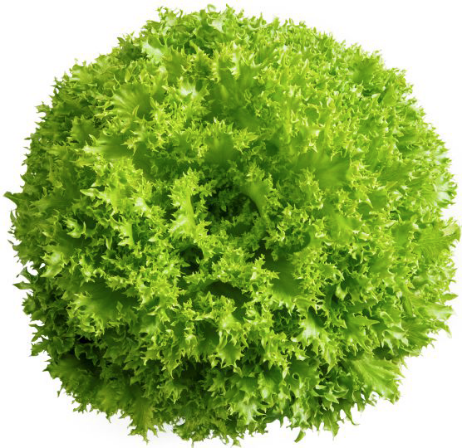 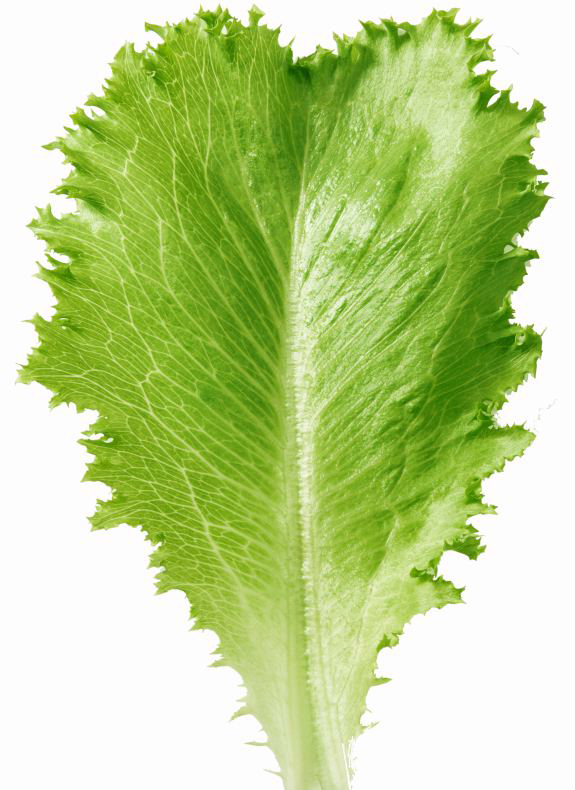 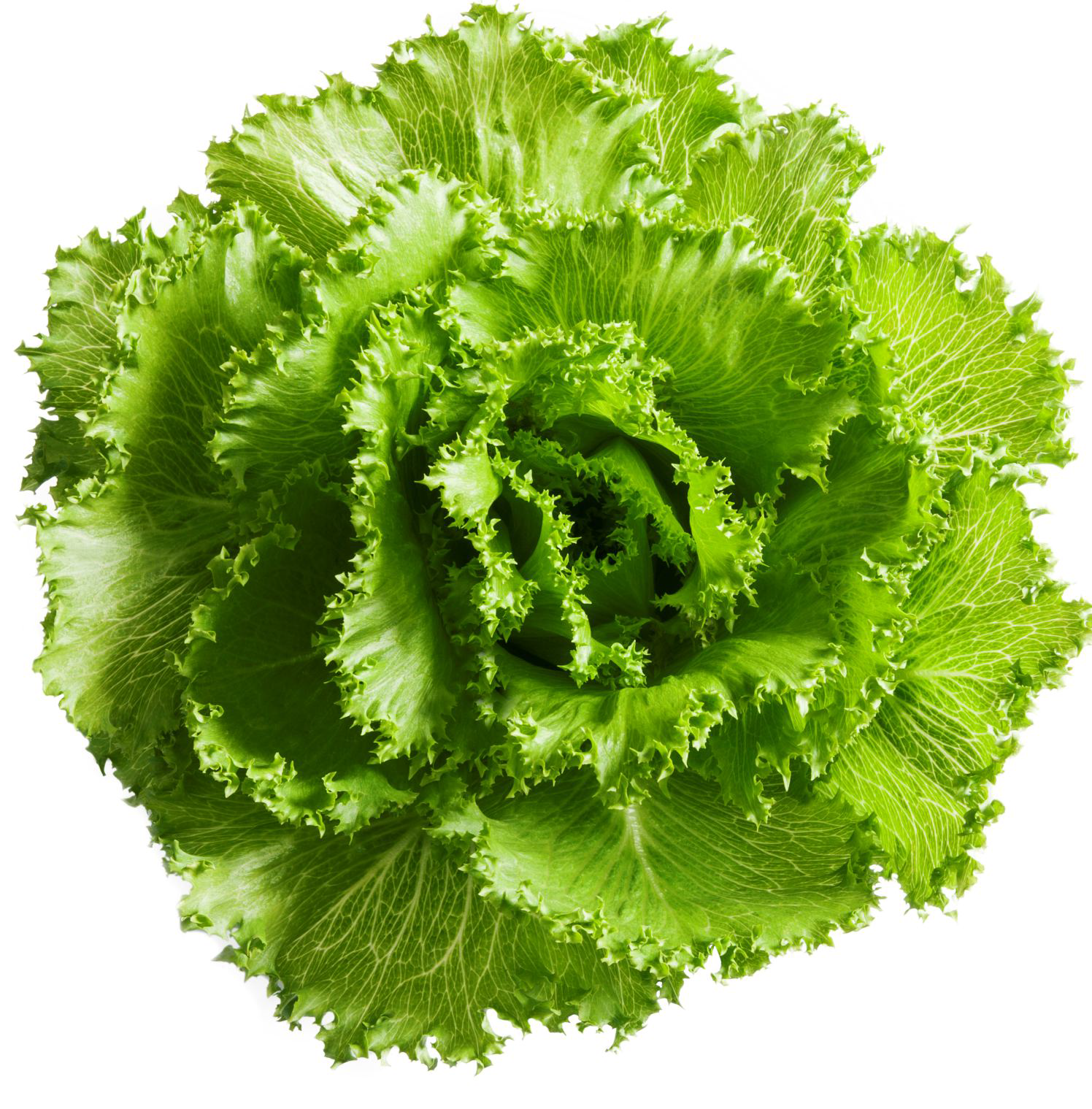 Romanela
Brunela
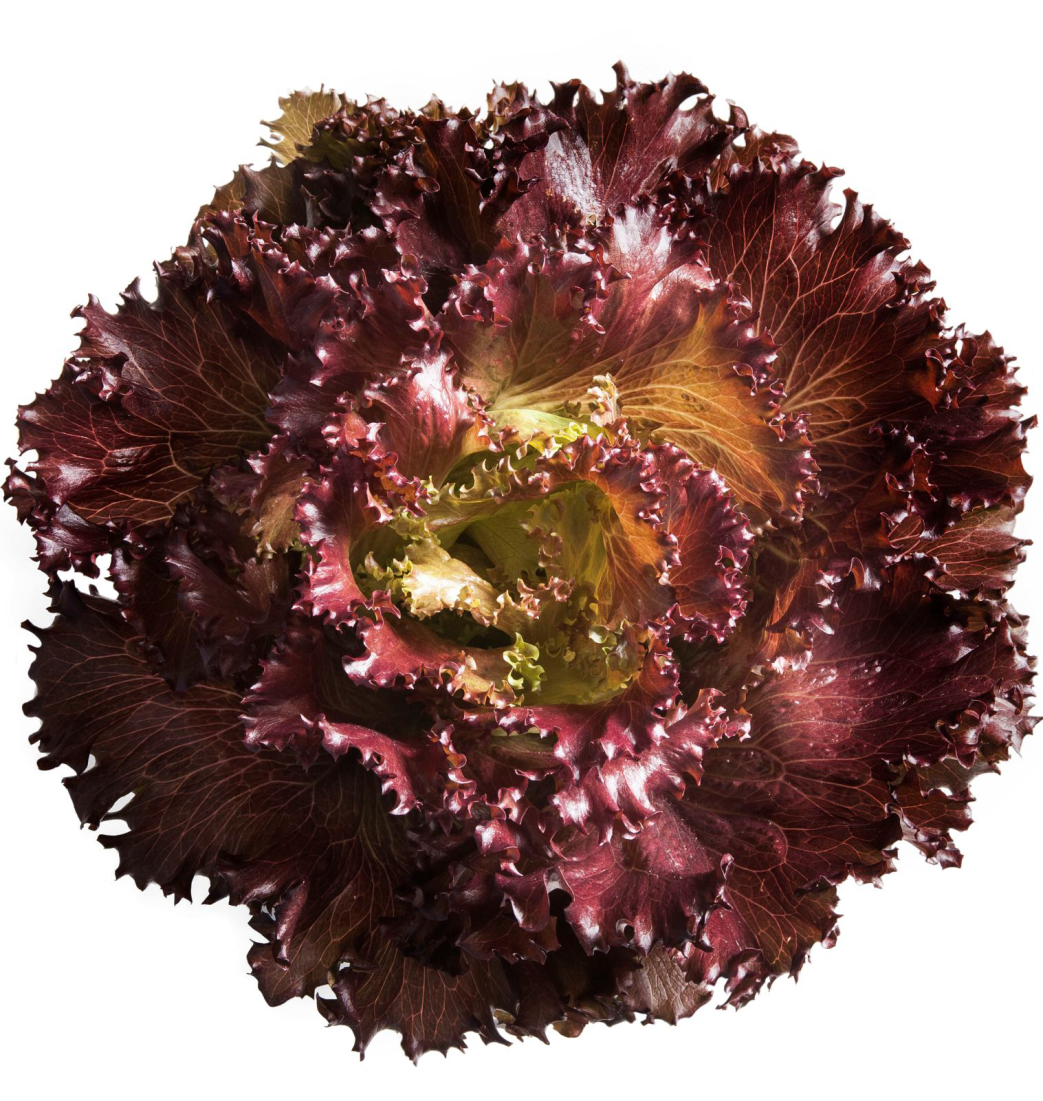 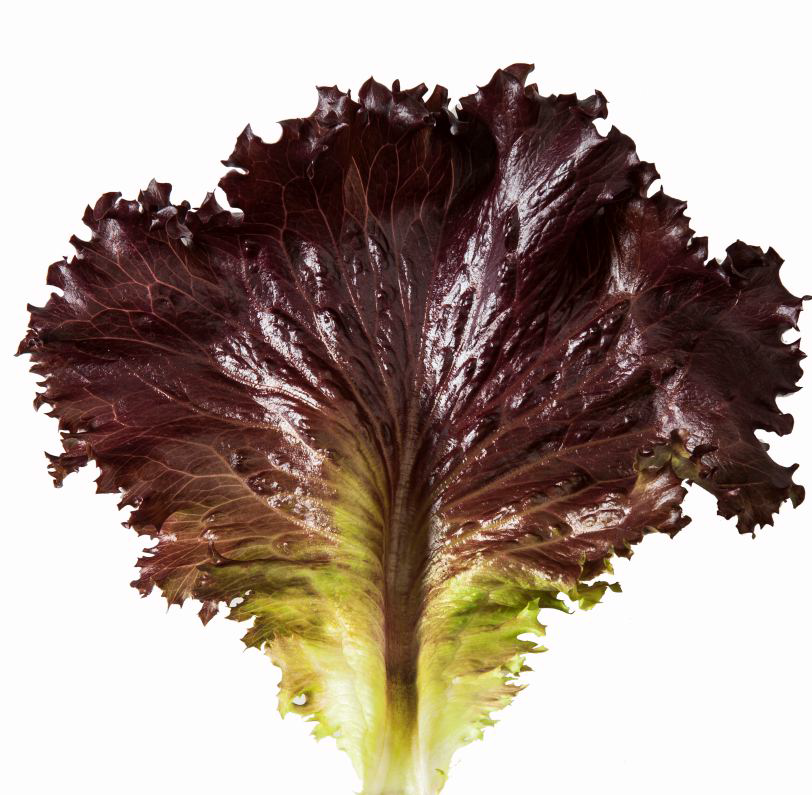 Prof. Fernando Cesar Sala
Rubinela
Alface Romana
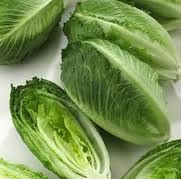 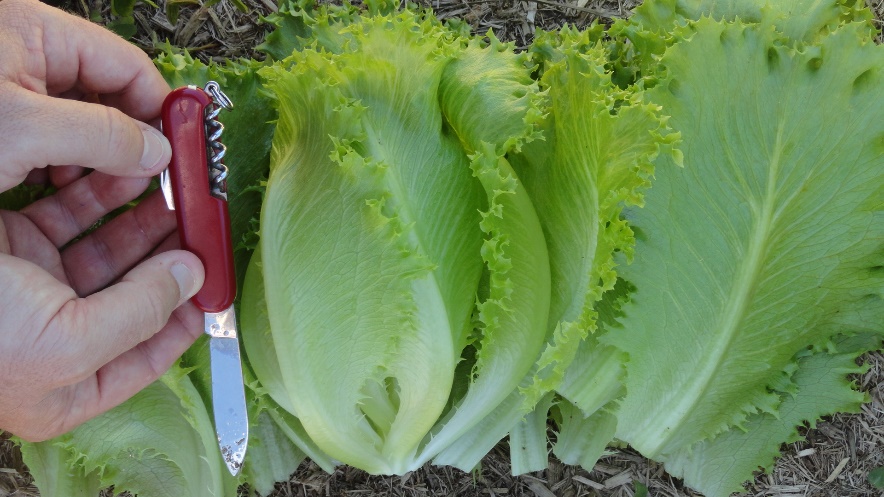 Romanela – Prof. Fernando Sala
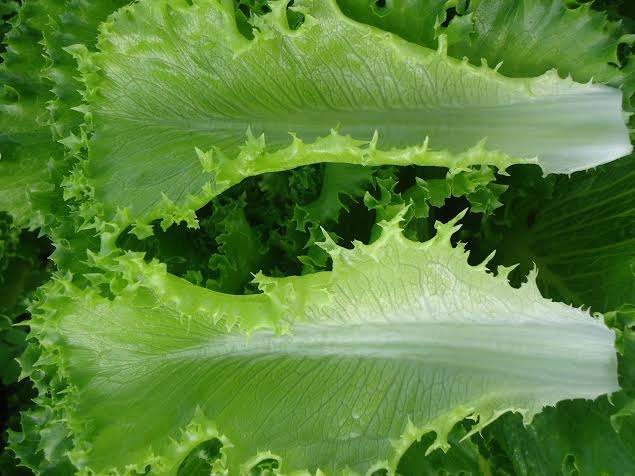 Lettuce Jamers
Alface roxa, vermelha, bicolor
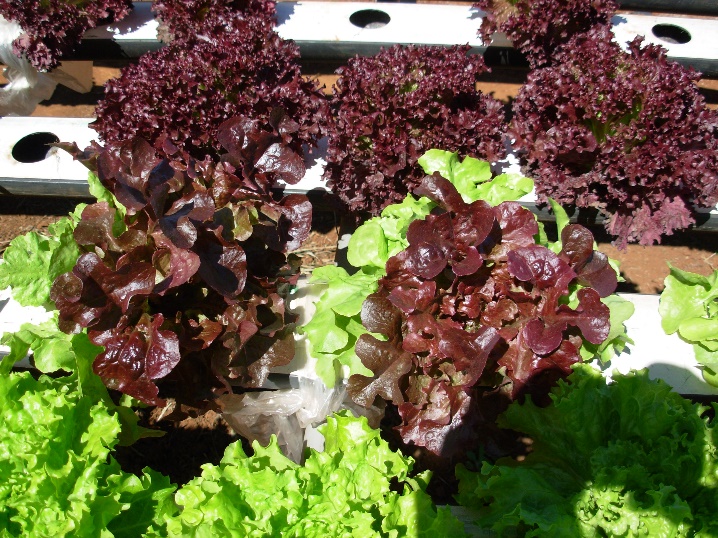 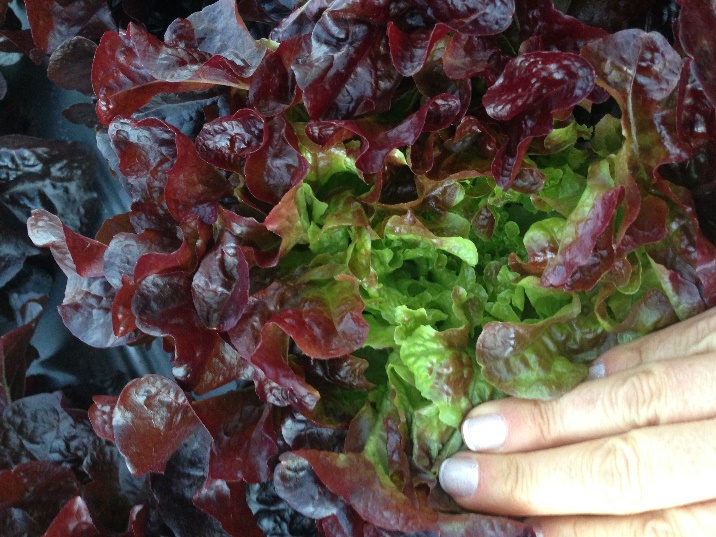 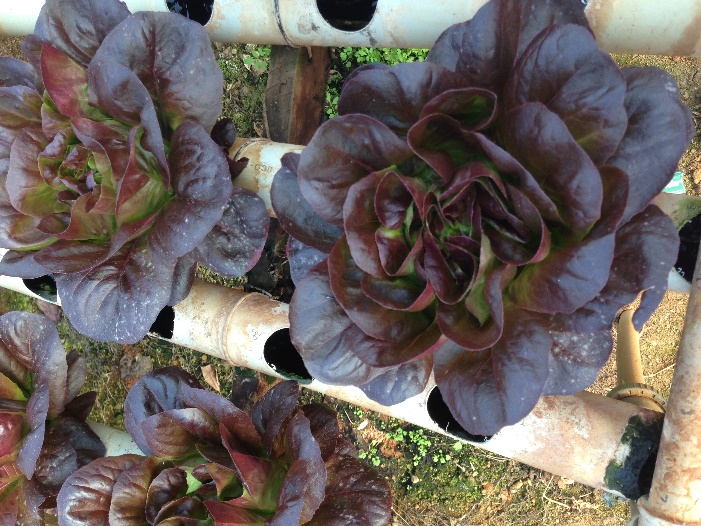 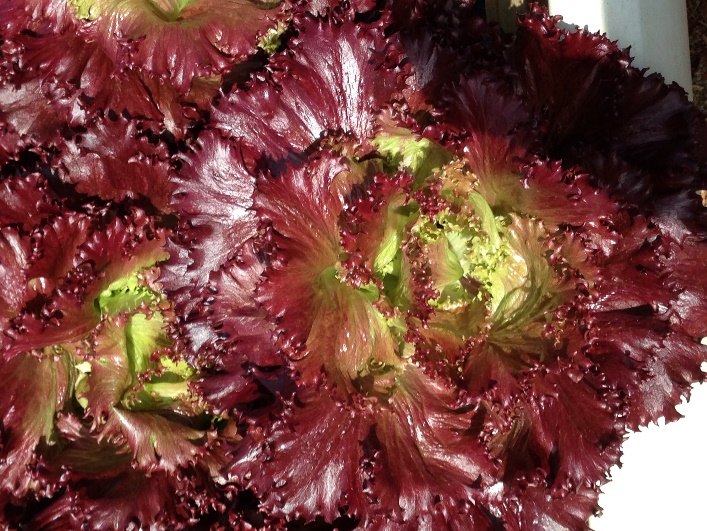 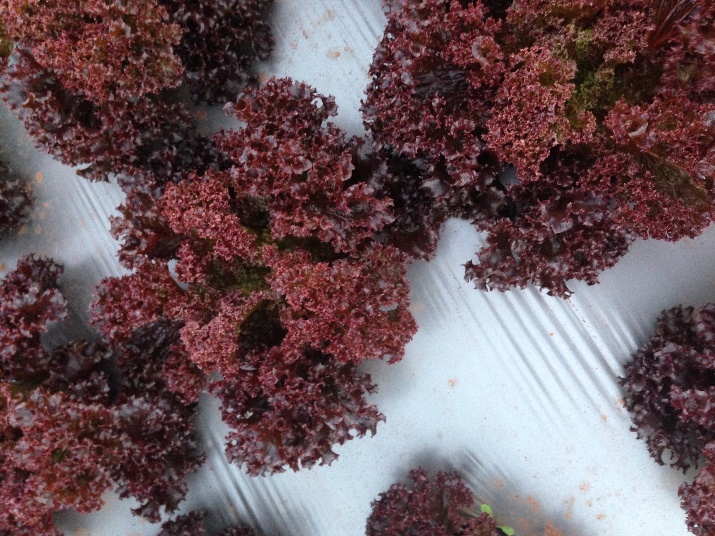 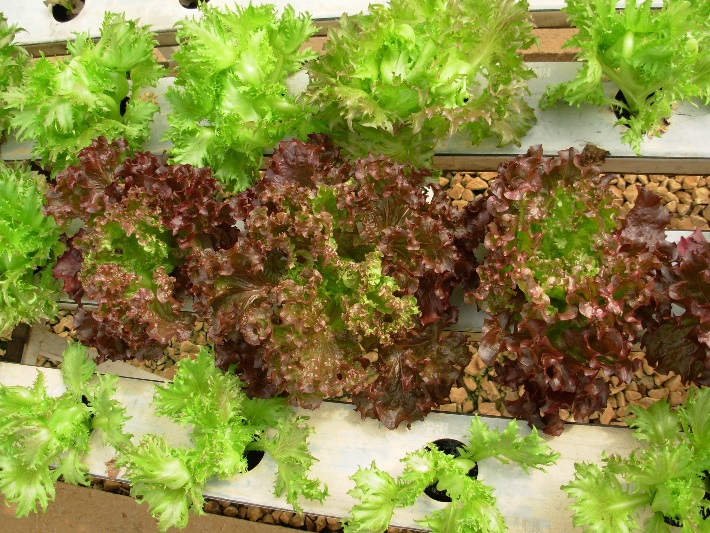 Agrião
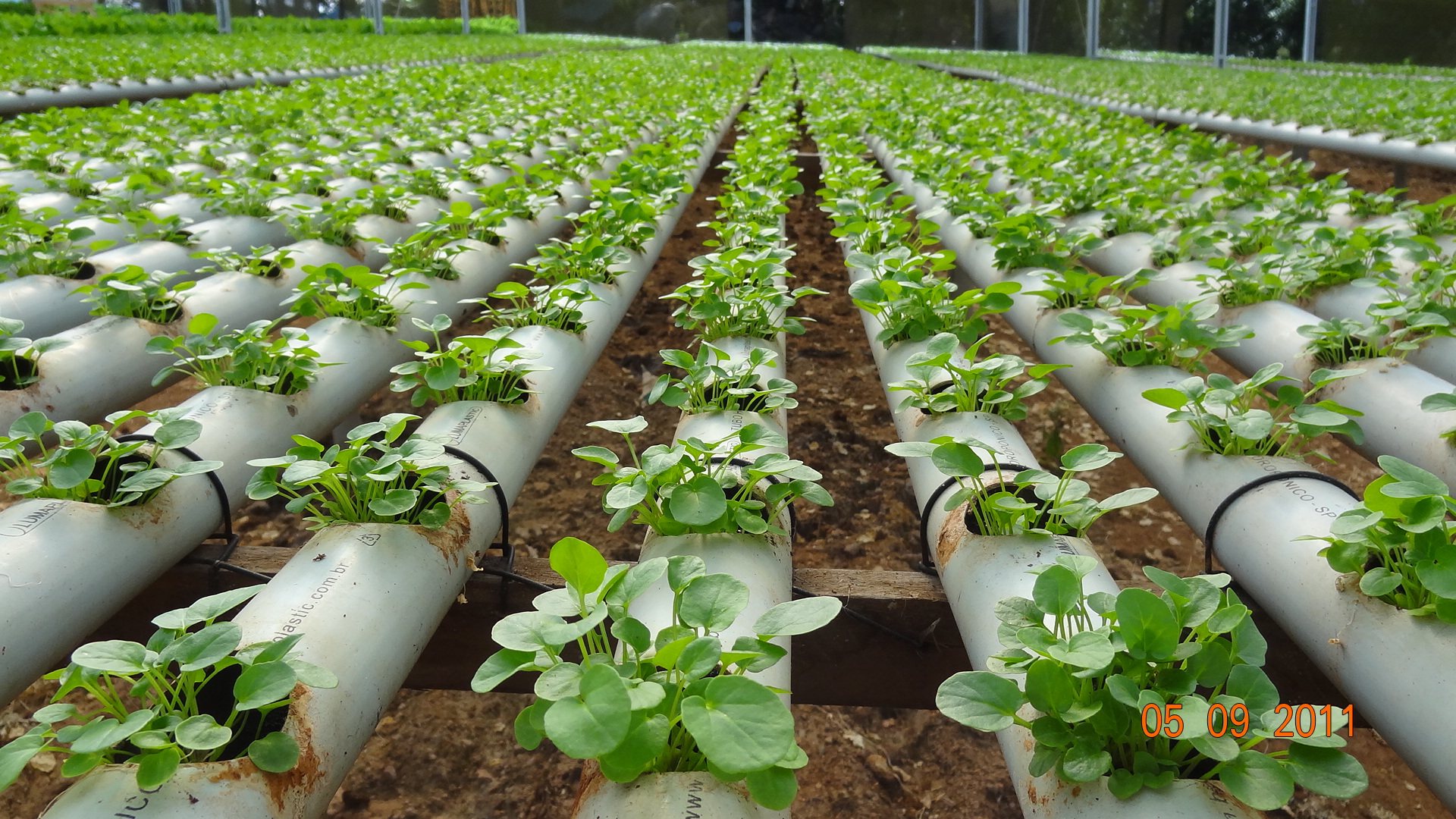 RÚCULA
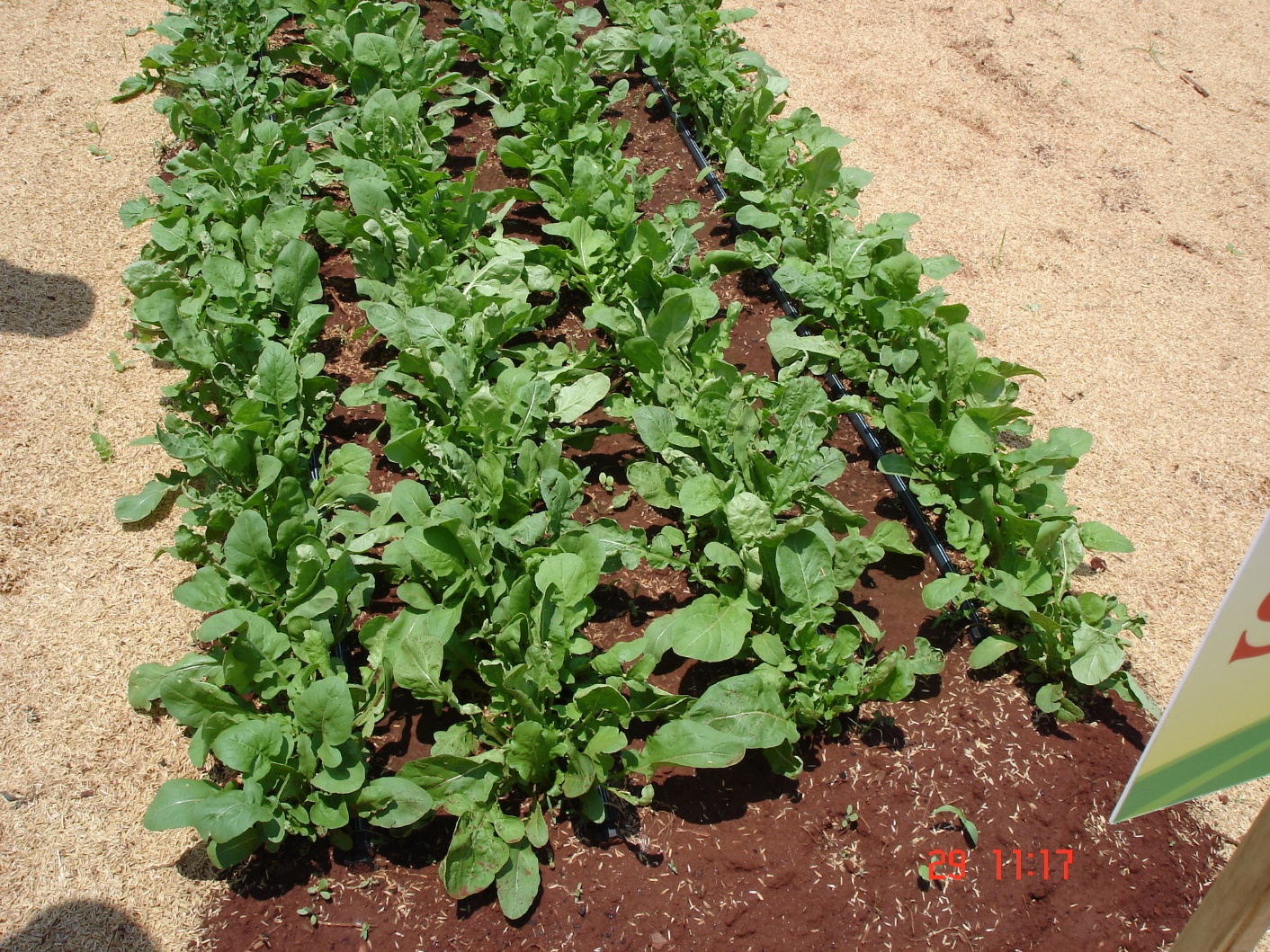 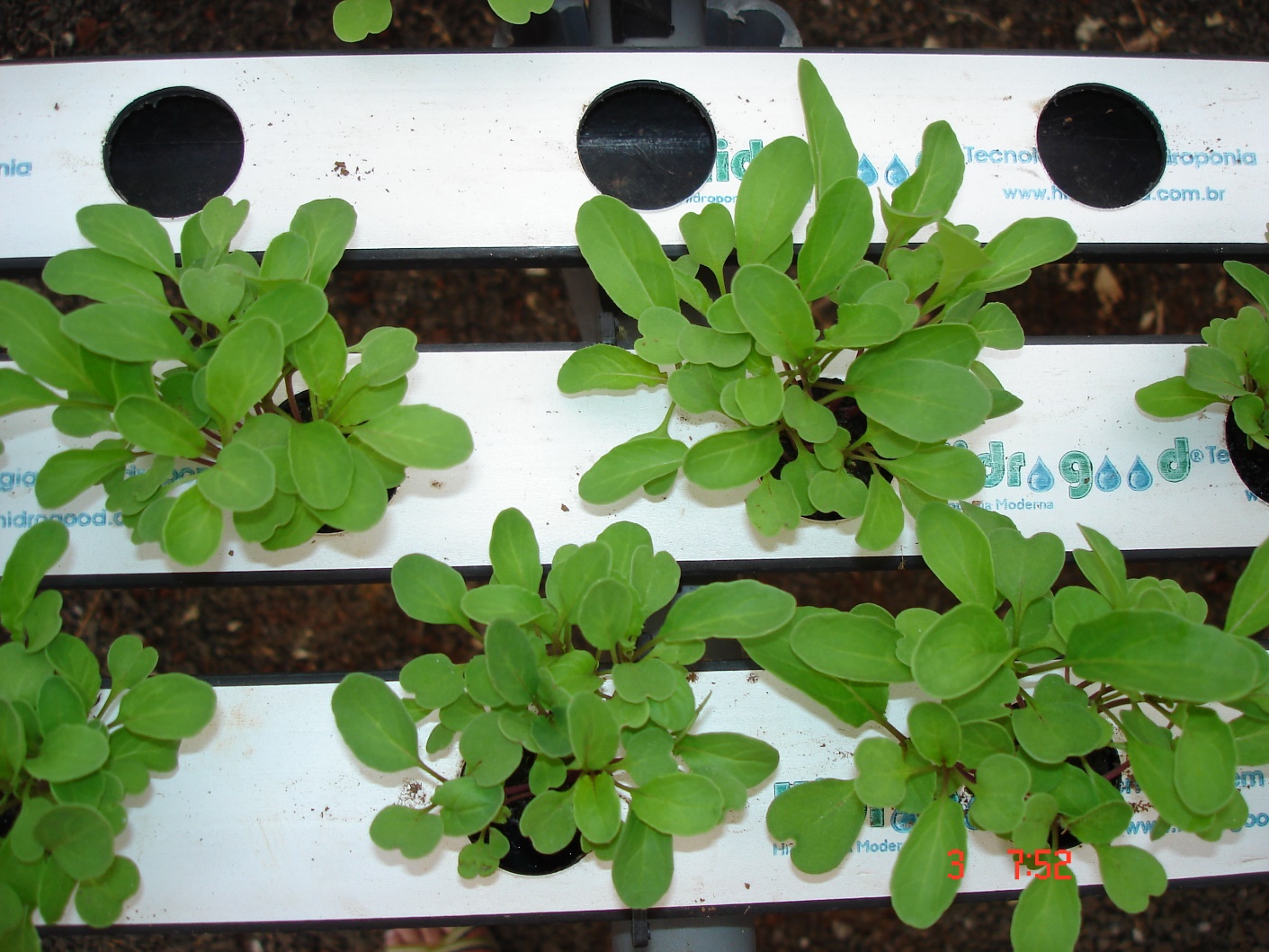 Espinafre
Tetragonia tetragonoides
Spinacea oleracea
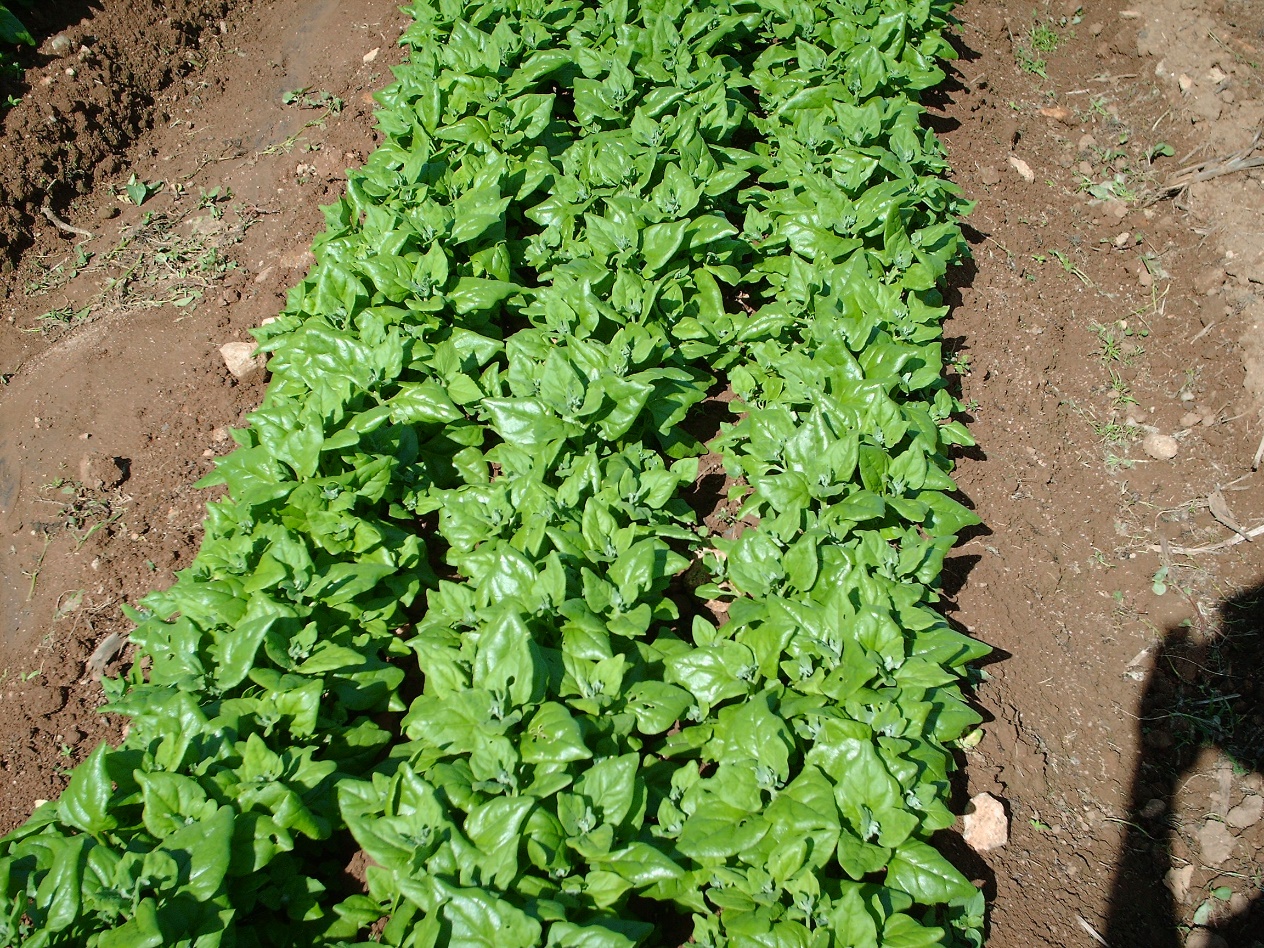 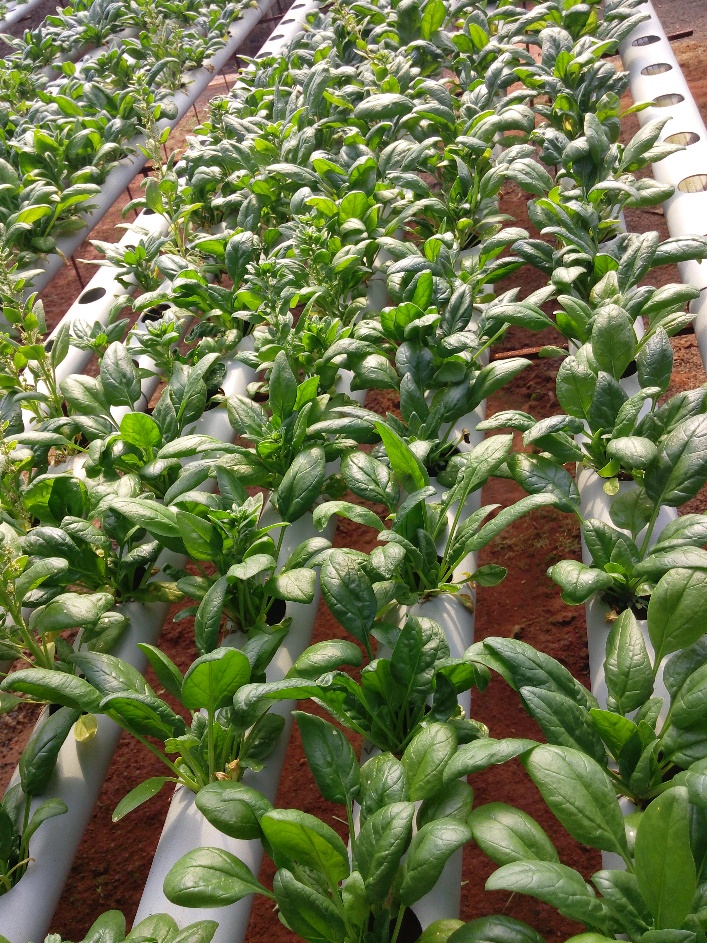 Salsa e cebolinha
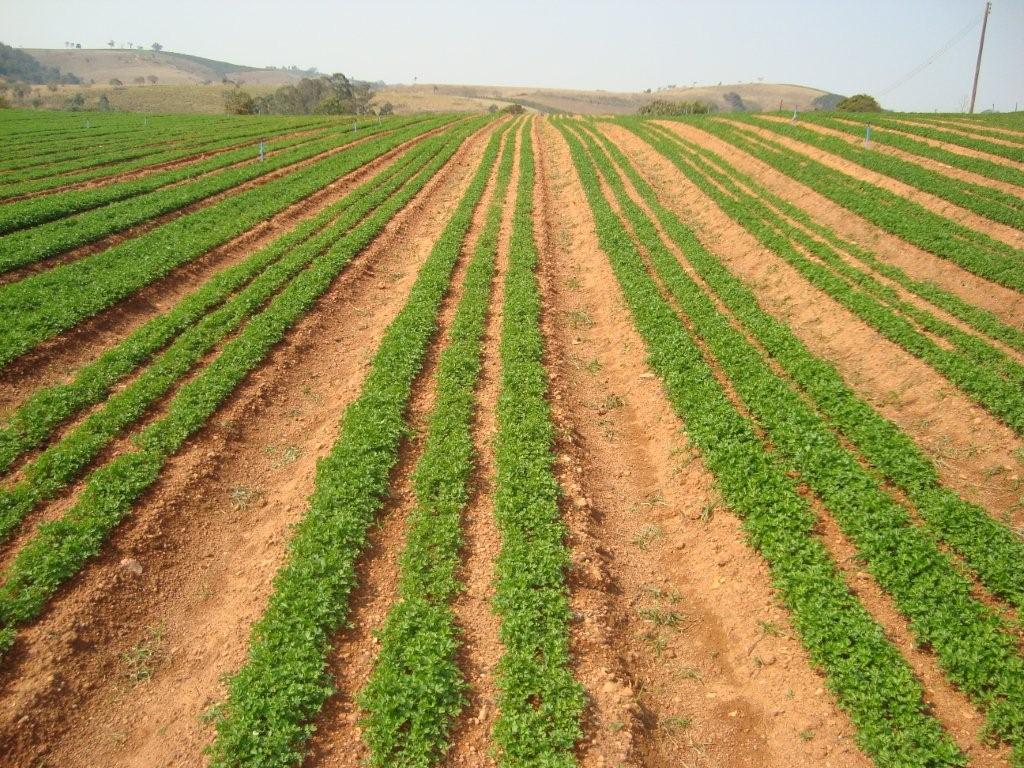 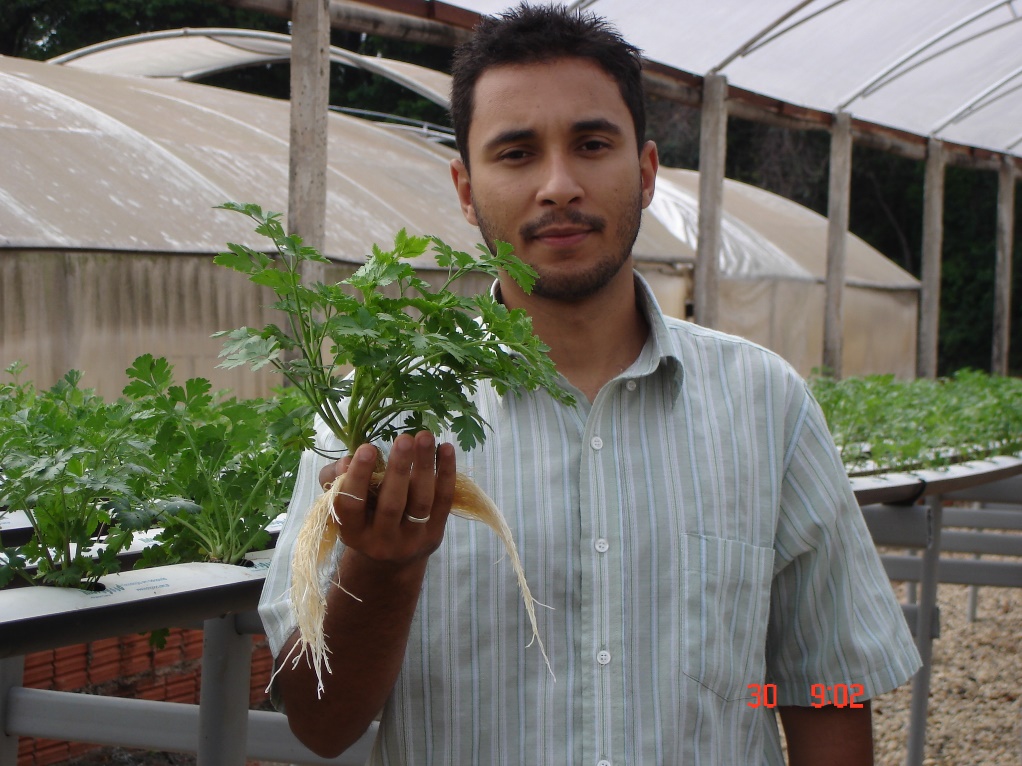 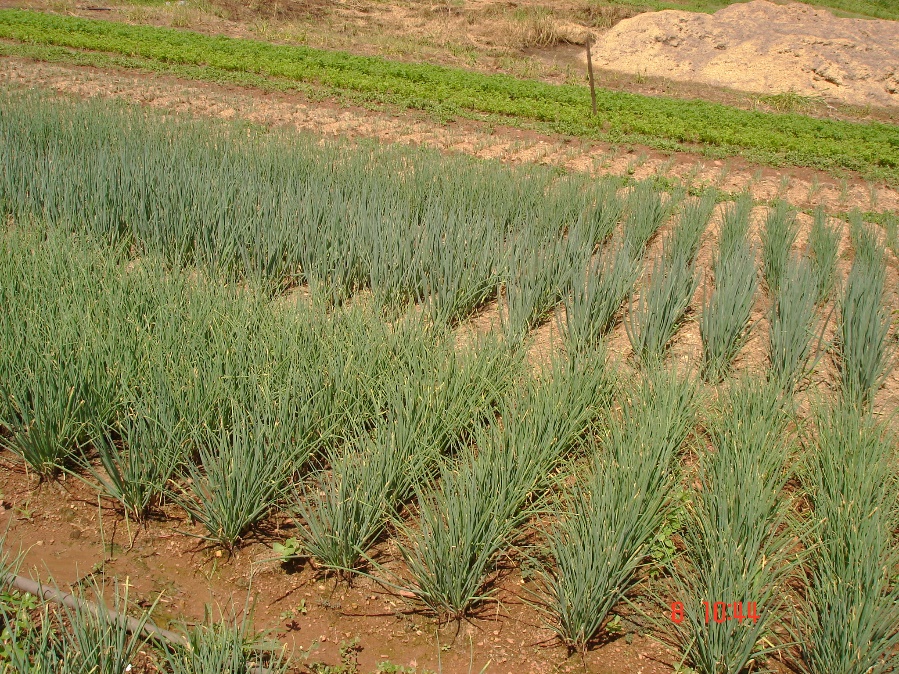 Coentro
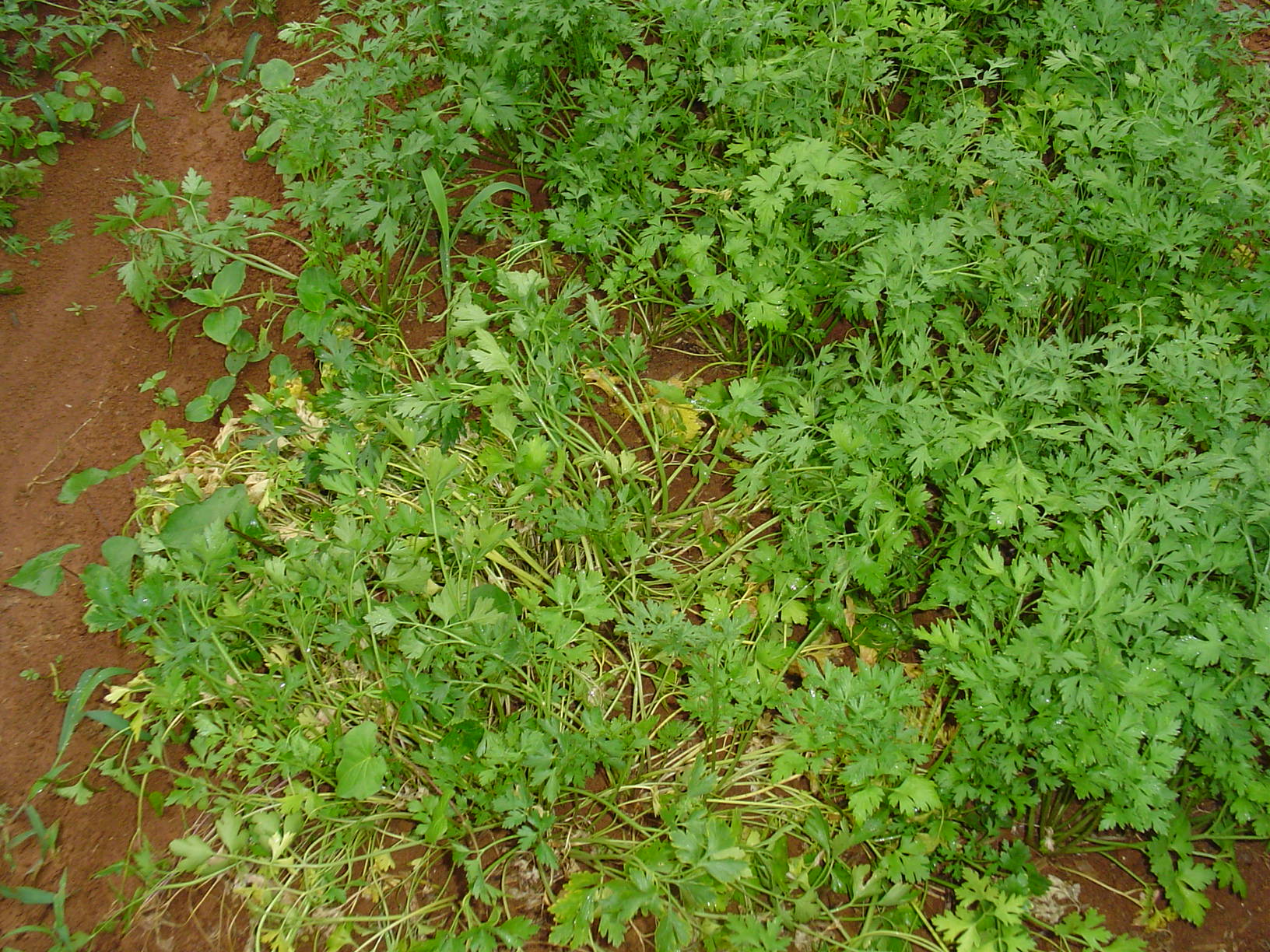 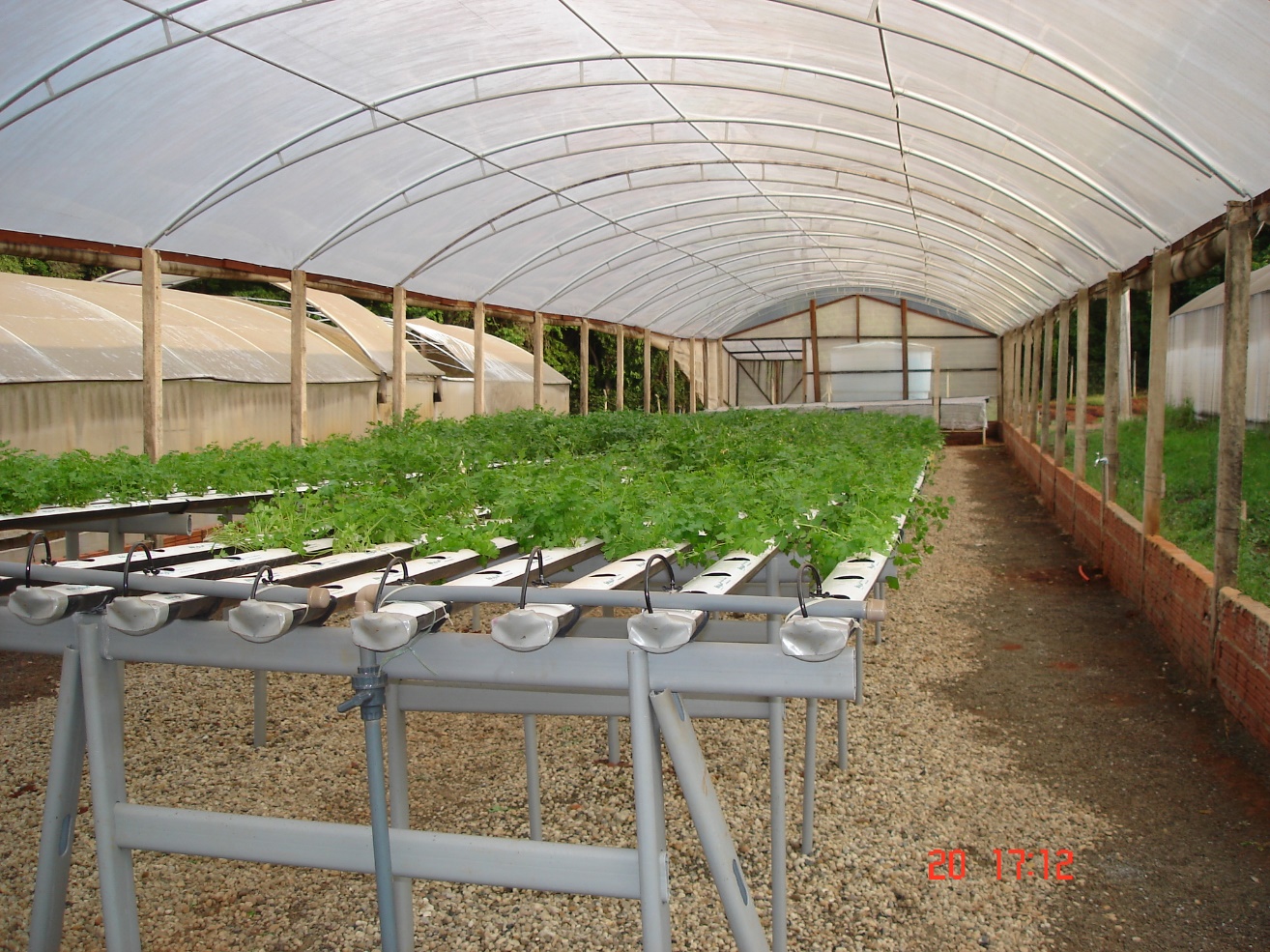 Manjericão
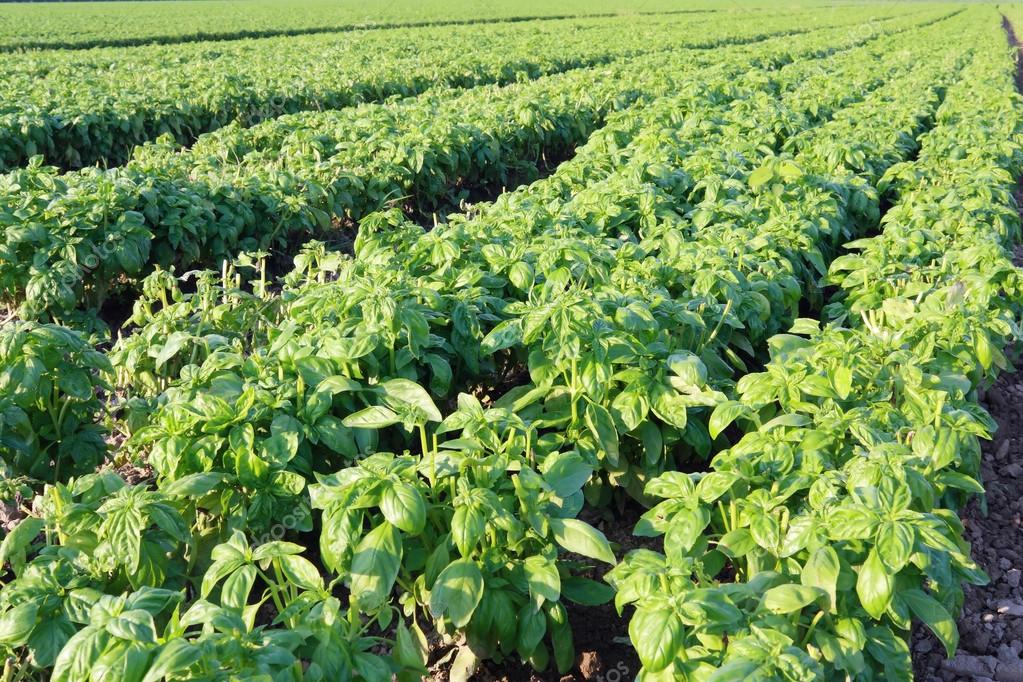 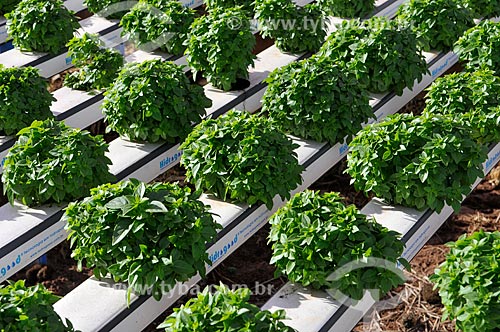 Reservatórios de solução nutritiva
Tamanho ou capacidade:
Deve ser calculada em função do volume de solução exigido pelas plantas em cada fase de produção.
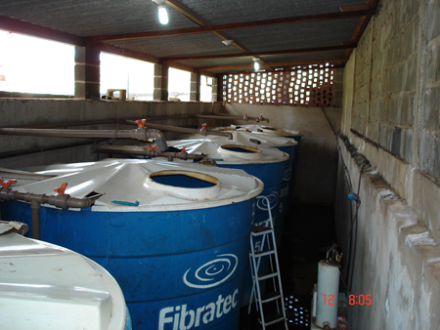 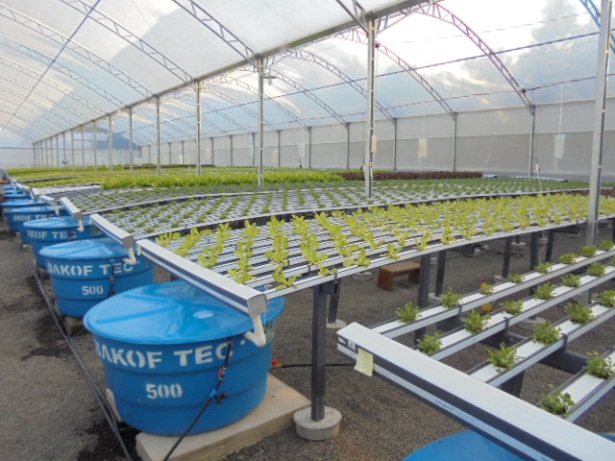 X
Grandes
Pequenos
Reservatórios de solução nutritiva
Volume de solução nutritiva  por planta (L planta-1):
De 0,1 a 0,25 para BERÇÁRIO; 
De 0,25 a 0,5 para plantas de PEQUENO PORTE (rúcula, almeirão);
De 0,5 a 1,0 para plantas de PORTE MÉDIO  (alface, salsa, cebolinha, agrião, manjericão, morango);
De 1,0 a 5,0 para plantas de PORTE GRANDE (tomate, pepino).
Filtros, produtos e equipamentos para tratamento da água
Importantes tanto para EVITAR que ocorram ENTUPIMENTOS do sistema como GARANTIR uma CONDIÇÃO ADEQUADA PARA O CULTIVO das plantas
A escolha do tipo de filtro, produtos ou do equipamento DEPENDE DA NECESSIDADE DO SISTEMA e da QUALIDADE DA ÁGUA.
Filtros, produtos e equipamentos para tratamento da água
Redução de microrganismos patogênicos:
Temporizadores
Programação:
Durante o dia: 10 a 20 minutos de irrigação e intervalo de 10 a 20 minutos.
Durante a noite: 5 a 10 minutos de irrigação e intervalos de 2 a 4 horas.
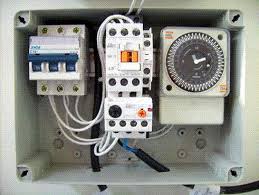 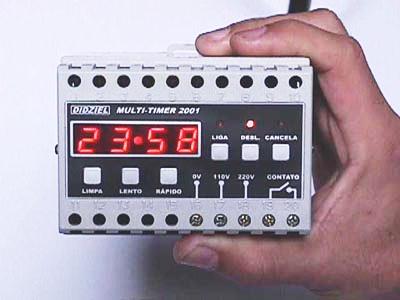 Estrutura de suporte dos canais
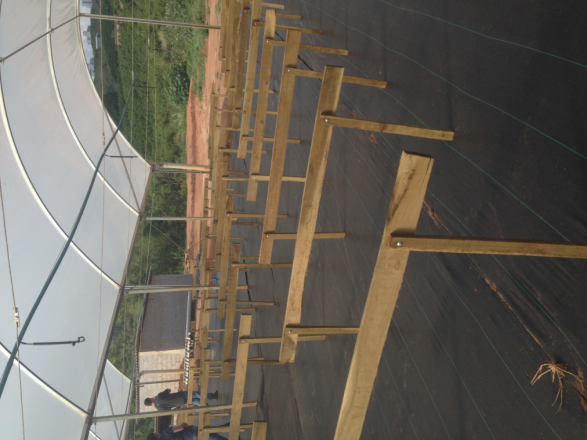 Materiais:
Madeira
Plástico
Metal*
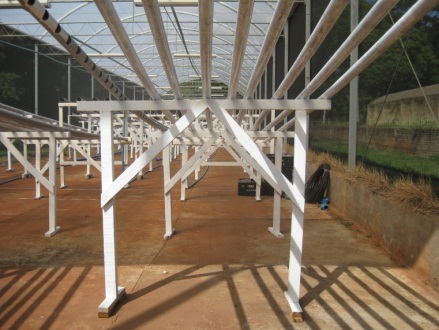 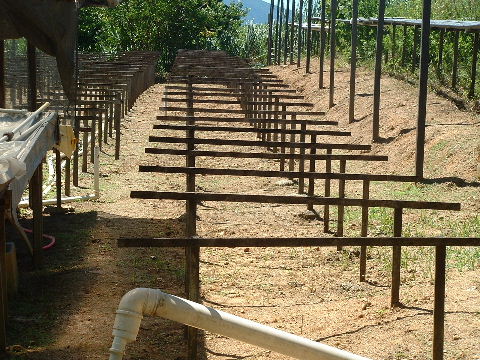 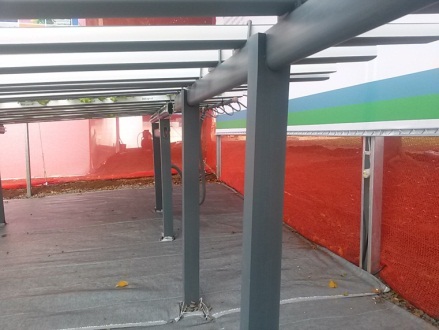 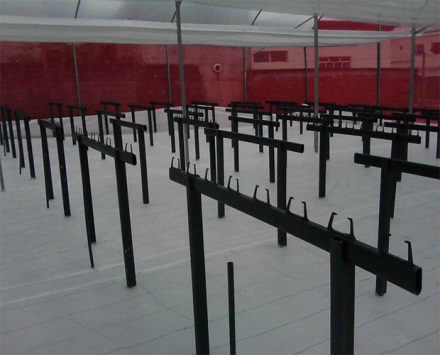 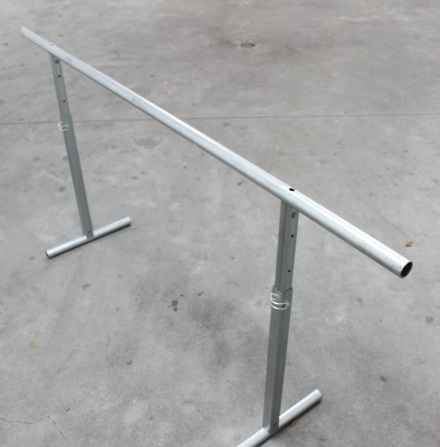 Estrutura de suporte dos canais
CUIDADOS:
Espaçar corretamente os cavaletes para evitar que as canaletas enverguem;
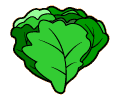 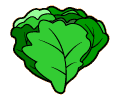 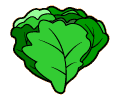 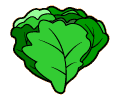 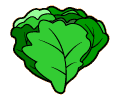 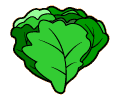 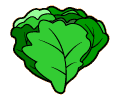 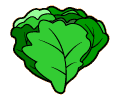 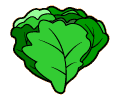 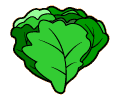 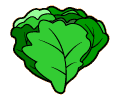 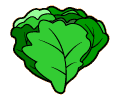 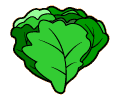 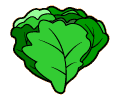 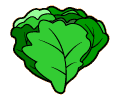 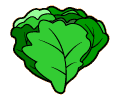 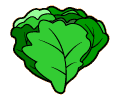 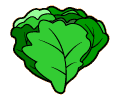 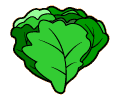 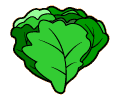 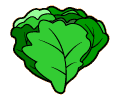 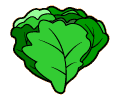 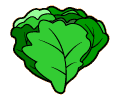 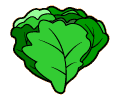 Estrutura de suporte dos canais
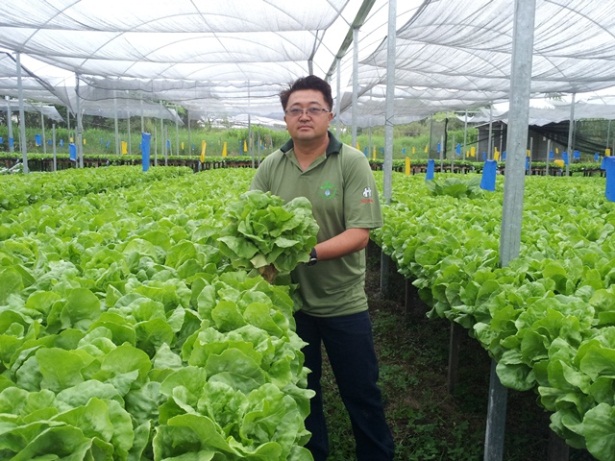 Altura das bancadas:
Para hortaliças folhosas:
Altura média de 1 a 1,5 m. 

Para hortaliças tutoradas:
Altura até 0,5 m.
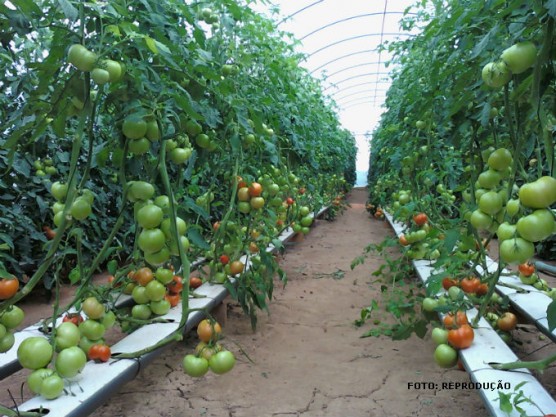 Estrutura de suporte dos canais
Declividade das bancadas:
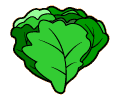 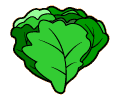 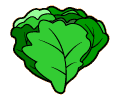 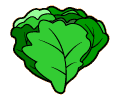 V
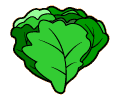 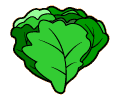 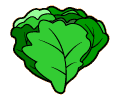 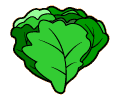 α = 3 a 8%
H
C
h
α (%) = [(H – h) / C] x 100
Estrutura de suporte dos canais
Declividade das bancadas:
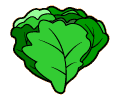 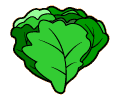 V
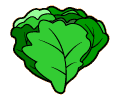 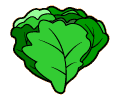 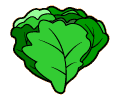 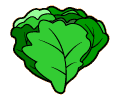 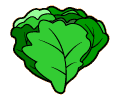 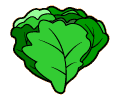 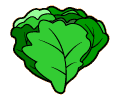 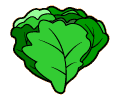 H
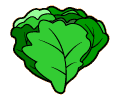 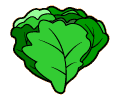 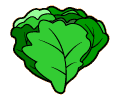 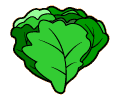 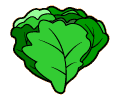 α = > 12%
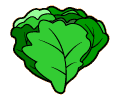 h
Canais de cultivo
Comprimento:
C = 10 a 30 m
Canais de cultivo
Comprimento:
Longos (> 30m): maior aquecimento da solução, redução do teor de oxigênio, maior variação entre os teores de nutrientes fornecidos às primeiras plantas dos canais em relação às últimas.
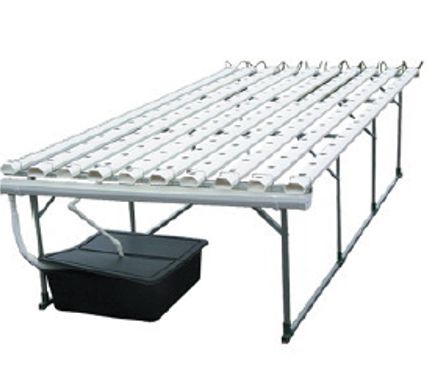 Canais de cultivo
Comprimento:
Curtos (< 10m): Reduz o aproveitamento da área e aumenta a quantidade de materiais
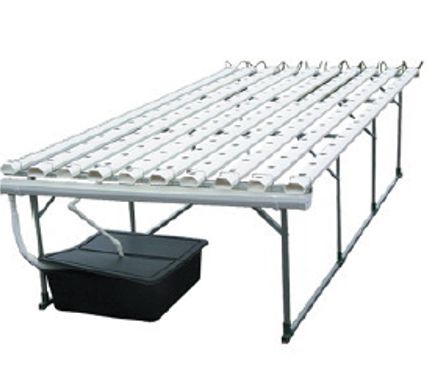 Perfil móvel
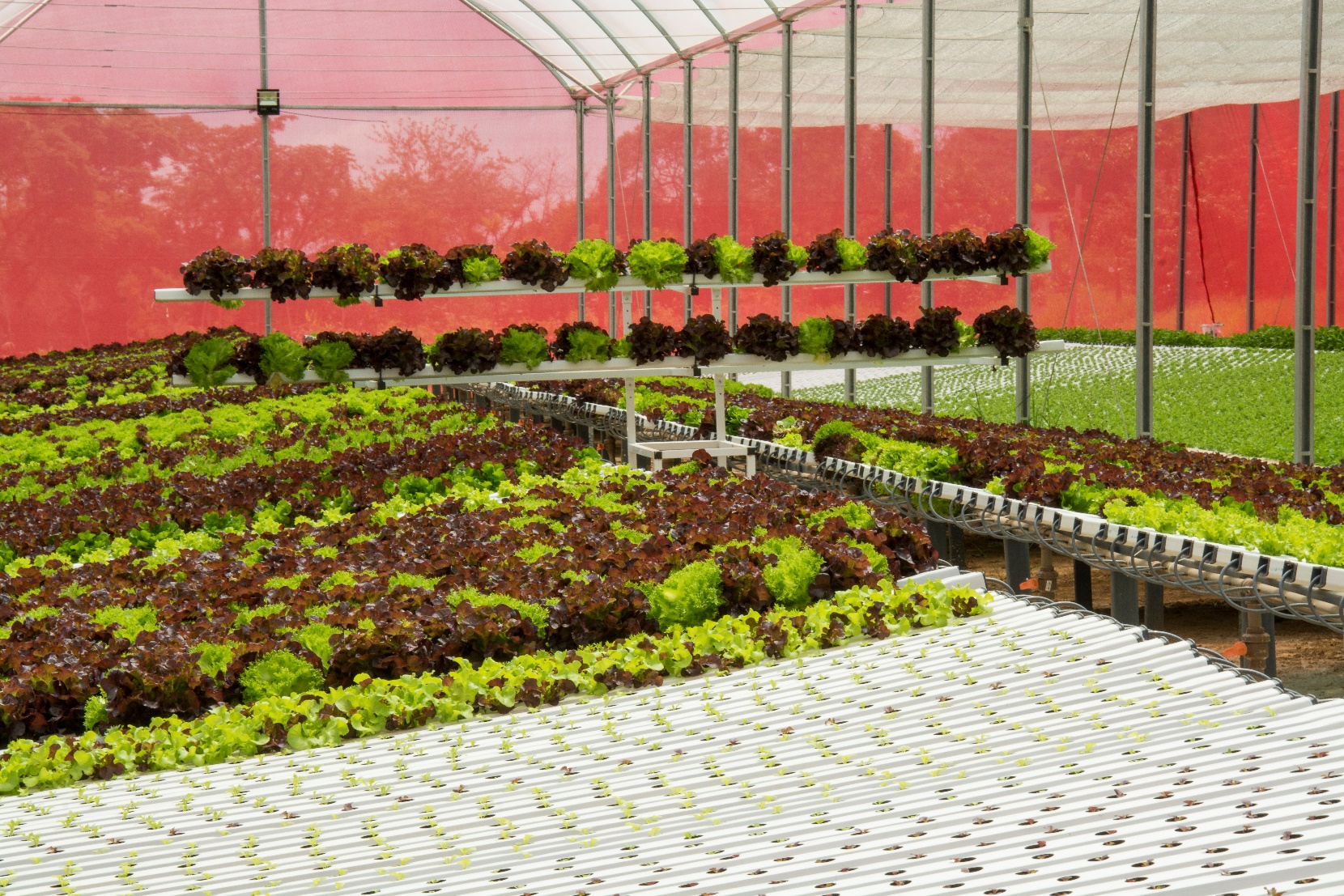 Perfil móvel
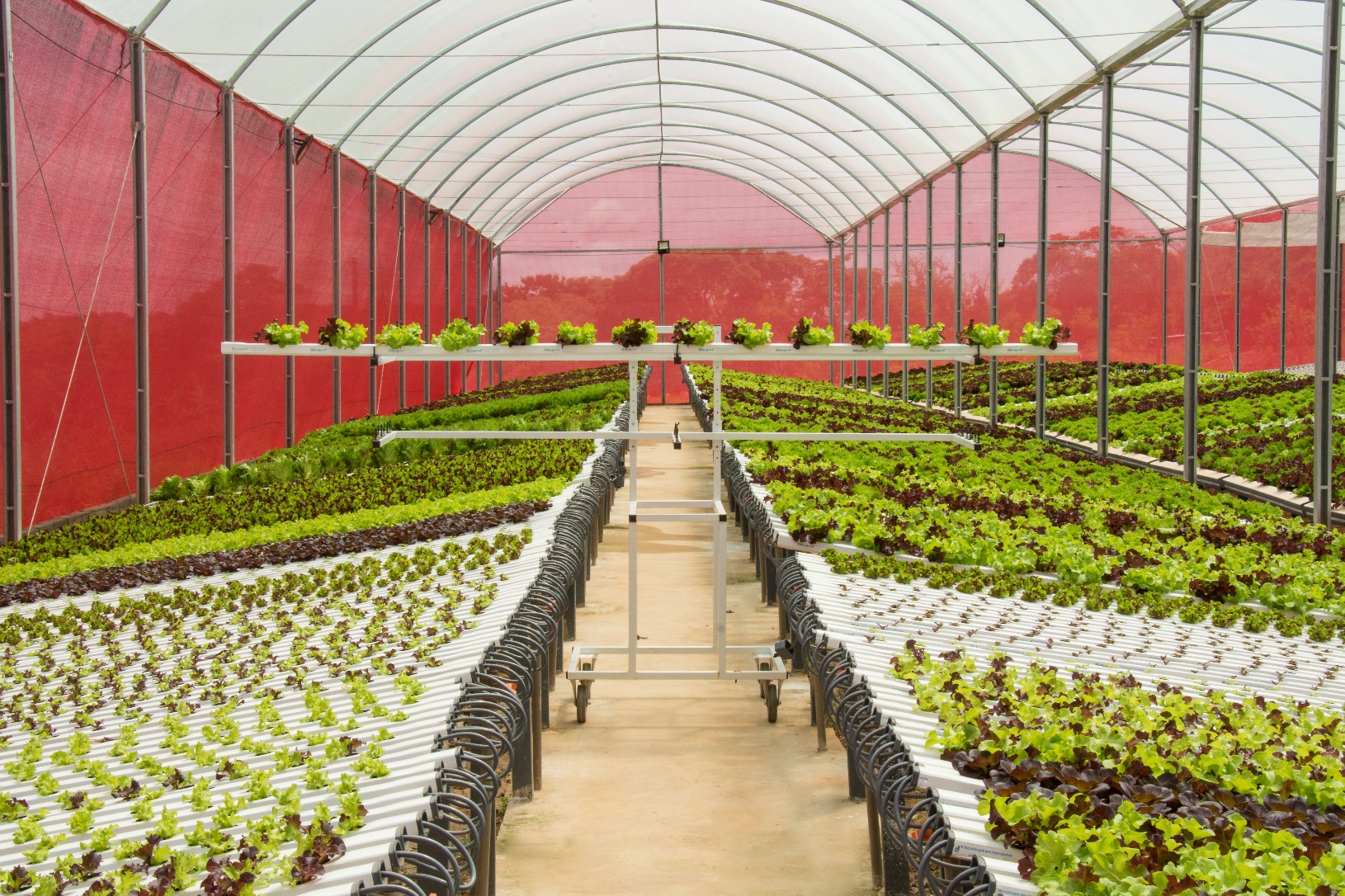 Oxigênio na água x temperatura
Canais de cultivo
Formato:
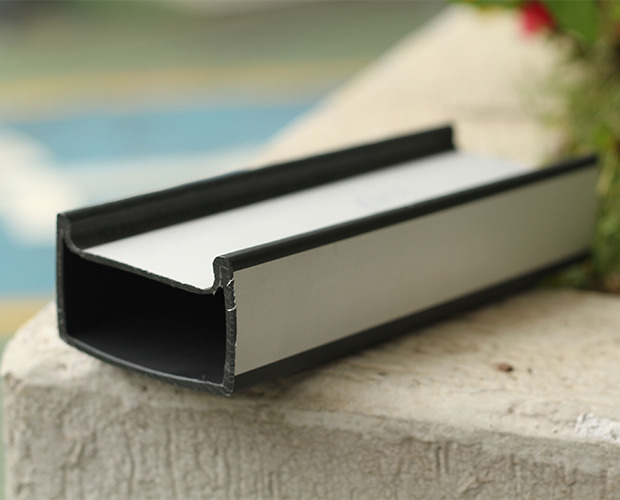 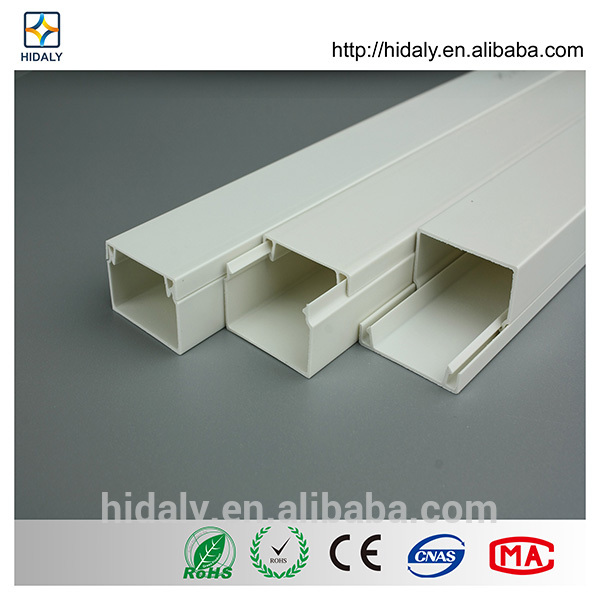 Perfil camada dupla
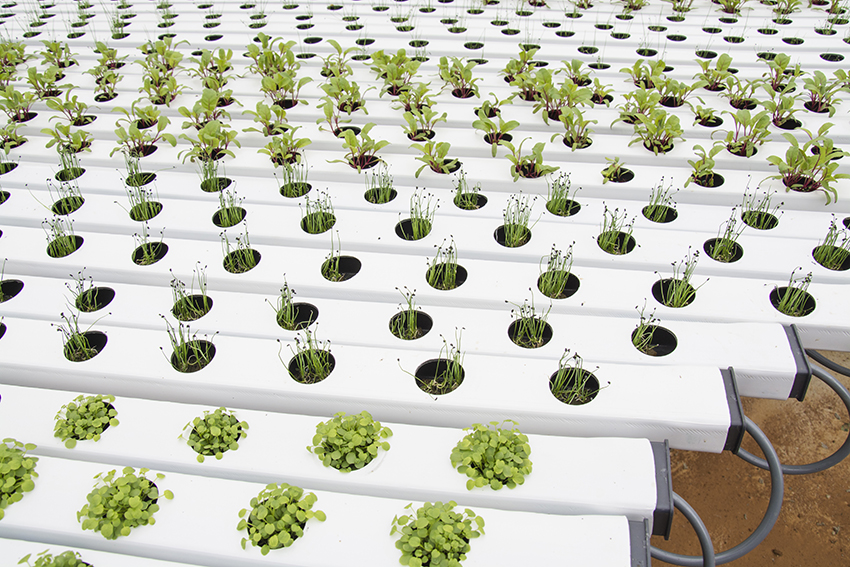 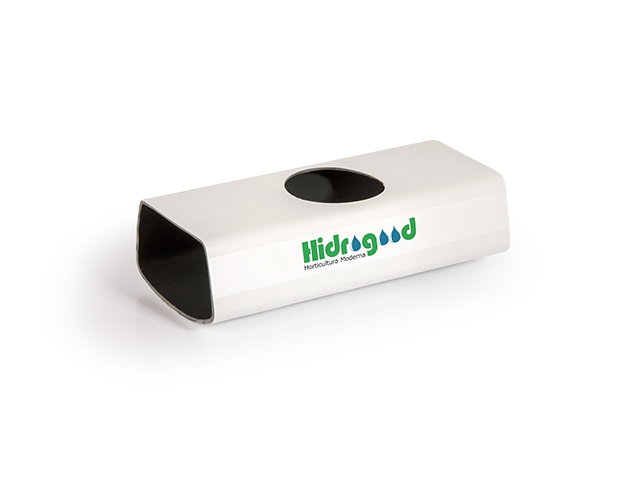 Canais de cultivo
Formato:
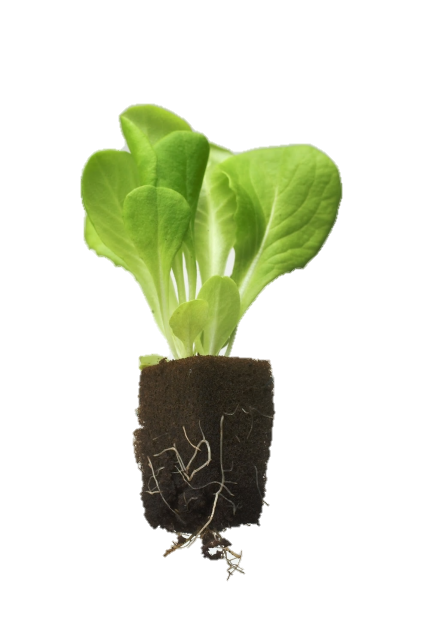 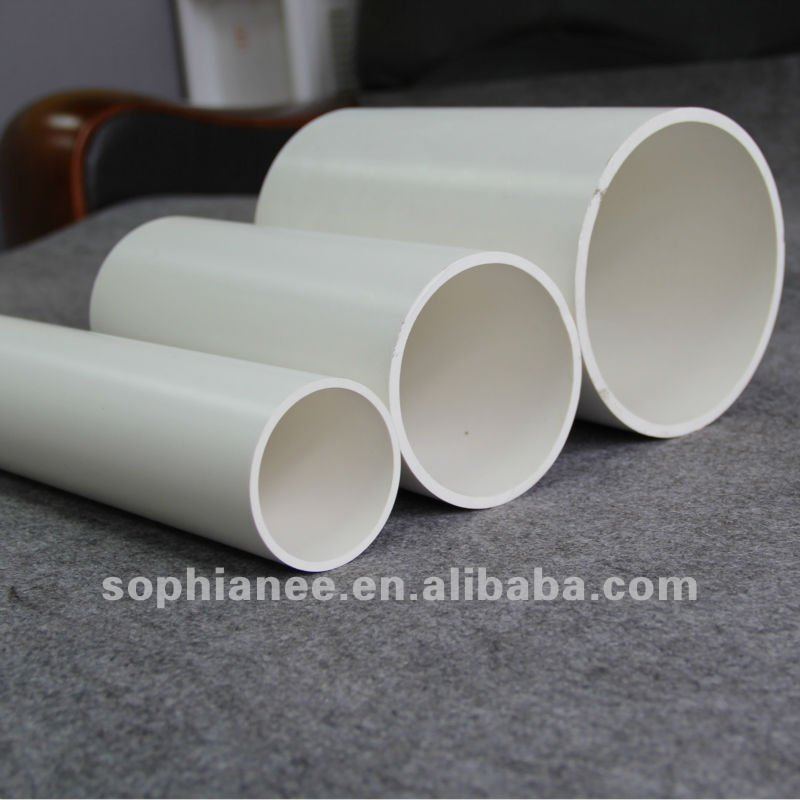 H = L
H
L
Canais de cultivo
Formato:
Berçário
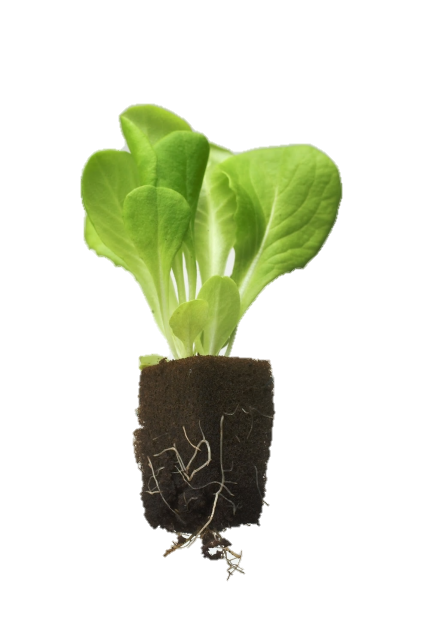 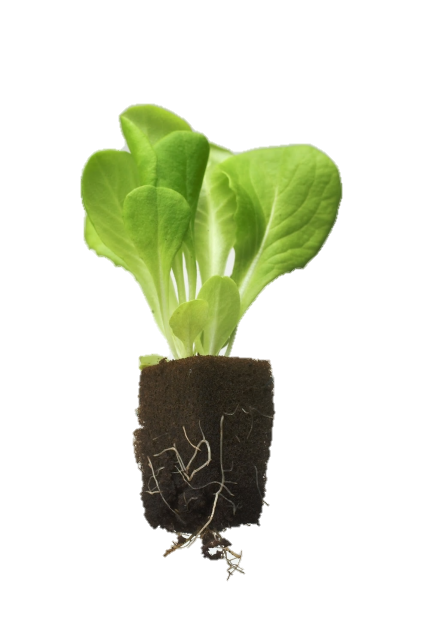 H = L
H
10 – 15 dias
Berçário
L
Canais de cultivo
Formato:
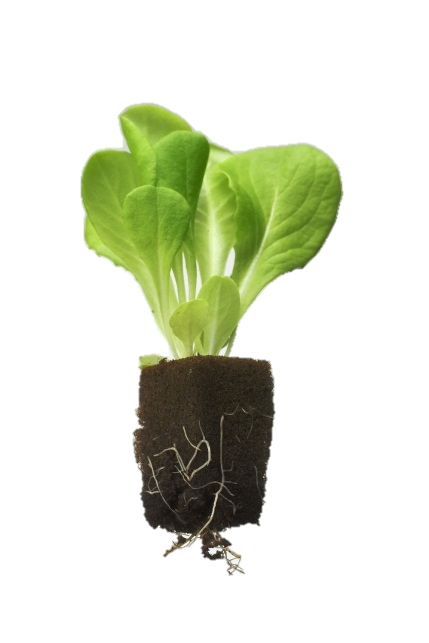 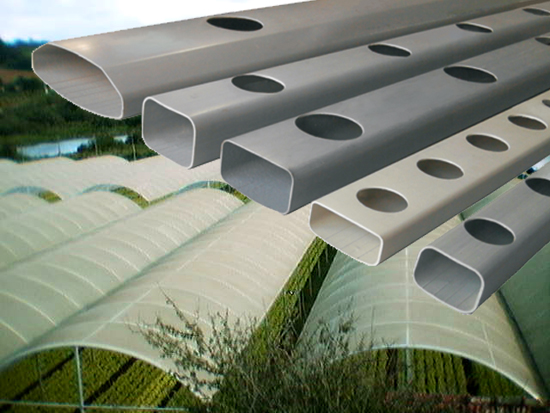 H < L
H
L
Canais de cultivo
Formato:
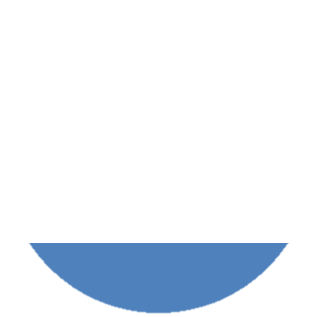 H lâmina
H lâmina
Maior oxigenação das raízes
Melhor movimentação da solução
Facilidade de limpeza
Menor custo
Canais de cultivo
Largura dos canais:
H lâmina
H lâmina
L
L
Canais de cultivo
Disposição dos canais:
Paralelos
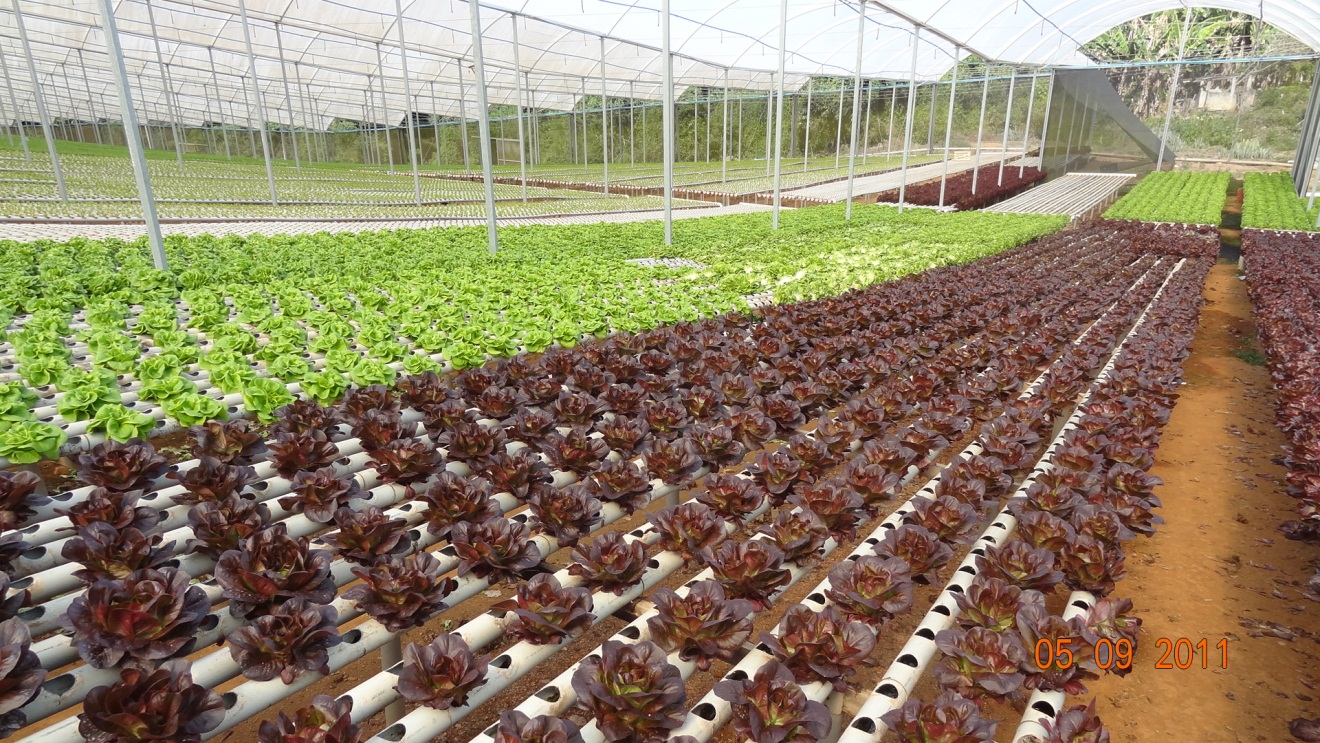 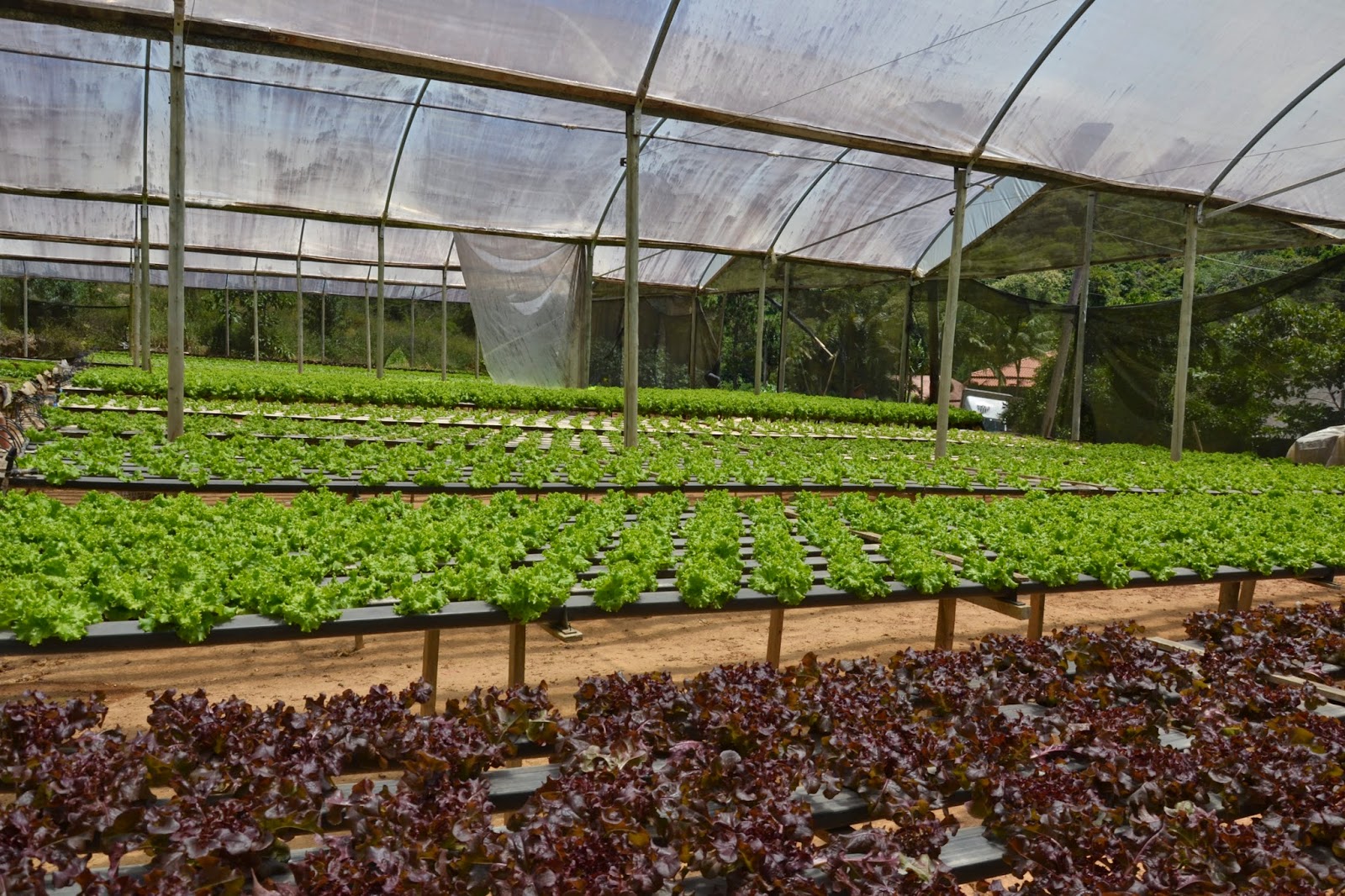 Canais de cultivo
Disposição dos canais:
Paralelos
Piramidal
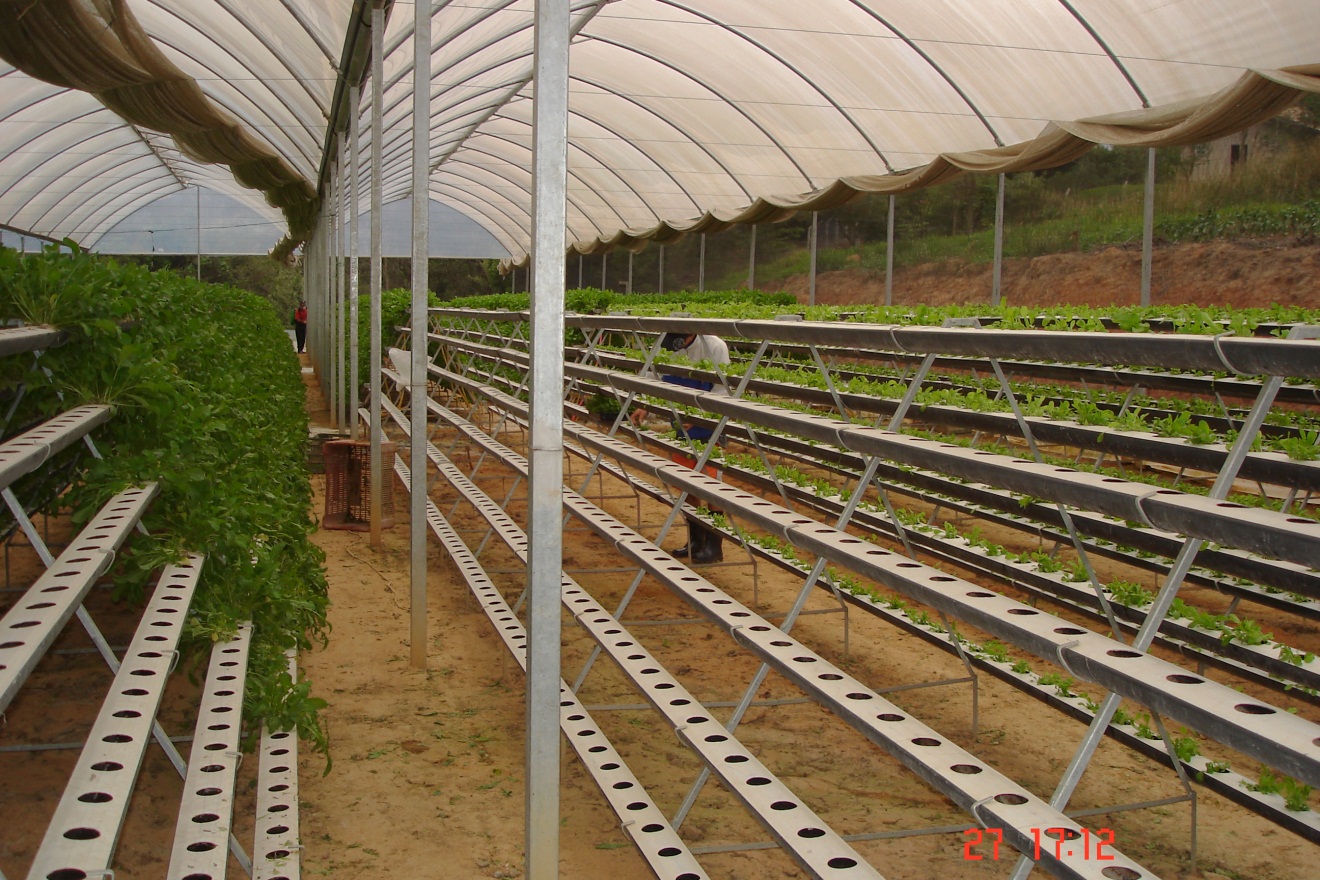 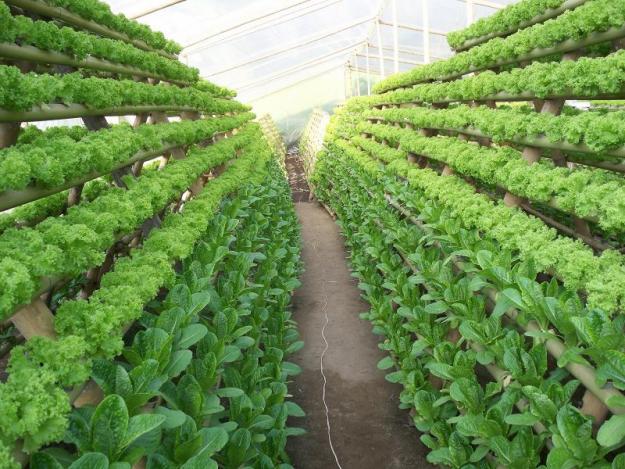 Canais de cultivo
Disposição dos canais:
Paralelos
Piramidal
Sobrepostos
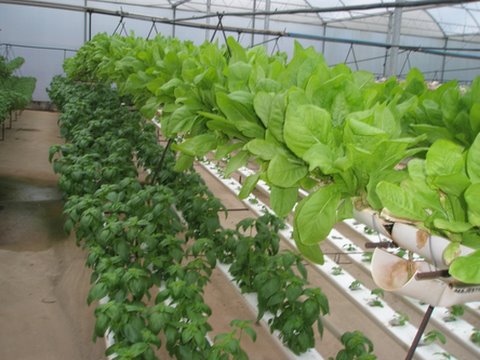 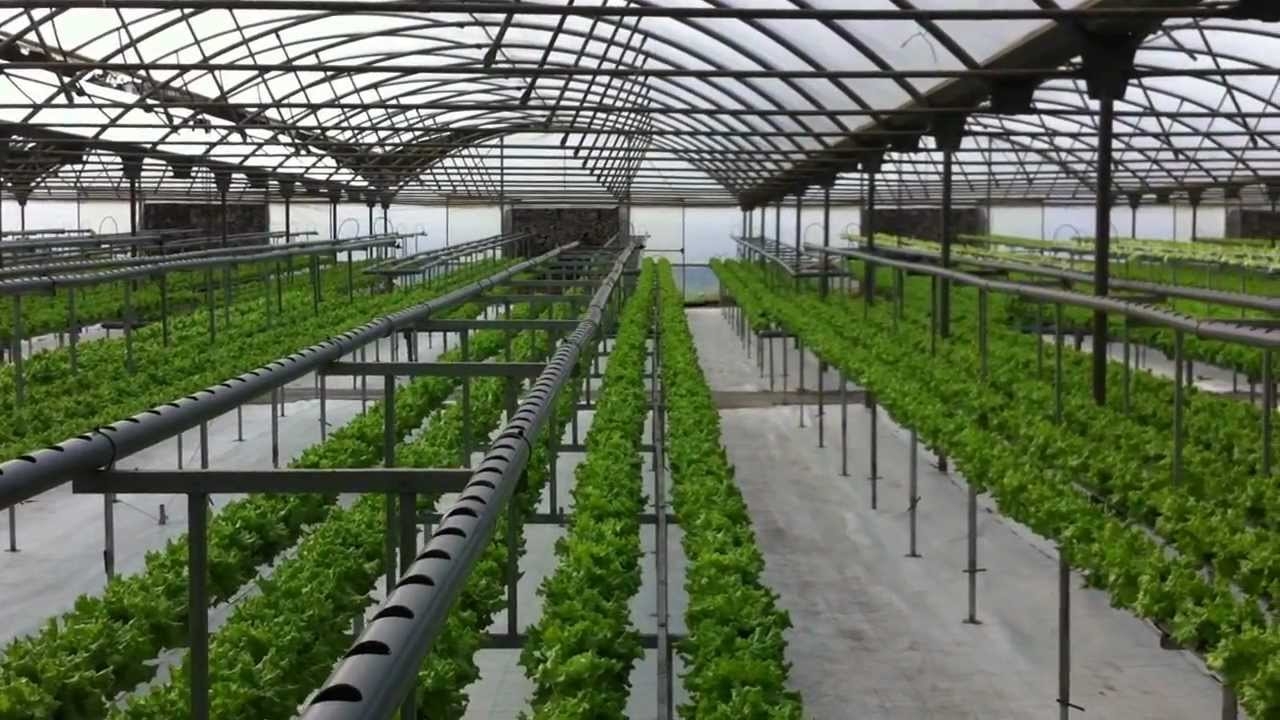 Pragas e Doenças na Hidroponia
As principais doenças atingem principalmente as raízes  são altamente favorecidas pelo sistema, pelas seguintes razões:
Cultivo adensado
Temperatura e umidade ideais ao desenvolvimento do fitopatógeno;
Facilidade de disseminação em todo o sistema através da solução recirculante;
Liberação de exsudatos radiculares, atrativos para os patógenos.
Desafios do cultivo hidropônico
Principais patógenos do sistema: Colletotrichum, Fusarium, Phytophthora e Pythium
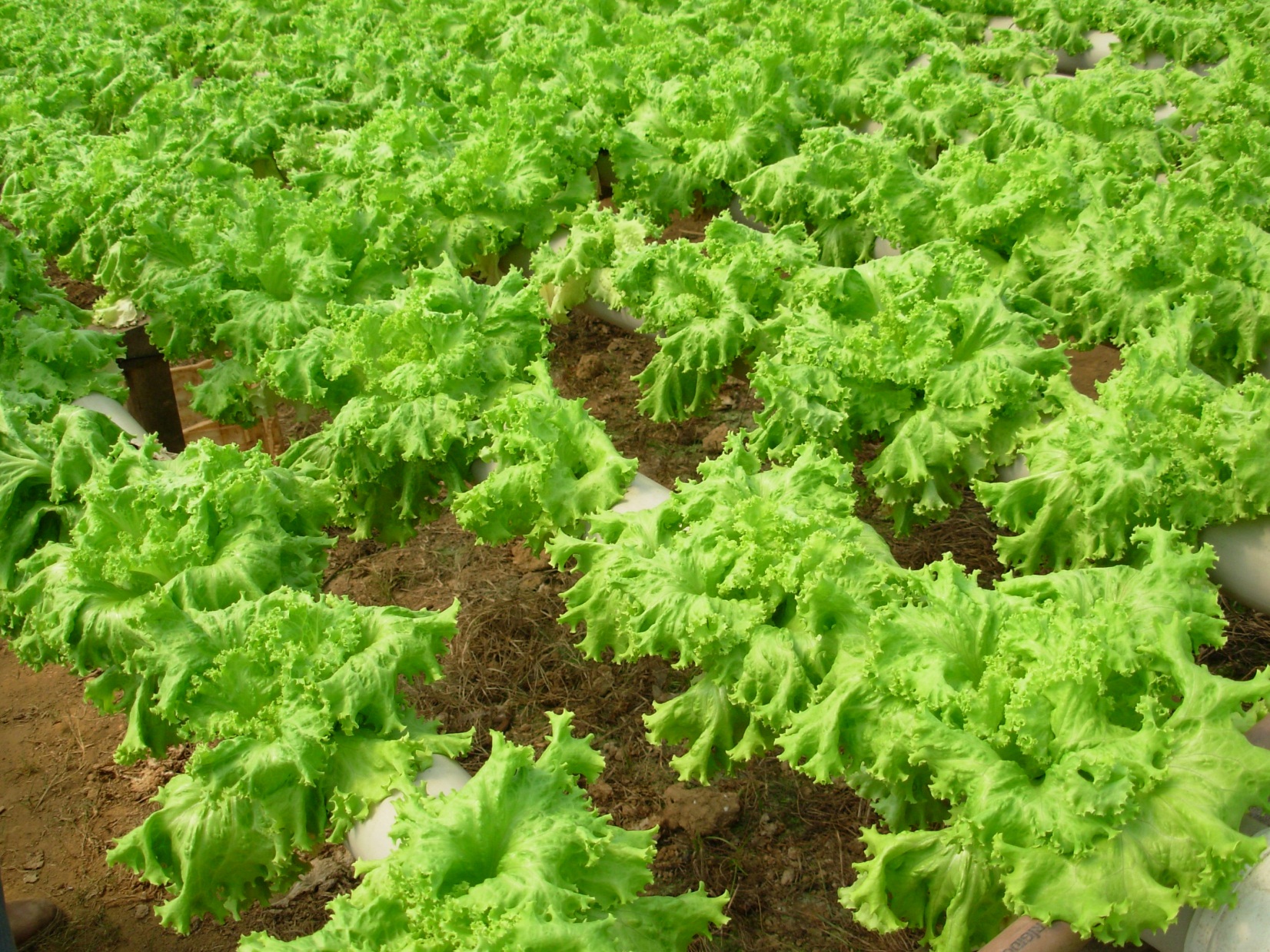 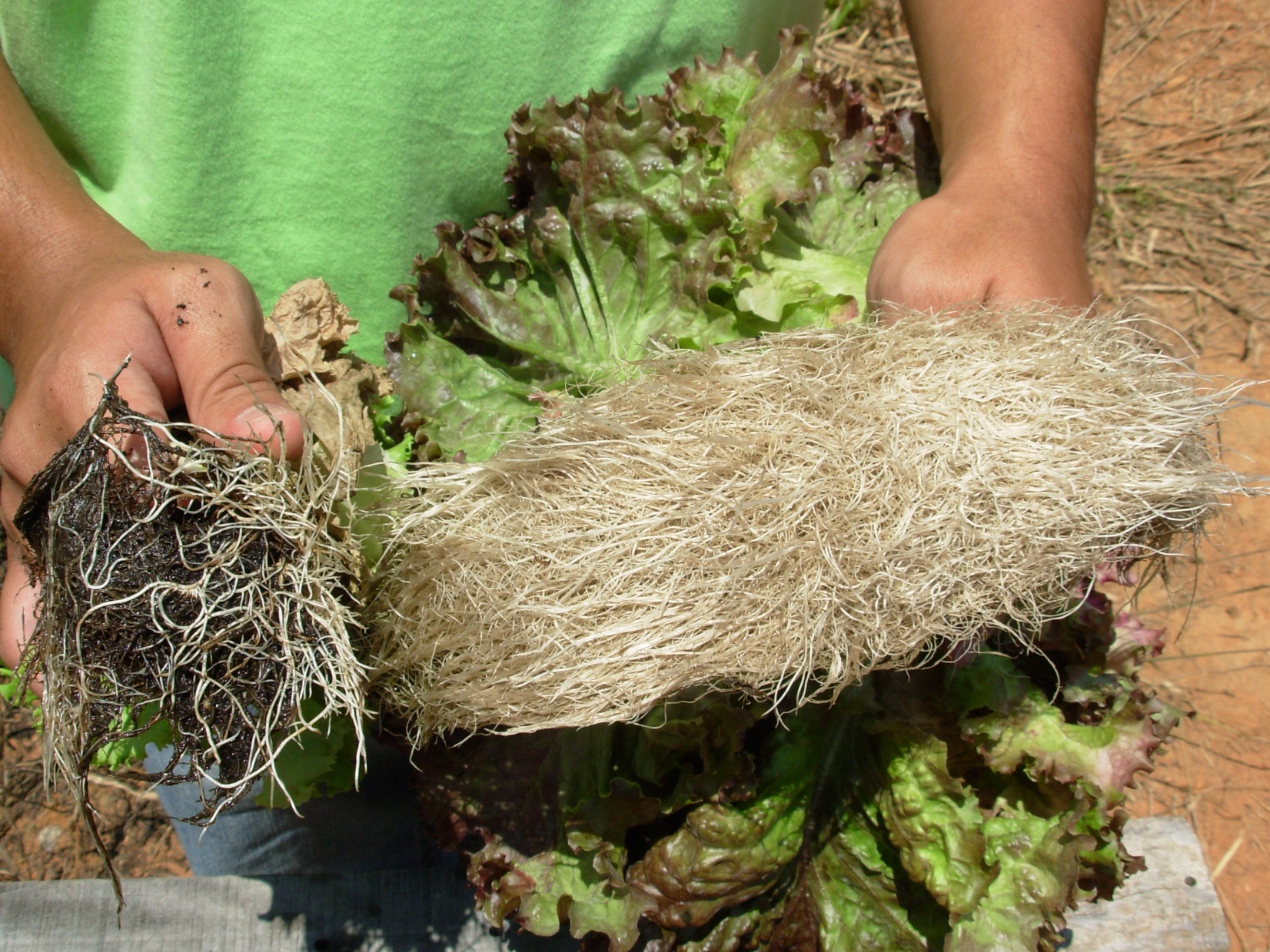 Pythium sp.
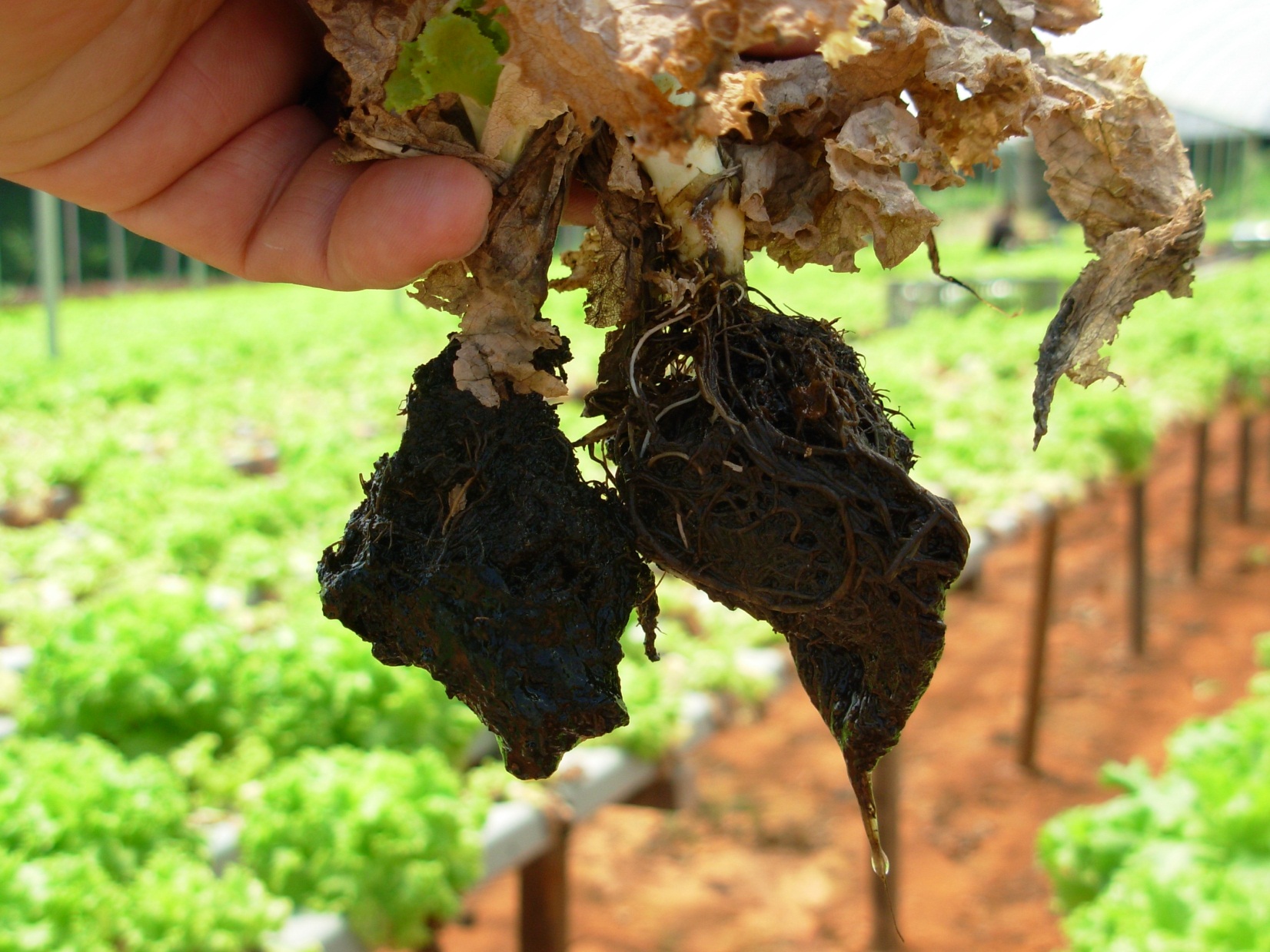 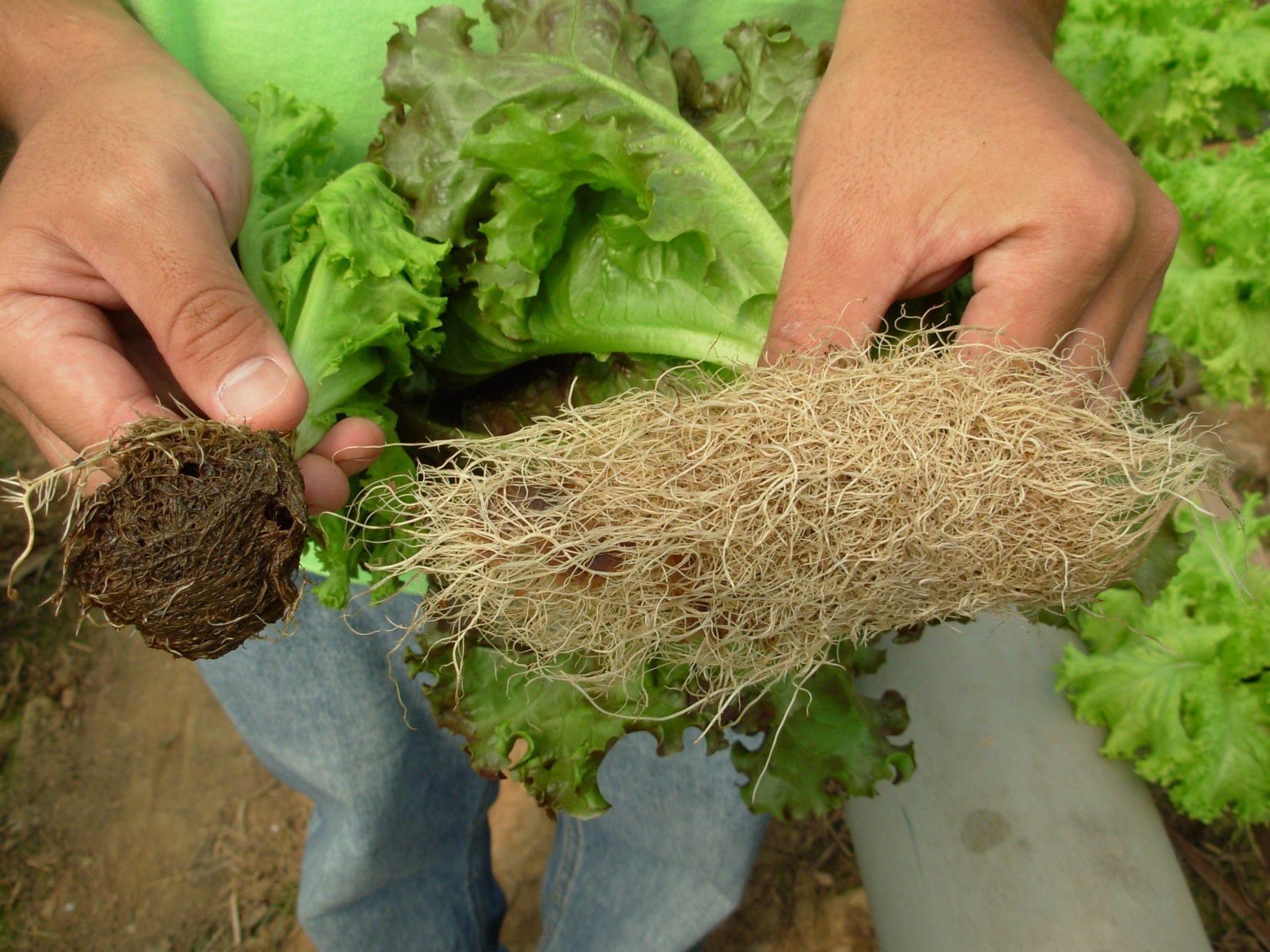 Solução nutritiva
Água 
+ 
Todos os nutrientes essenciais ao desenvolvimento vegetal
Nutrientes fornecidos através de fertilizantes, na maioria, sais solúveis
Qualidade da água
Importância da qualidade da água:
Pode interferir na solução nutritiva, no manejo nutricional das plantas e, consequentemente, no seu desenvolvimento;
Pode ser fonte de inoculo de doenças
Qualidade da água
Análise da qualidade da água:
O produtor deve conhecer as suas propriedades físicas, químicas e microbiológicas;
Verificar se há algum fator que pode vir a limitar o cultivo de plantas.
Recomenda-se enviar amostras de água para o laboratório para a sua caracterização.
Qualidade da água
Análise da qualidade da água:
Características que devem ser conhecidas:
pH, alcalinidade, sais solúveis, cálcio, magnésio, boro, flúor, cloreto, sulfatos, sódio carbonato, ferro, bactérias heterotróficas, coliformes fecais, Escherichia coli, e materiais sólidos orgânicos e inorgânicos.
Qualidade da água
Valores máximos de padrões de qualidade da água recomendados para os cultivos hidropônicos (Benoit, 1992):
Manejo da nutrição das plantas
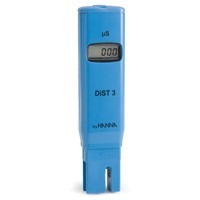 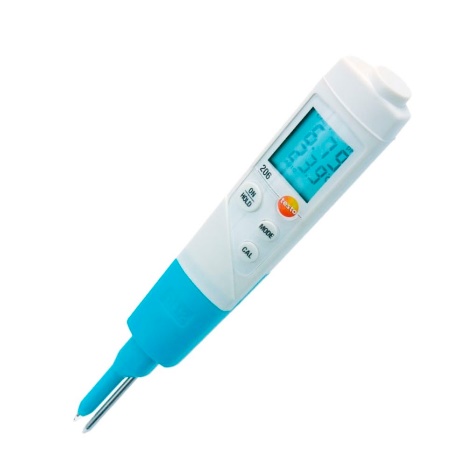 condutivímetro
pHmetro
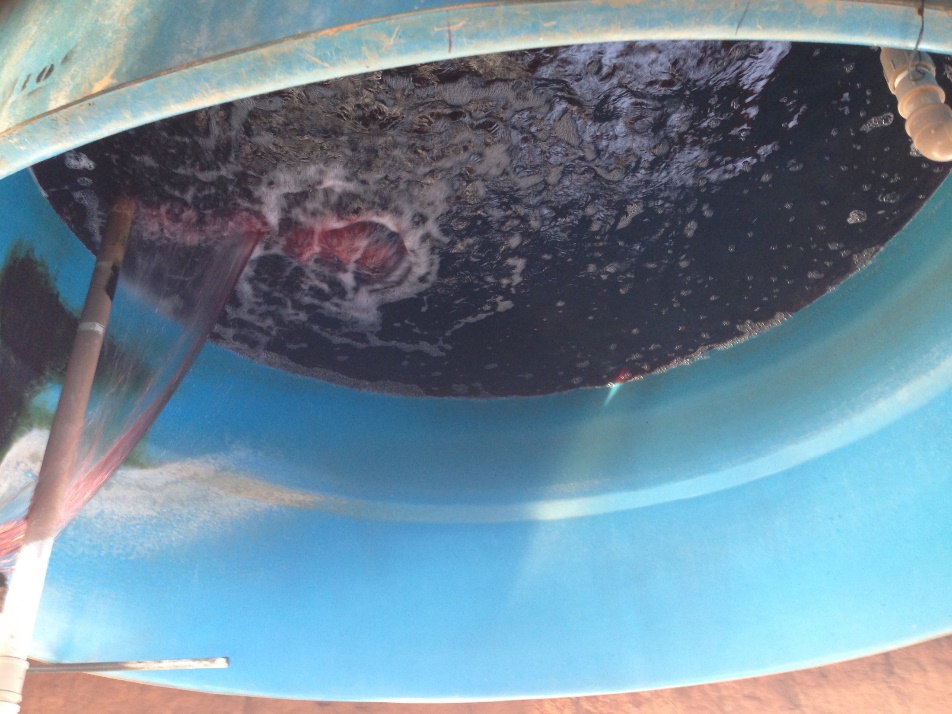 Duração da iluminação artificial
Intensidade e a composição da radiação solar que chega no ambiente protegido:

a) Muda ao longo do dia 

b) Presença de gases, vapor de água, nuvens, partículas de poeira e outros poluentes

c) Estação do ano

d) Latitude
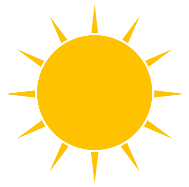 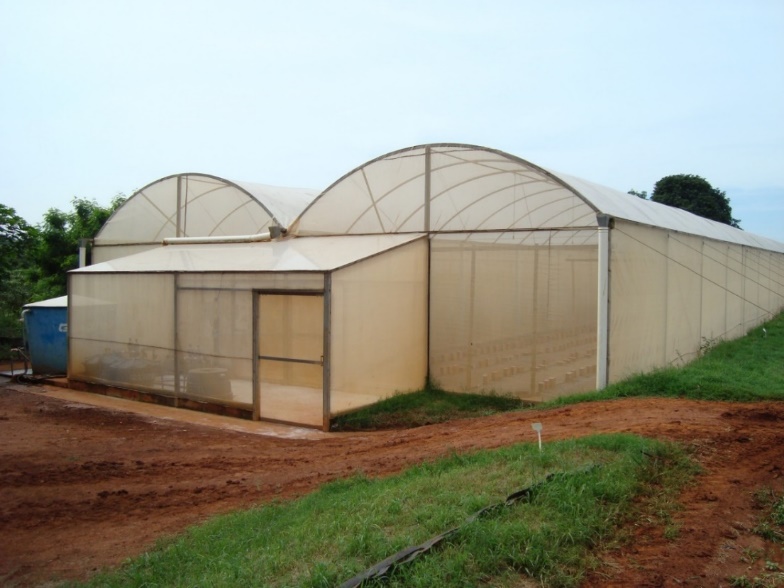 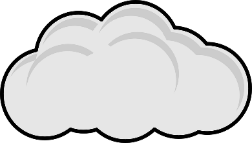 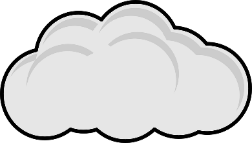 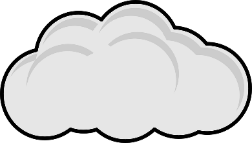 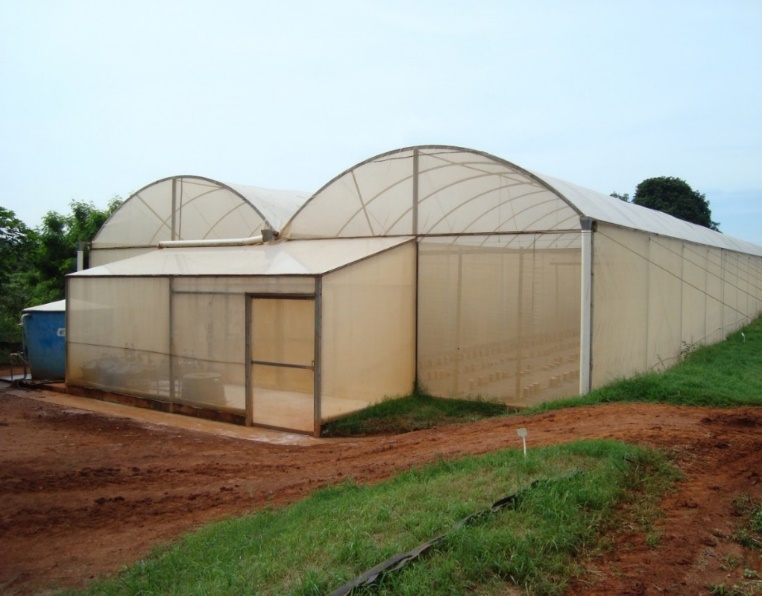 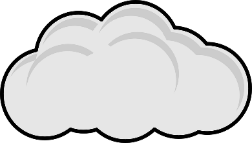 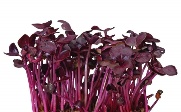 Led no cultivo de folhosas
Suplementação da luz natural

Aumento do fotoperíodo, estendendo  o comprimento natural do dia
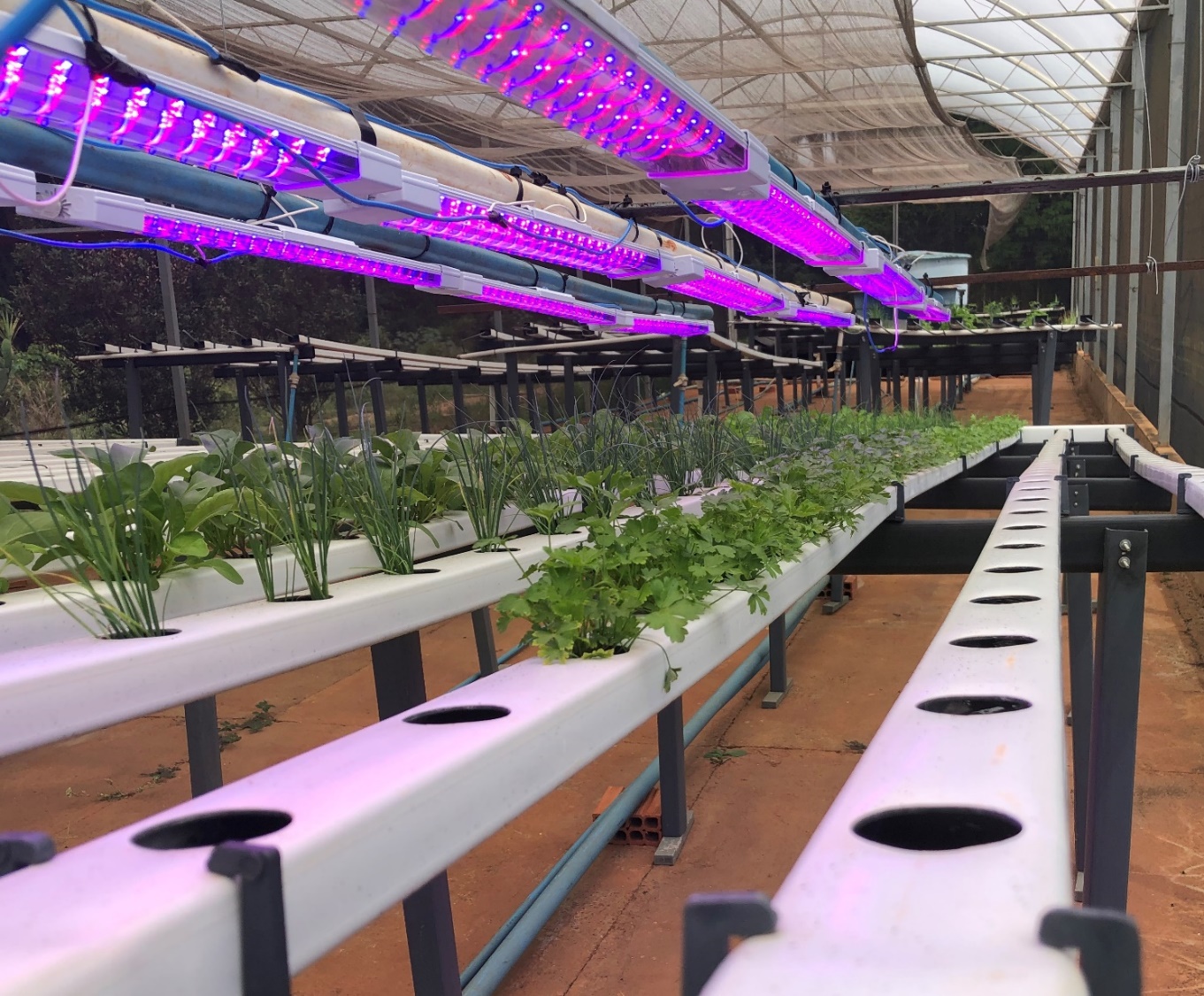 Suplementação da luz natural no topo do dossel
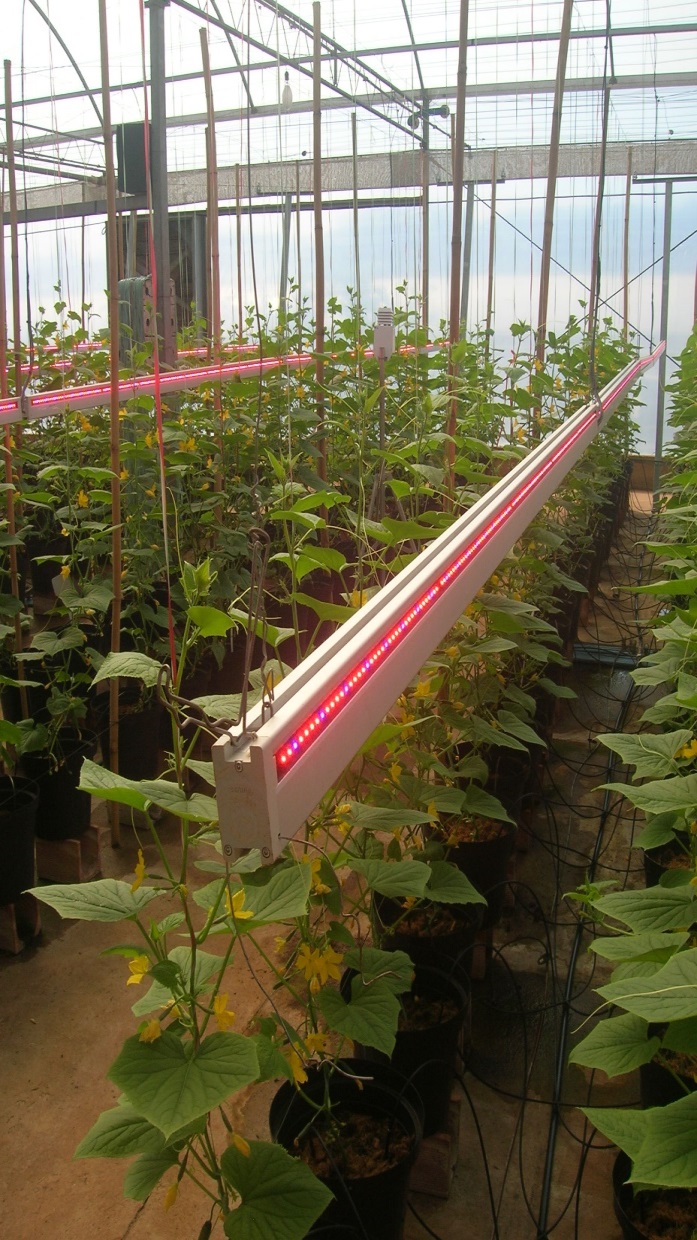 Suplementação da luz natural entre o dossel para plantas de porte alto
Efeitos dos comprimentos de onda
Luz branca: aumenta a produção e qualidade

Luz vermelha: acúmulo de biomassa, crescimento, qualidade

Luz azul: aumenta a produção de clorofila e antocianina, abertura dos estômatos 

Luz verde: regula a expansão foliar, e aumenta a produção
Infravermelho próximo  - 700-800 nm
Fitocromo B: R/FR
Sob alta luminosidade: Luz FR induz a reducão do alivio do estresse fotoquímico
SUPLEMENTAÇÃO LUMINOSA EM VIVEIRO DE MUDAS
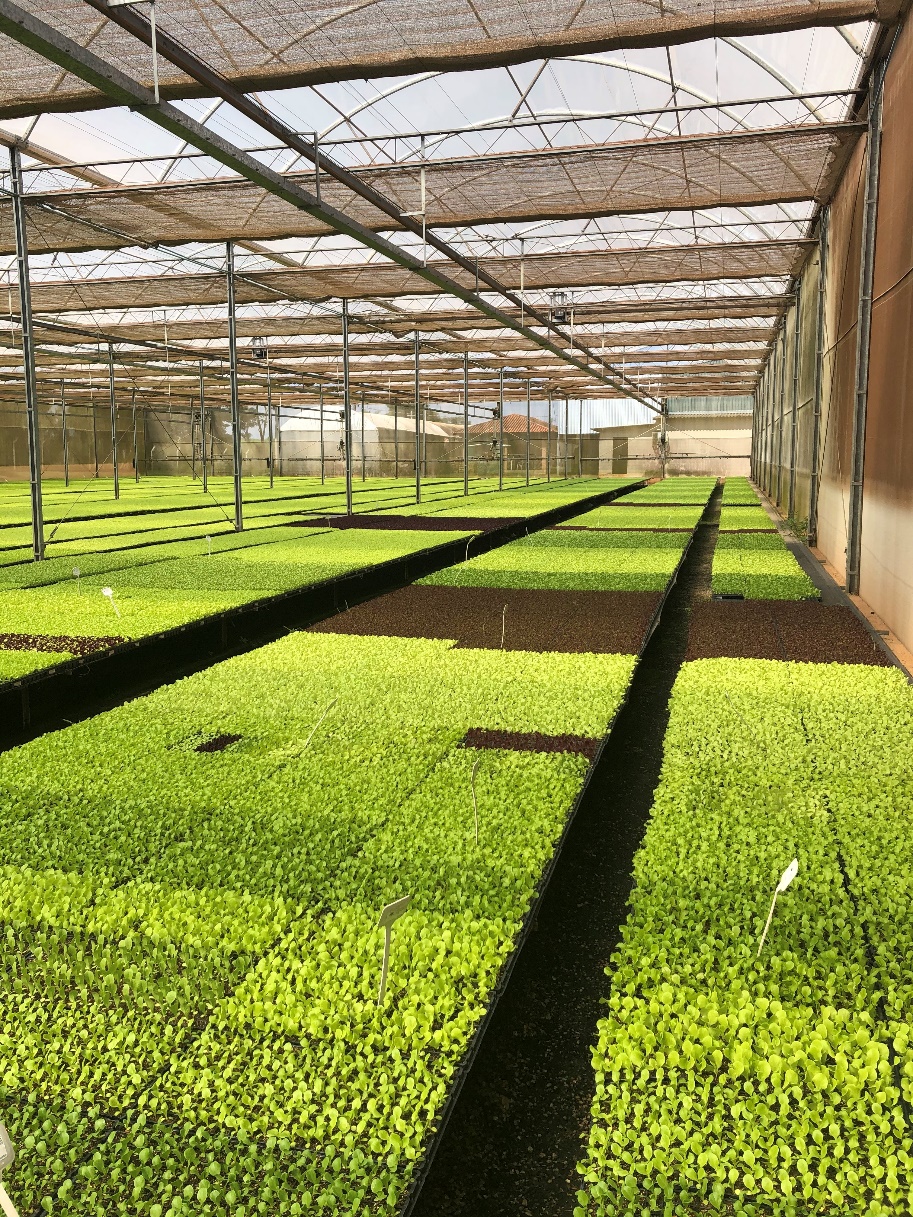 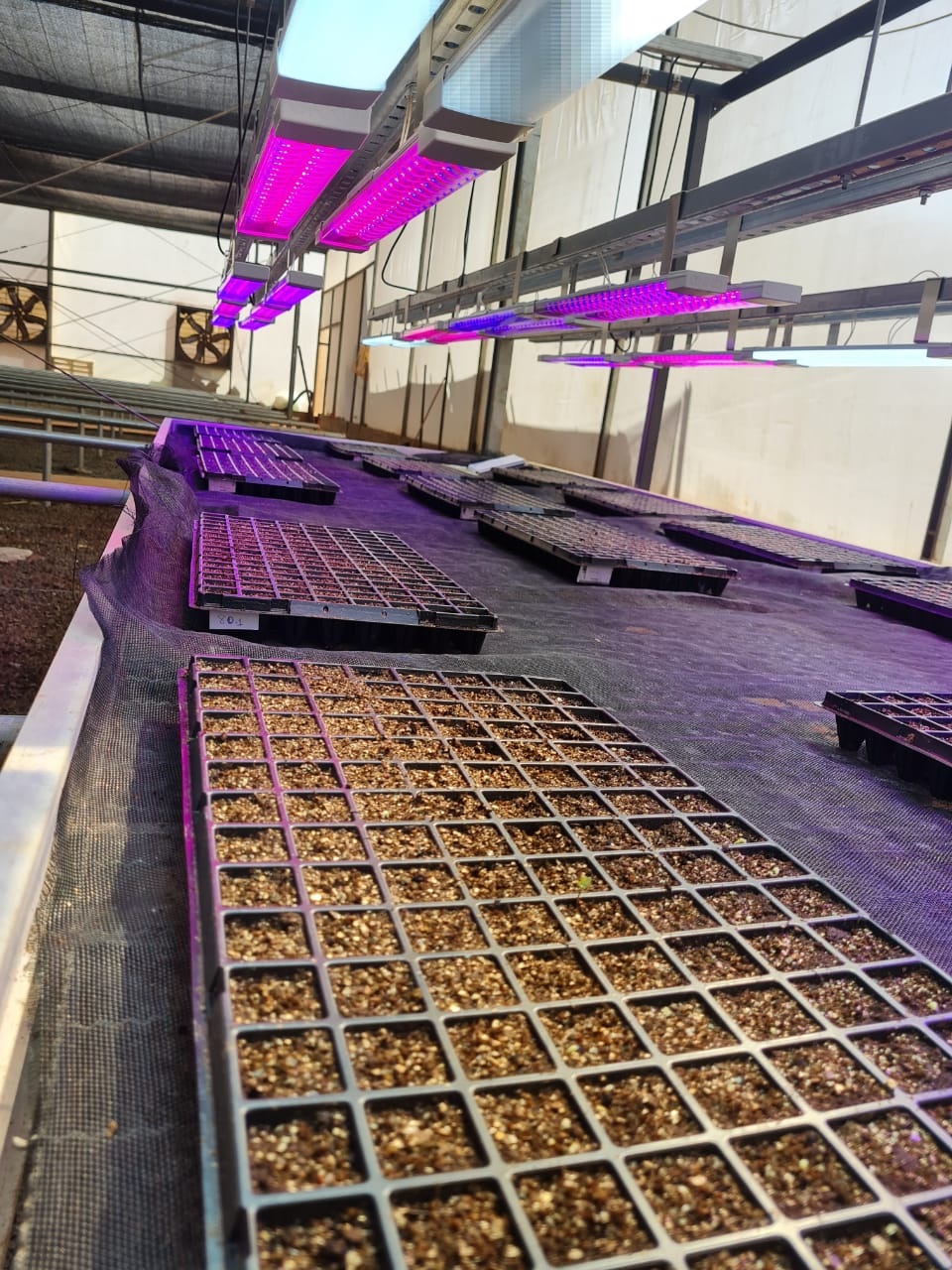 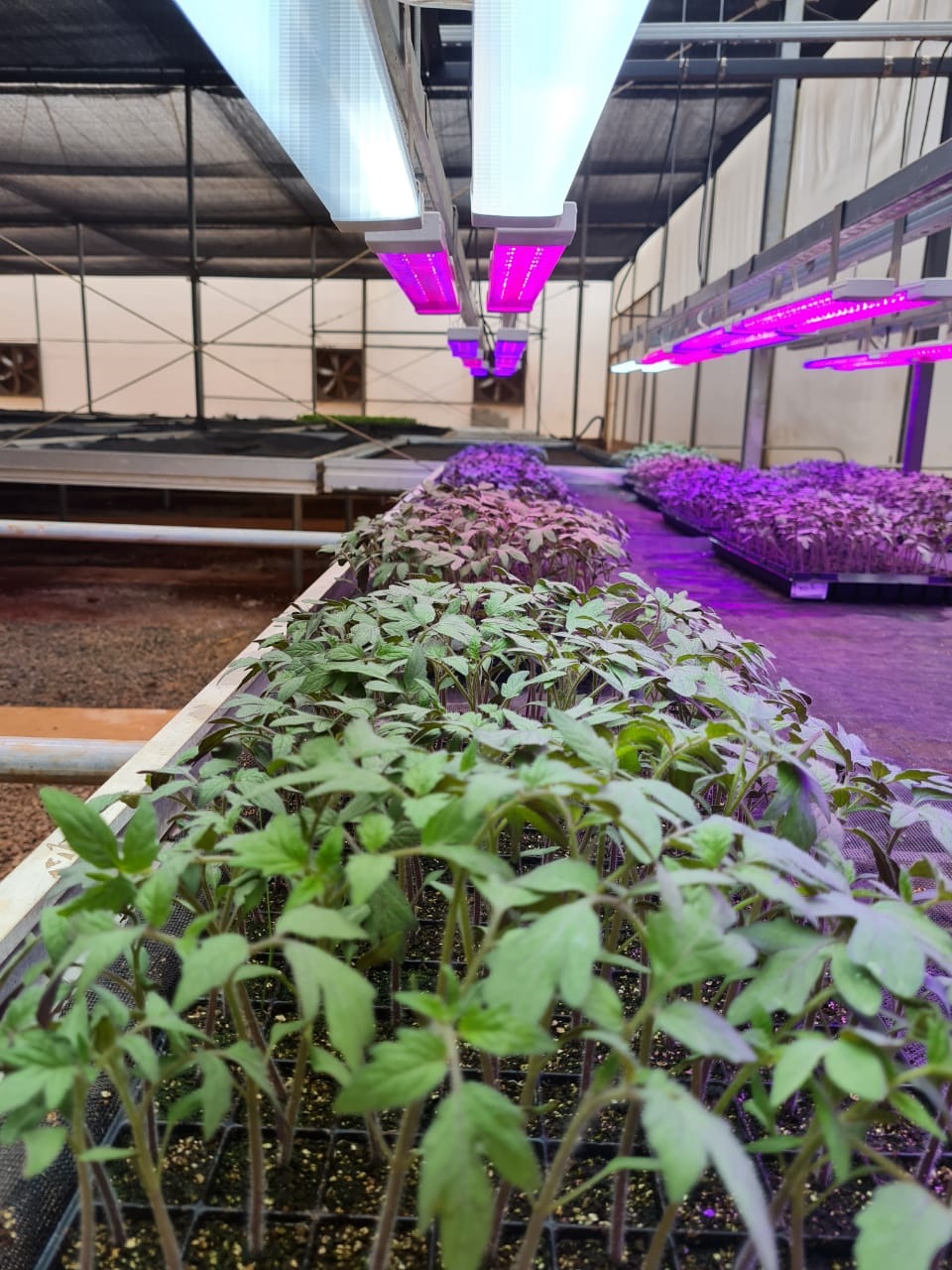 SUPLEMENTAÇÃO LUMINOSA EM MUDAS DE PEPINO
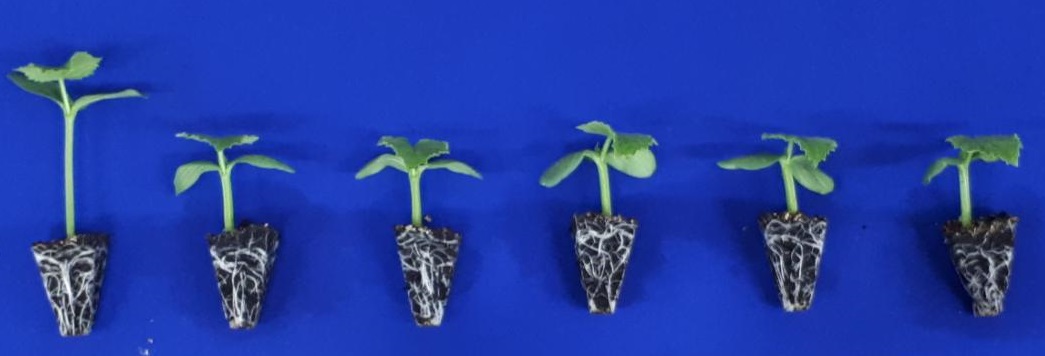 Maior compactação

Maior diâmetro do caule

Maio biomassa
SUPLEMENTAÇÃO LUMINOSA EM MUDAS DE TOMATE
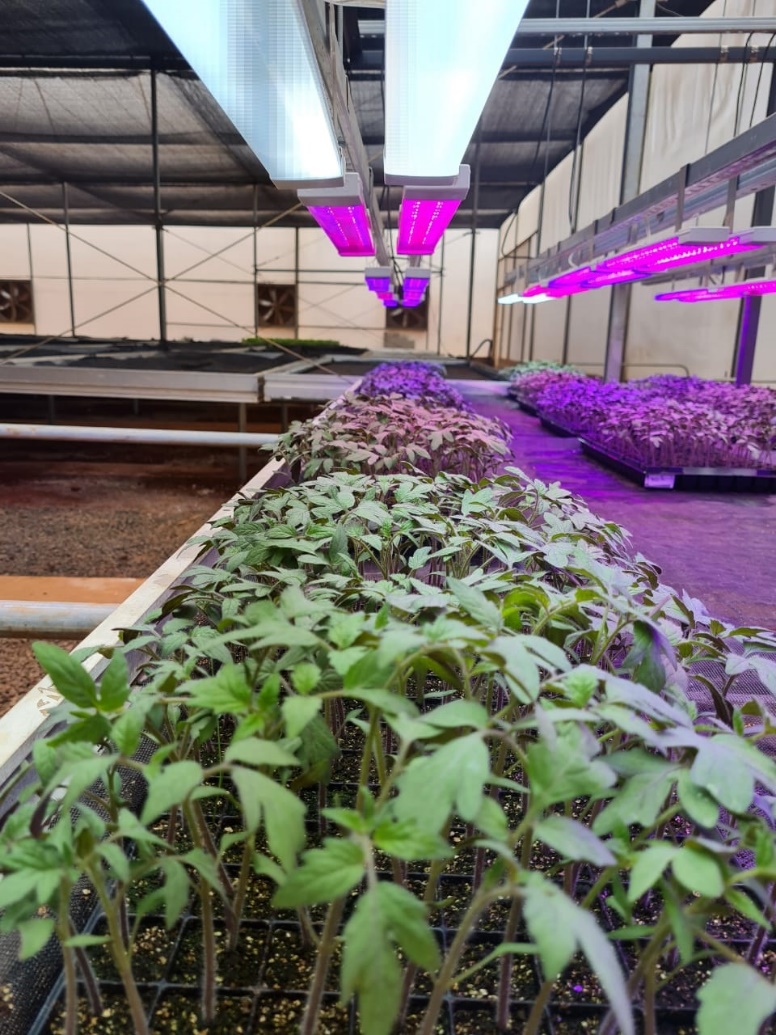 Maior concentração de clorofila

Menor altura

Maior biomassa
Suplementação luminosa em condimentos
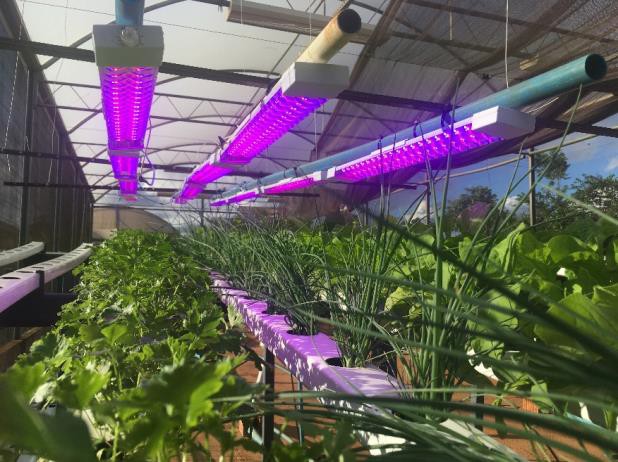 Suplementação luminosa em folhosas
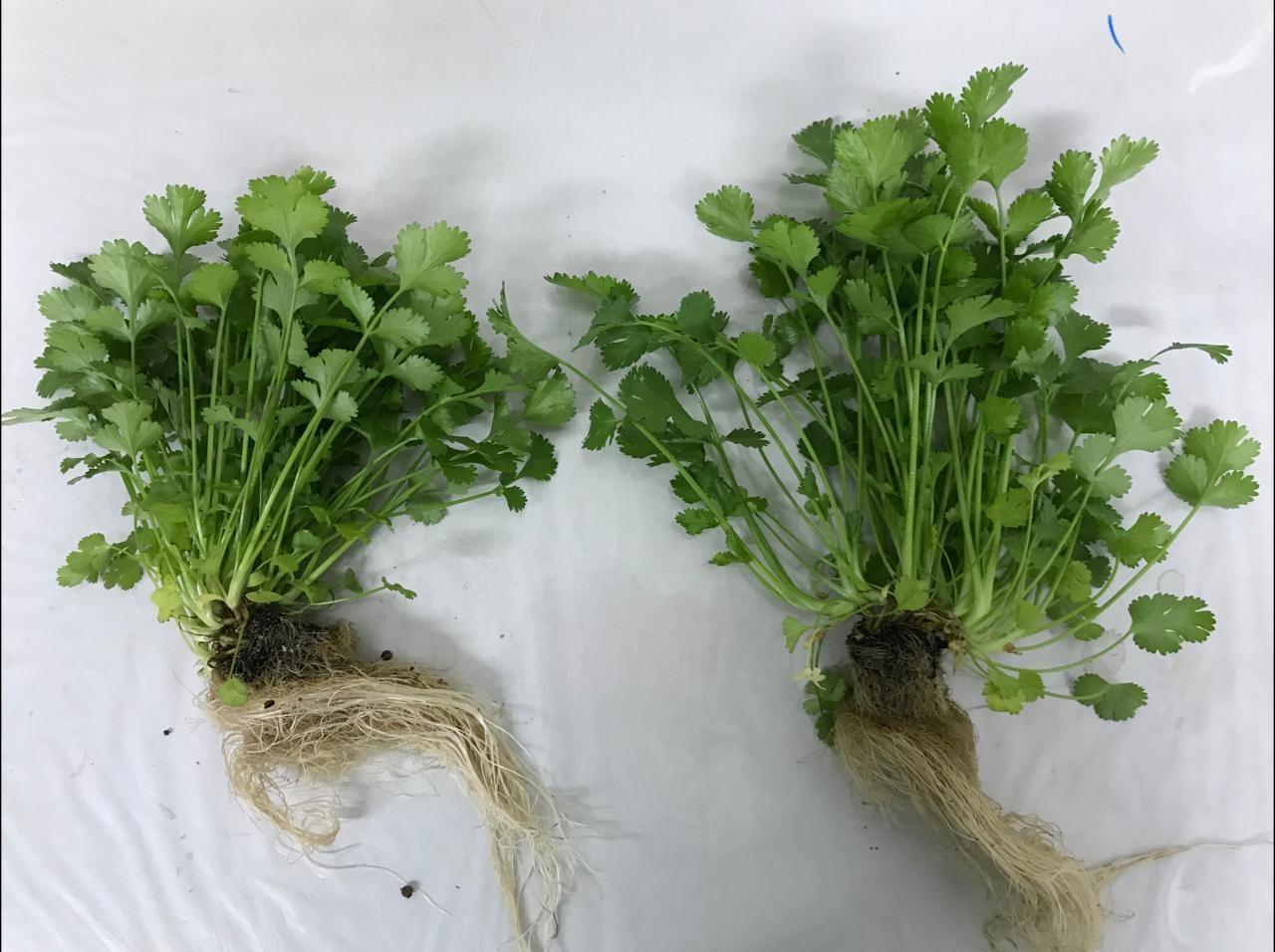 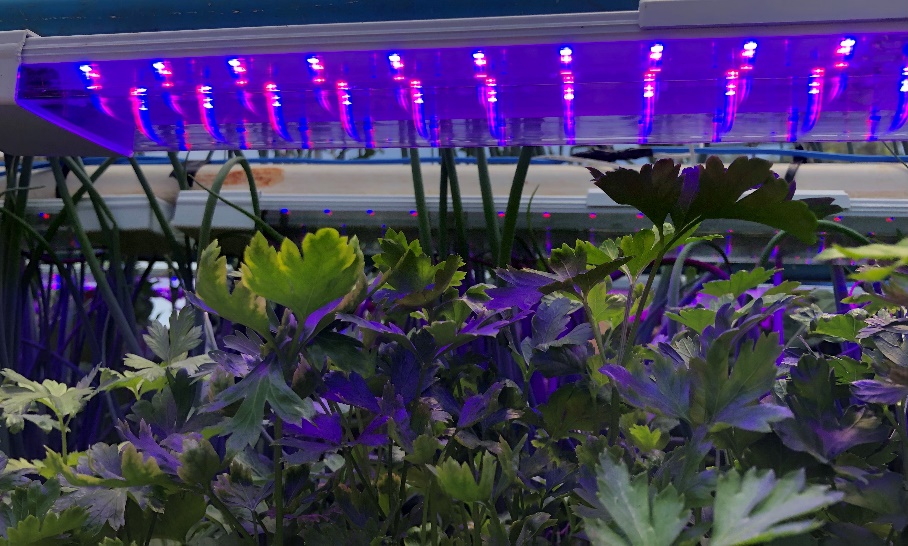 Suplementação luminosa em folhosas baby
15 DAT
Cultivo indor
Período de luz: 16 horas
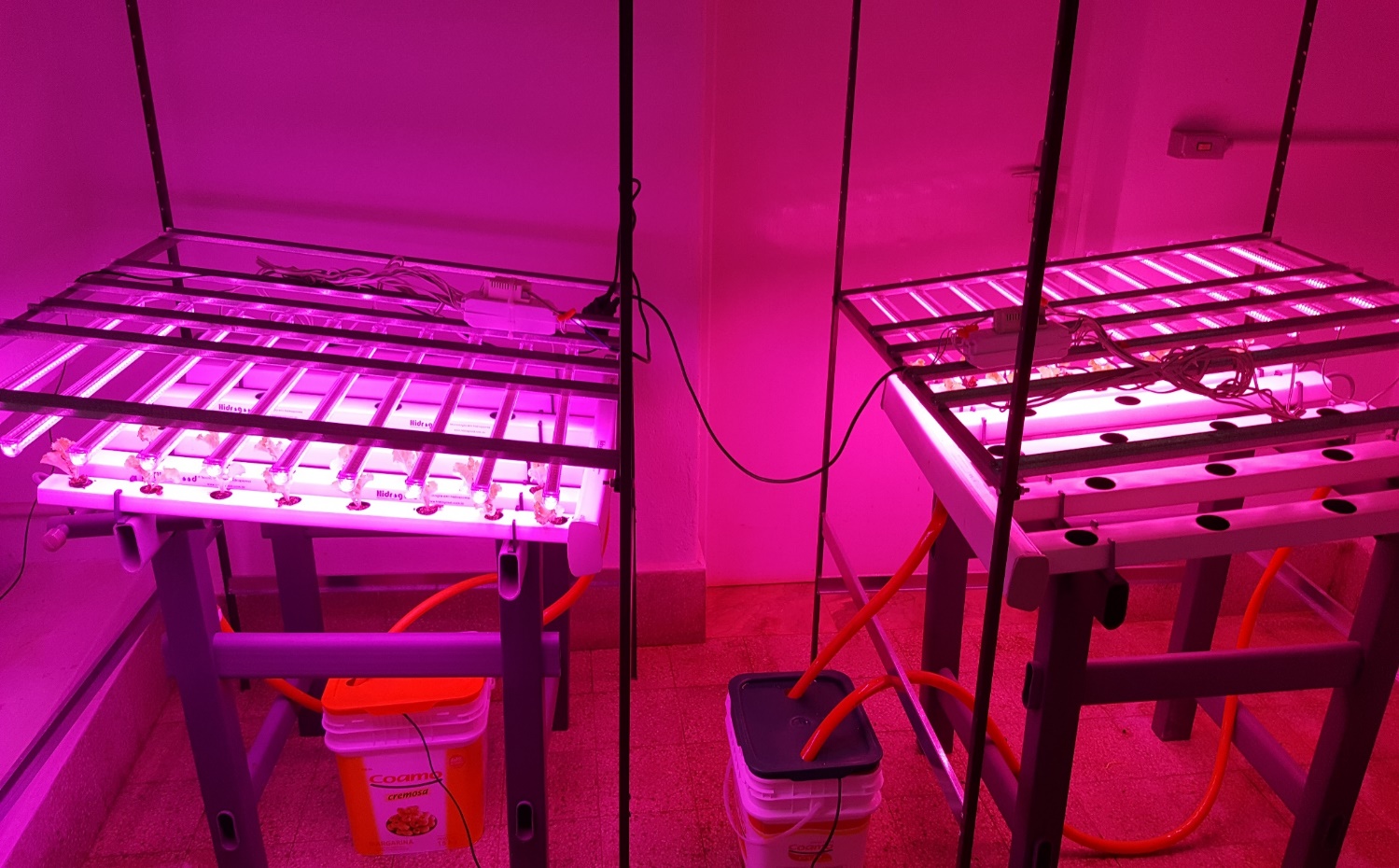 LED 2: 87,5% de luz vermelha e 12,5% de luz azul.
LED 1: 75% de luz vermelha e 25% de luz azul
87,5% R:12,5% B
75% R:25% B
Luz Natural
Alface - 21 DAT
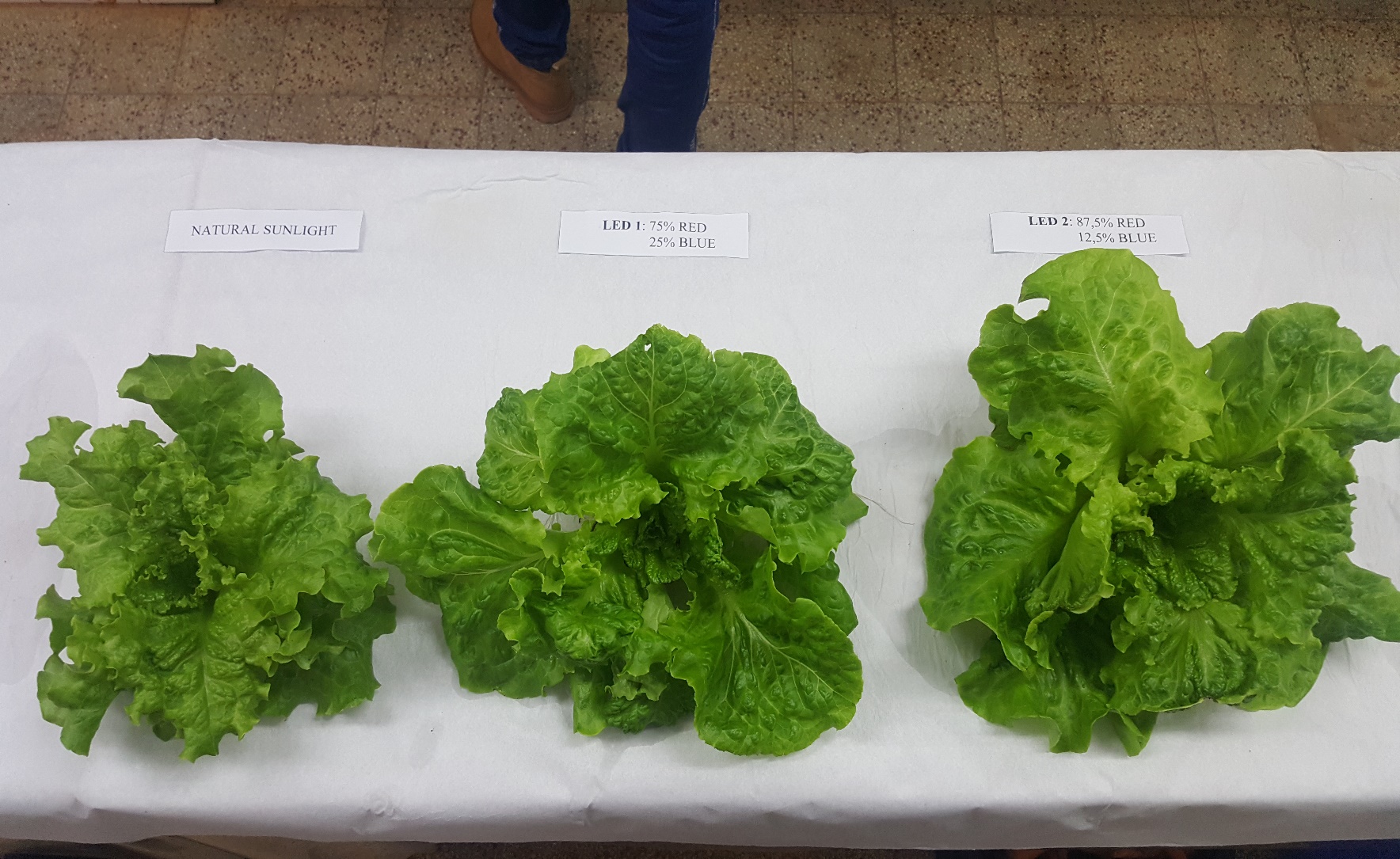 Alface – 28 DAT
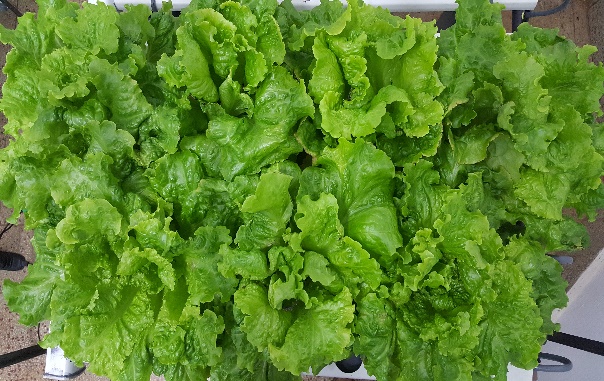 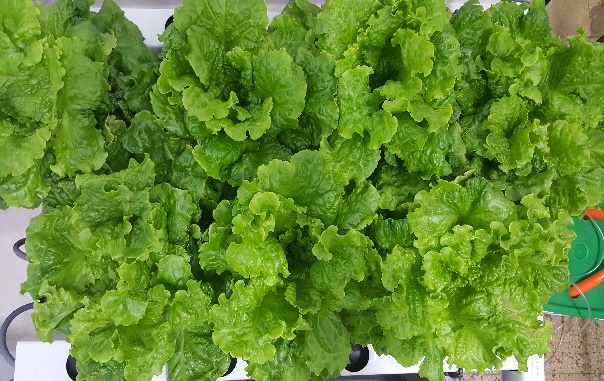 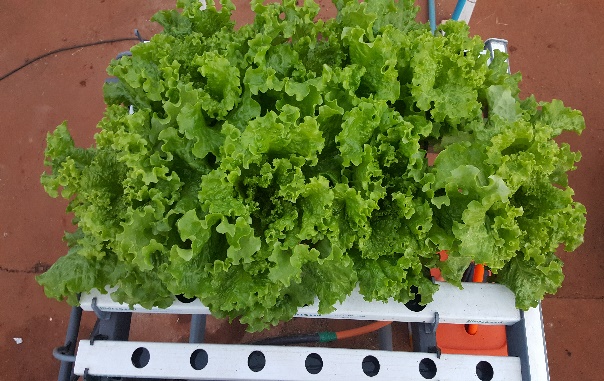 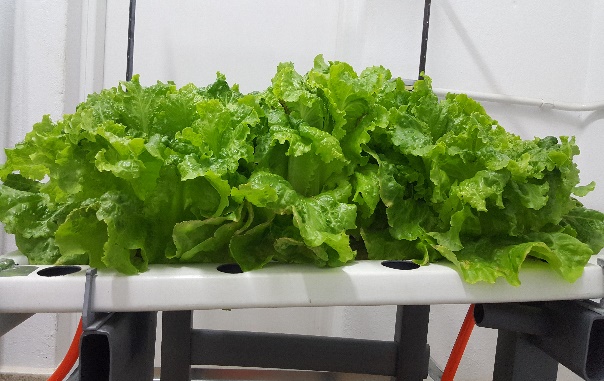 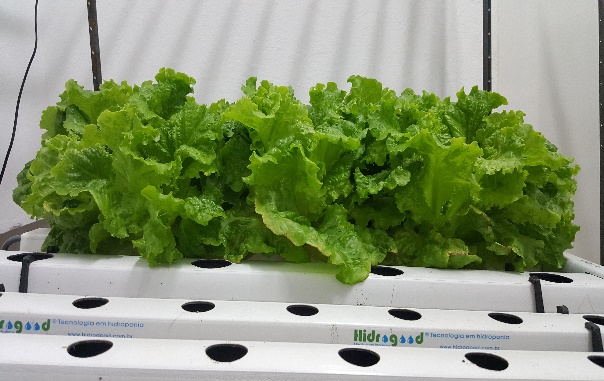 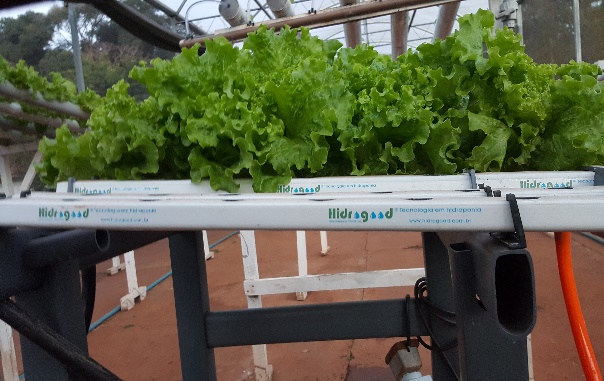 75% ver, 25% azul
87,5% ver, 12,5% azul
Radiação solar
Produtividade Alface
21% de aumento
LED no cultivo de manjericão indoor x ambiente protegido
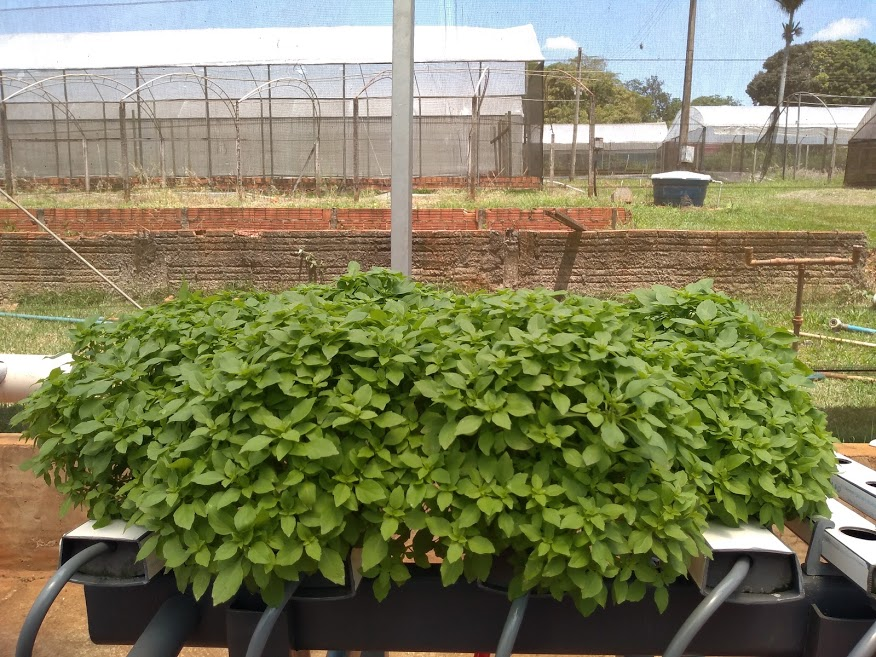 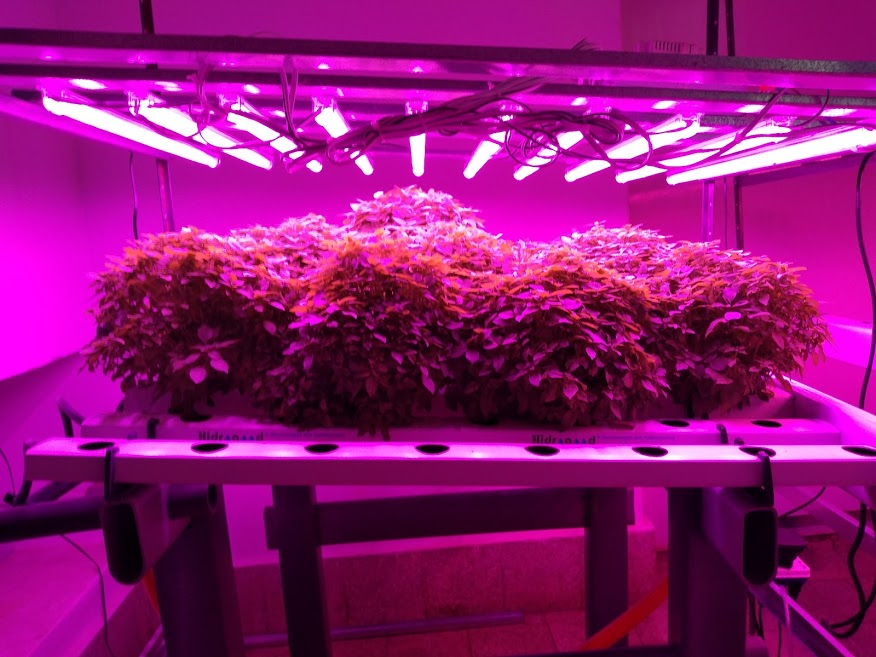 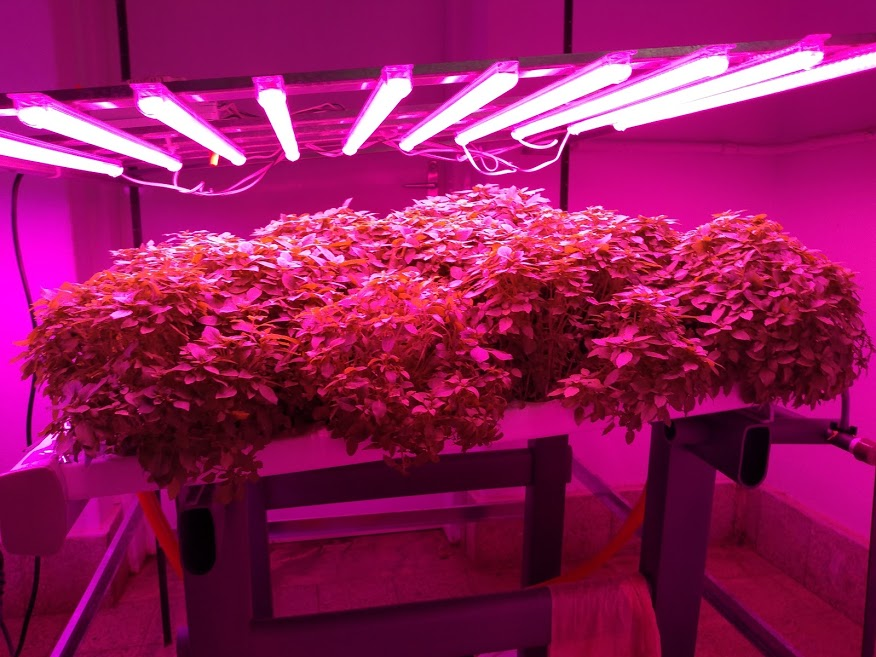 Luz Natural
75% R: 25% B
87,5 R:12,5% B
Implantação - Hidroponia
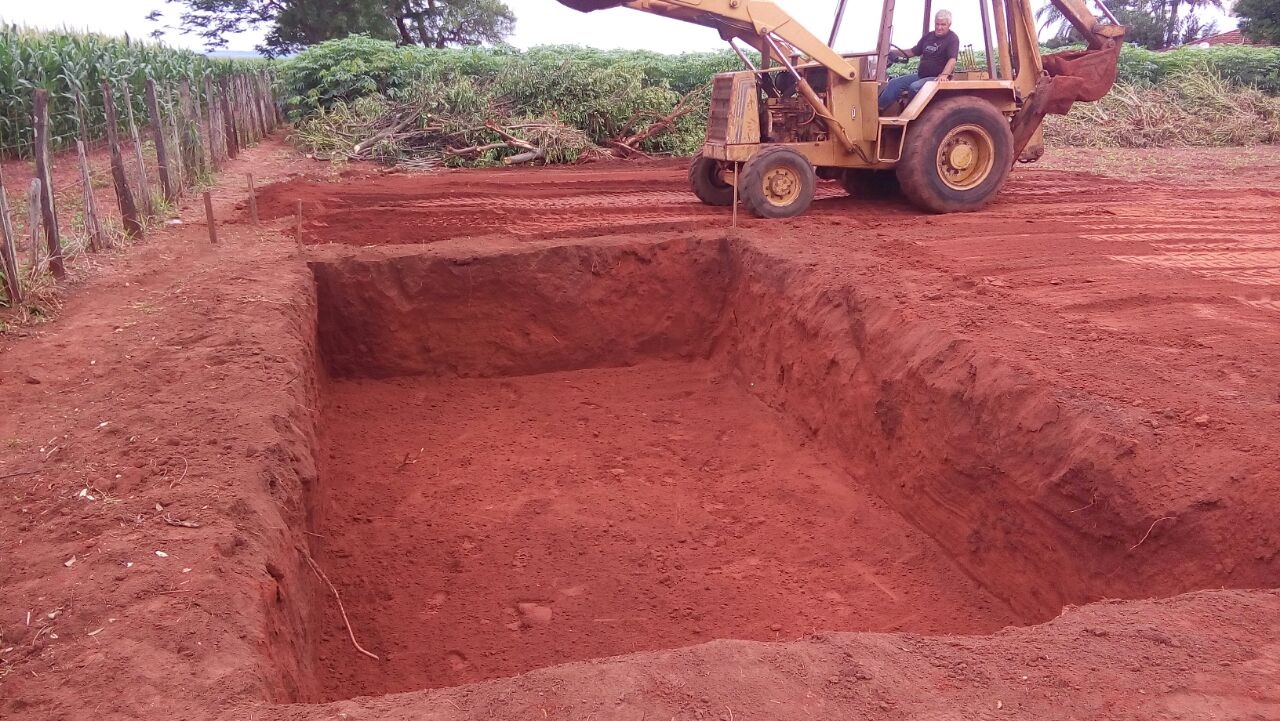 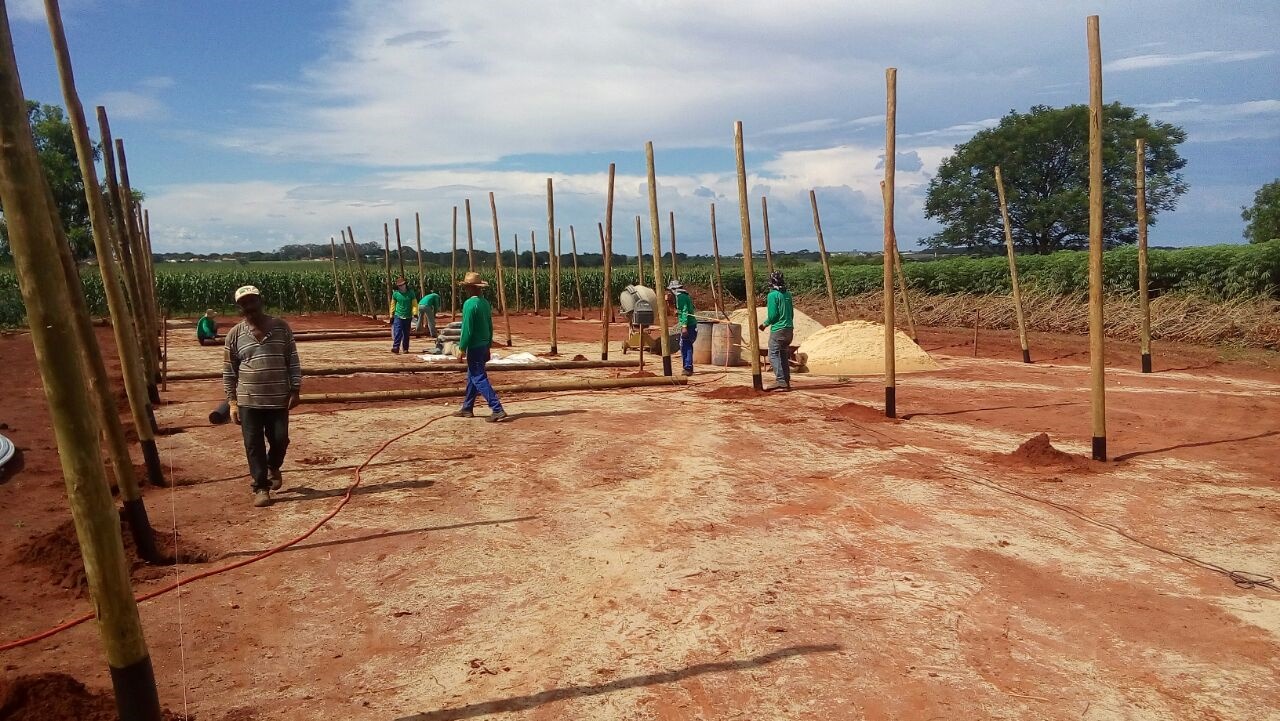 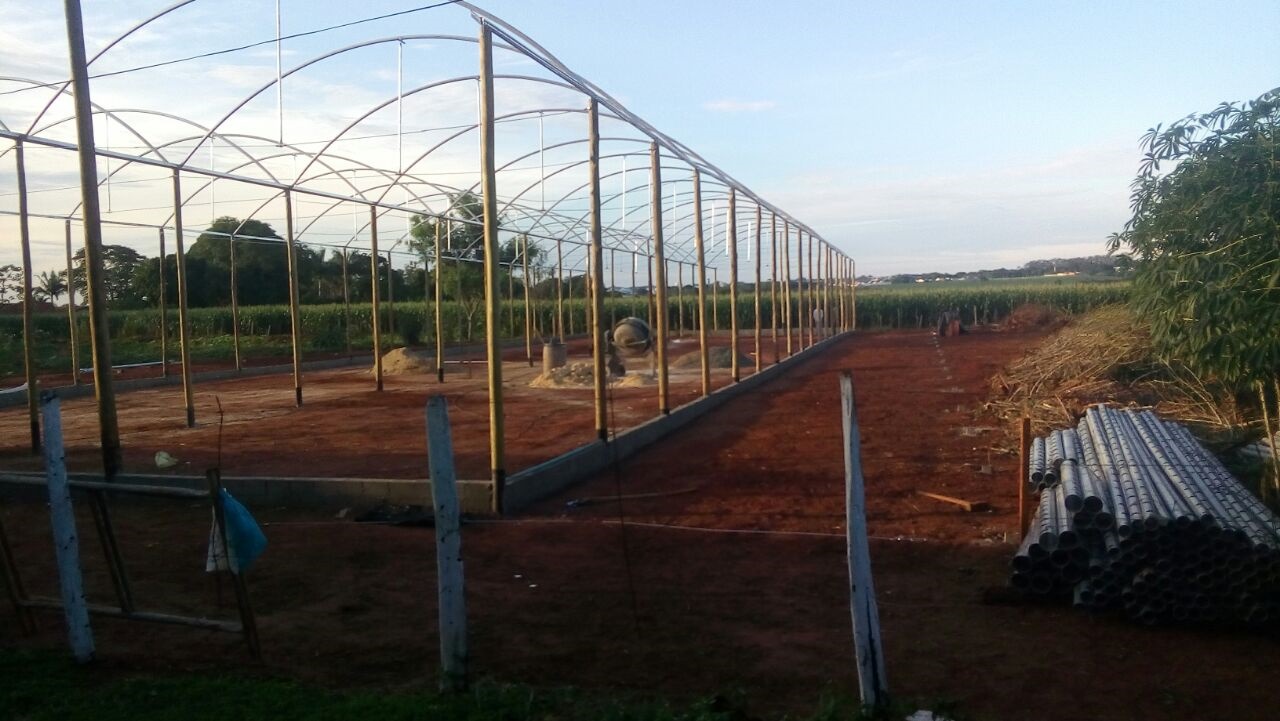 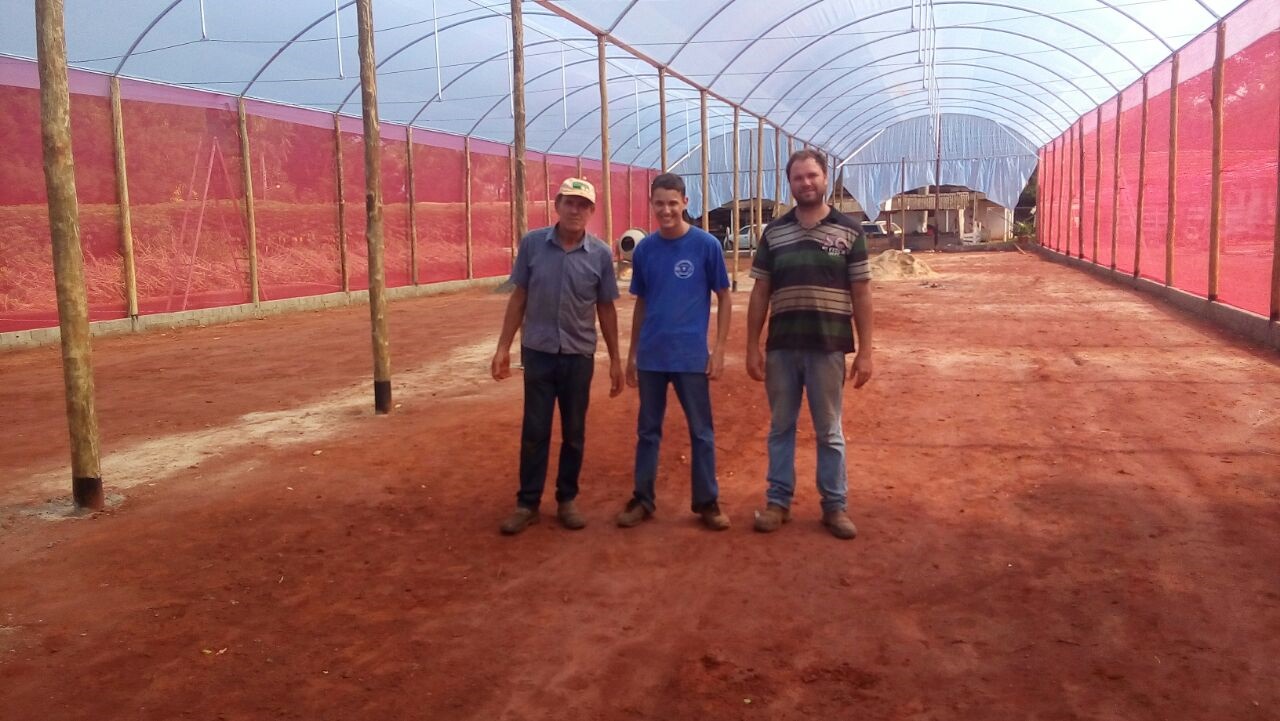 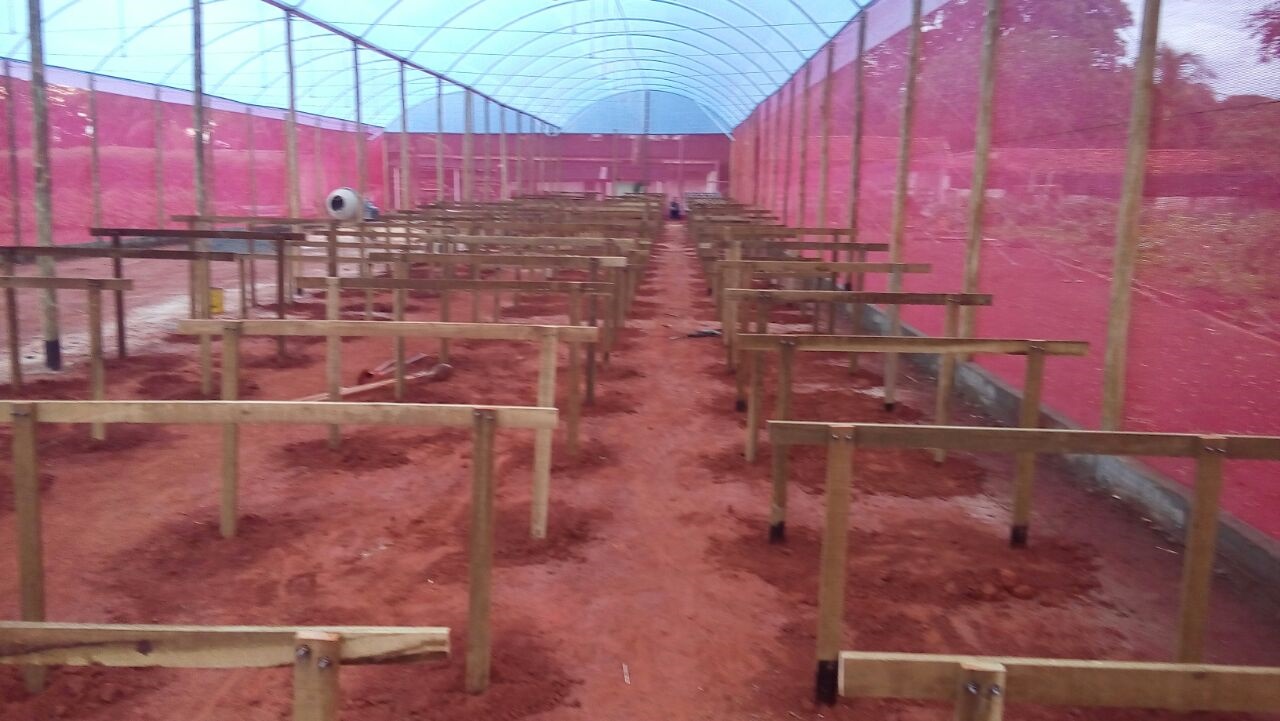 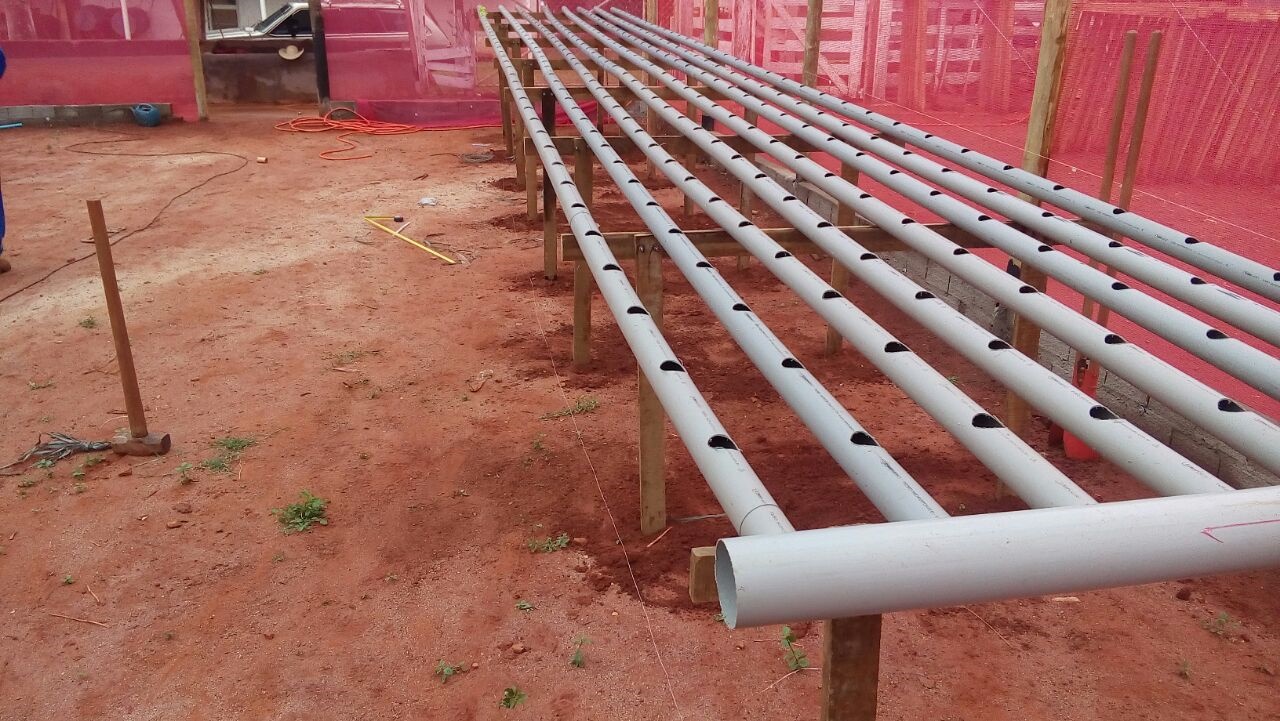 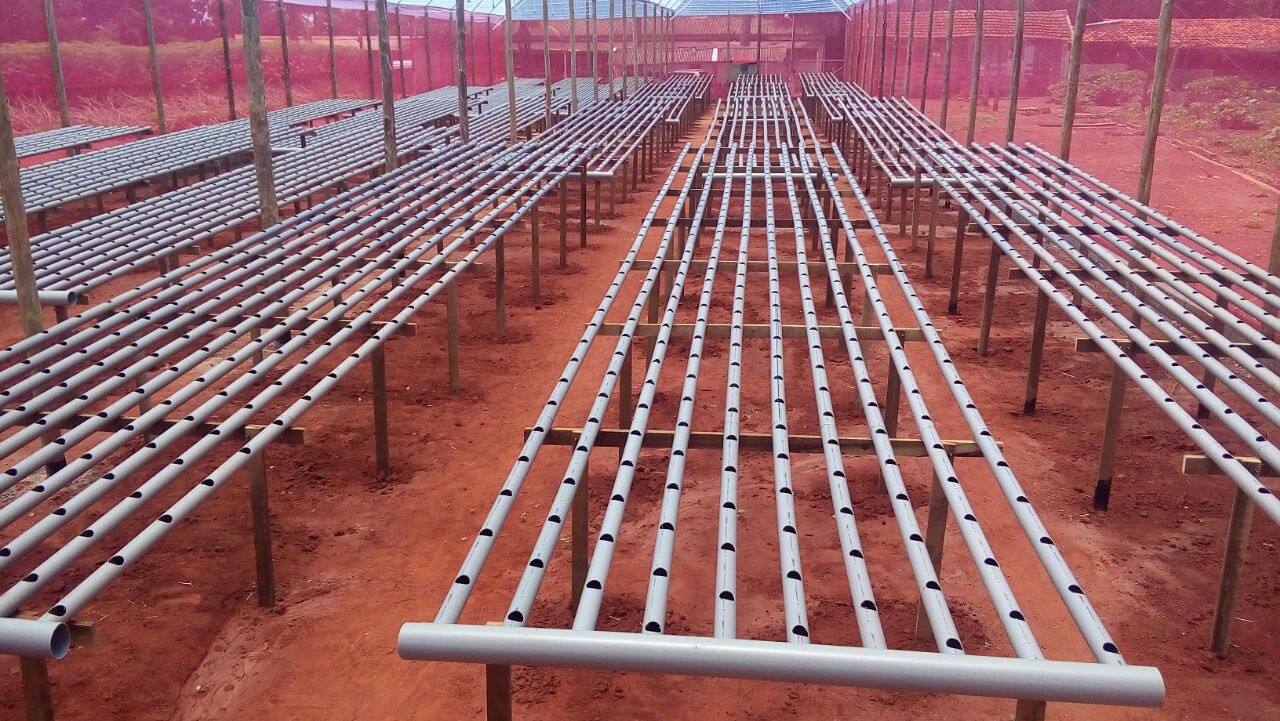 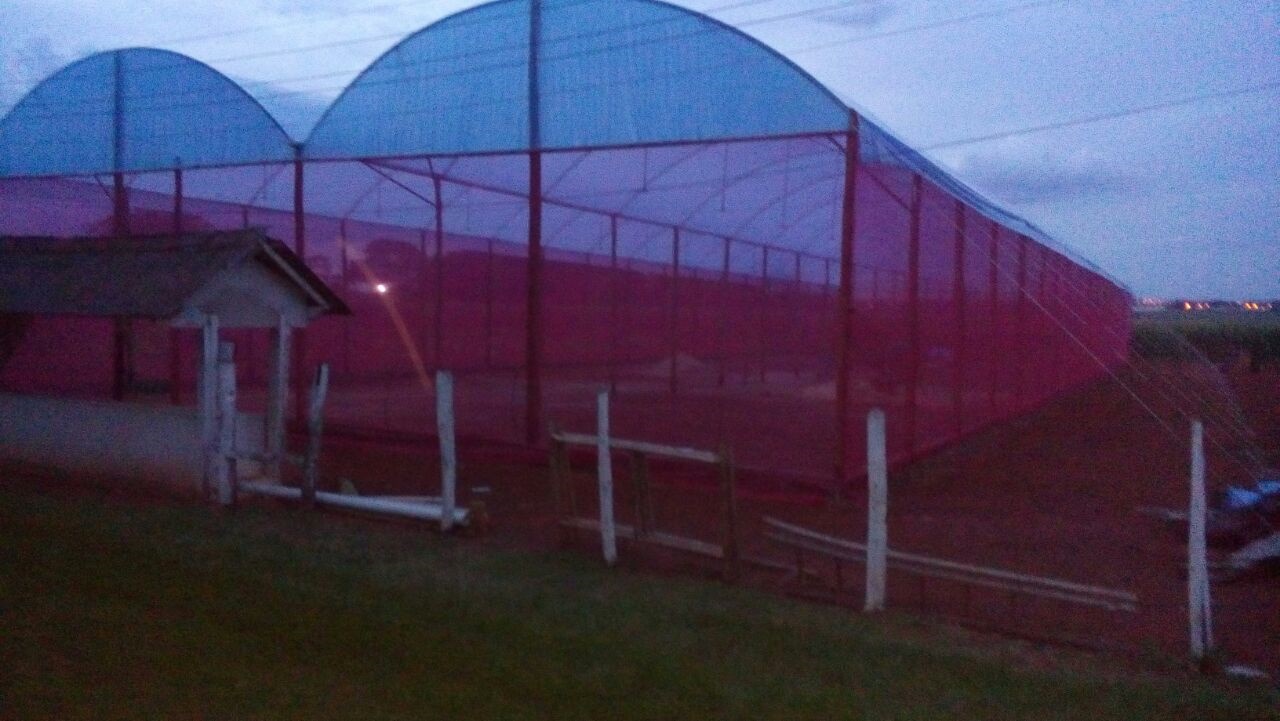 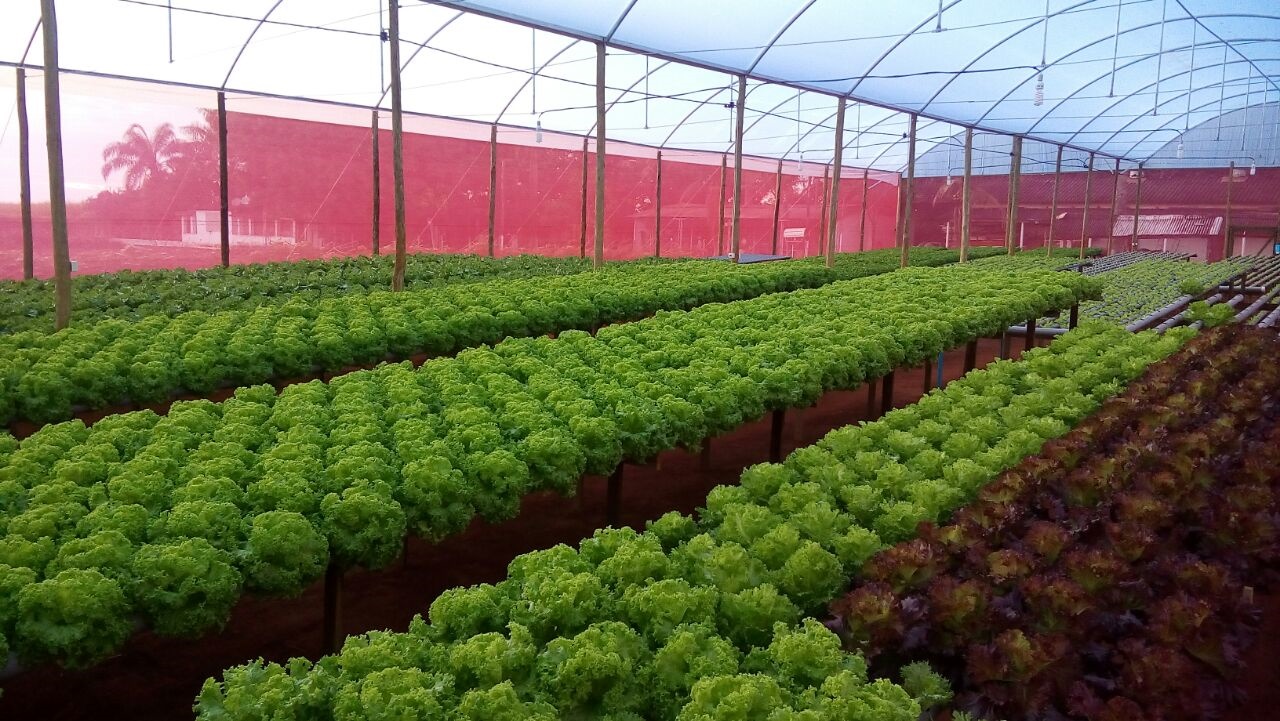 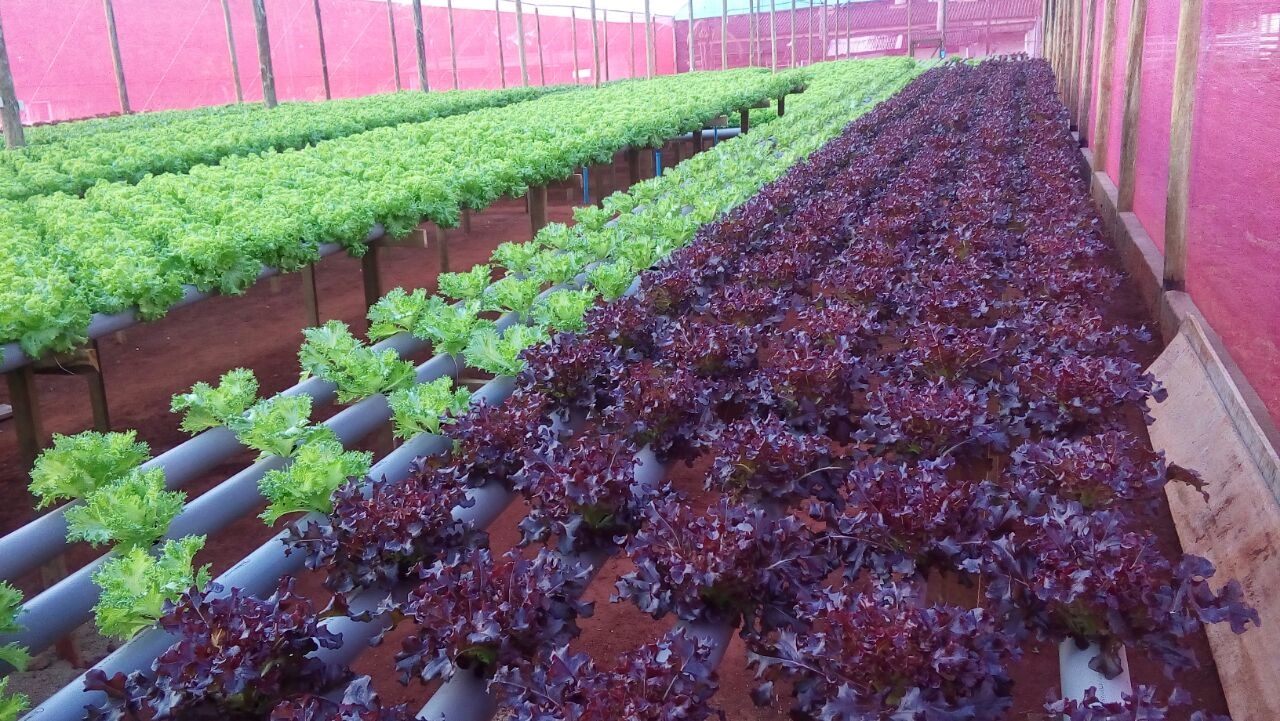 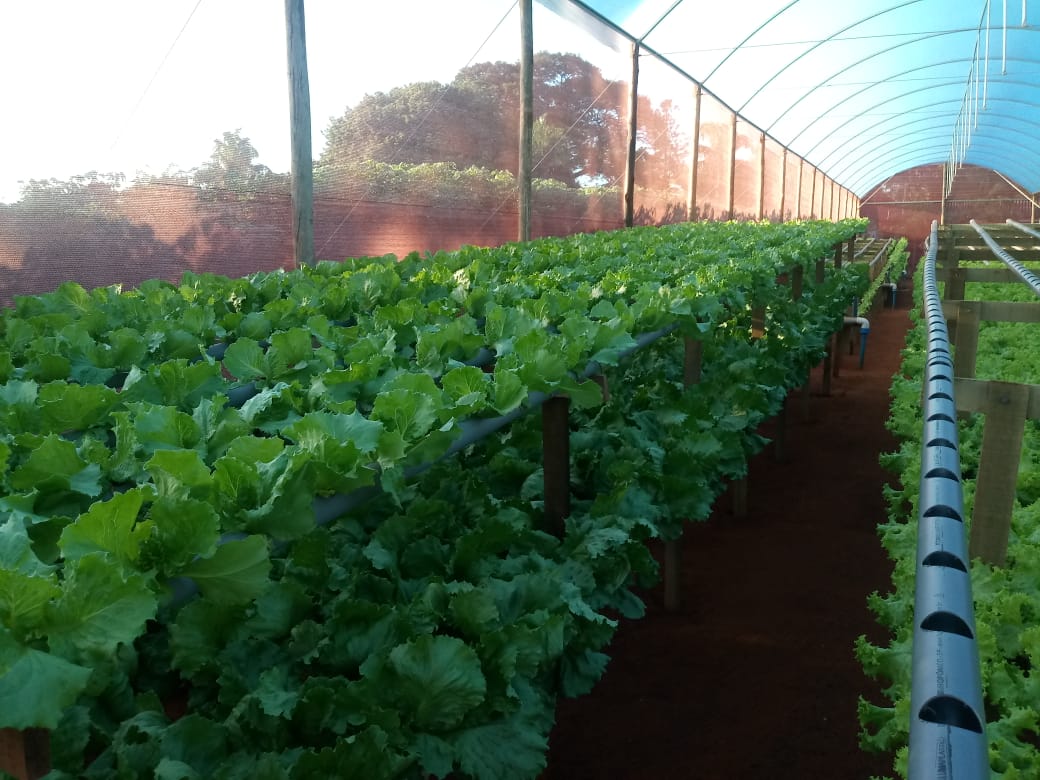 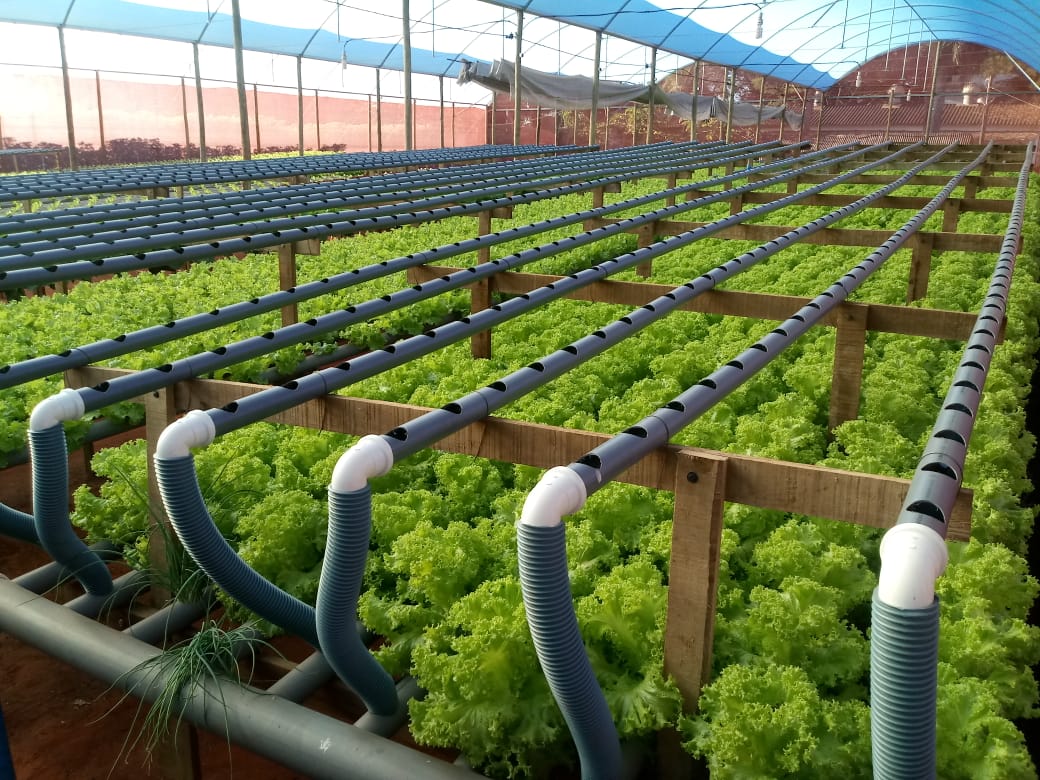 Cultivo em andares
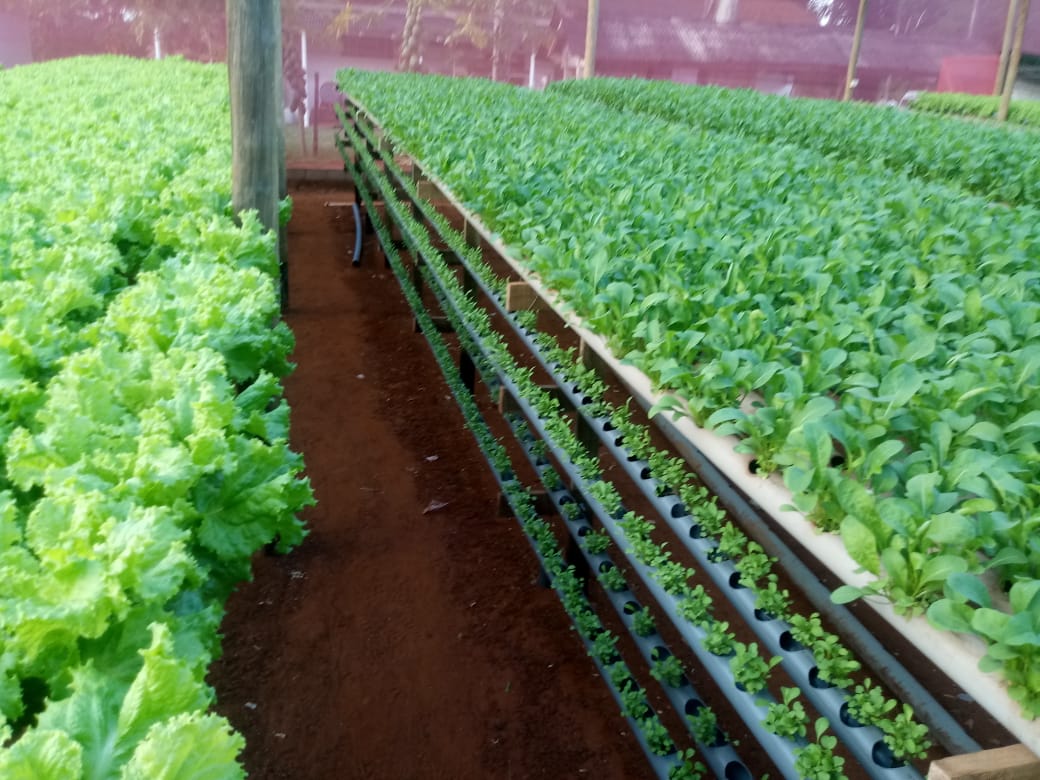